«Работа библиотеки Жигаловского района по профилактике социально-негативных явлений среди детей и подростков»
Одной из серьезнейших проблем современного общества остается проблема асоциального поведения детей и подростков, безнадзорность и правонарушения, негативные зависимости (табакокурение, алкоголизм, токсикомания, наркомания)
Учреждения и ведомства, занимающиеся профилактикой социально-негативных явлений среди подростков: 
- комиссии по делам несовершеннолетних и защите их прав
- учреждения образования 
- учреждения здравоохранения 
- учреждения социальной защиты, опеки и попечительства
- - органы полиции 
 -учреждения культуры
Особая роль в формировании престижности здорового образа жизни, профилактике асоциальных явлений среди детей и подростков отведена БИБЛИОТЕКАМ
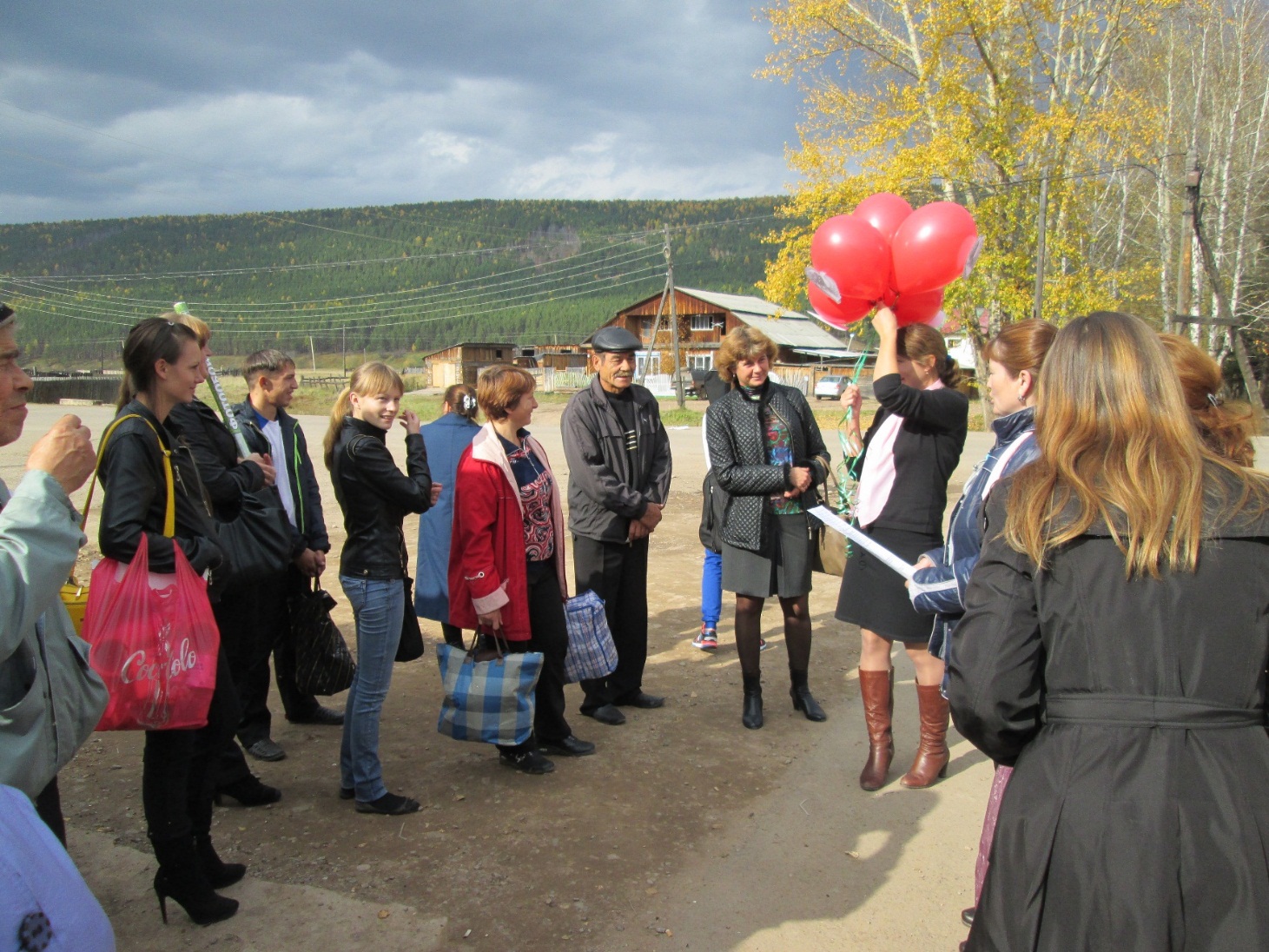 В настоящее время библиотекам не так просто привлечь читателей, быть услышанными подростками, в том числе «группы риска», поэтому при работе с ними работники МЦБ Жигаловского района  стараются максимально разнообразить свои мероприятия, наполнить их интересной, полезной информацией, яркими впечатлениями
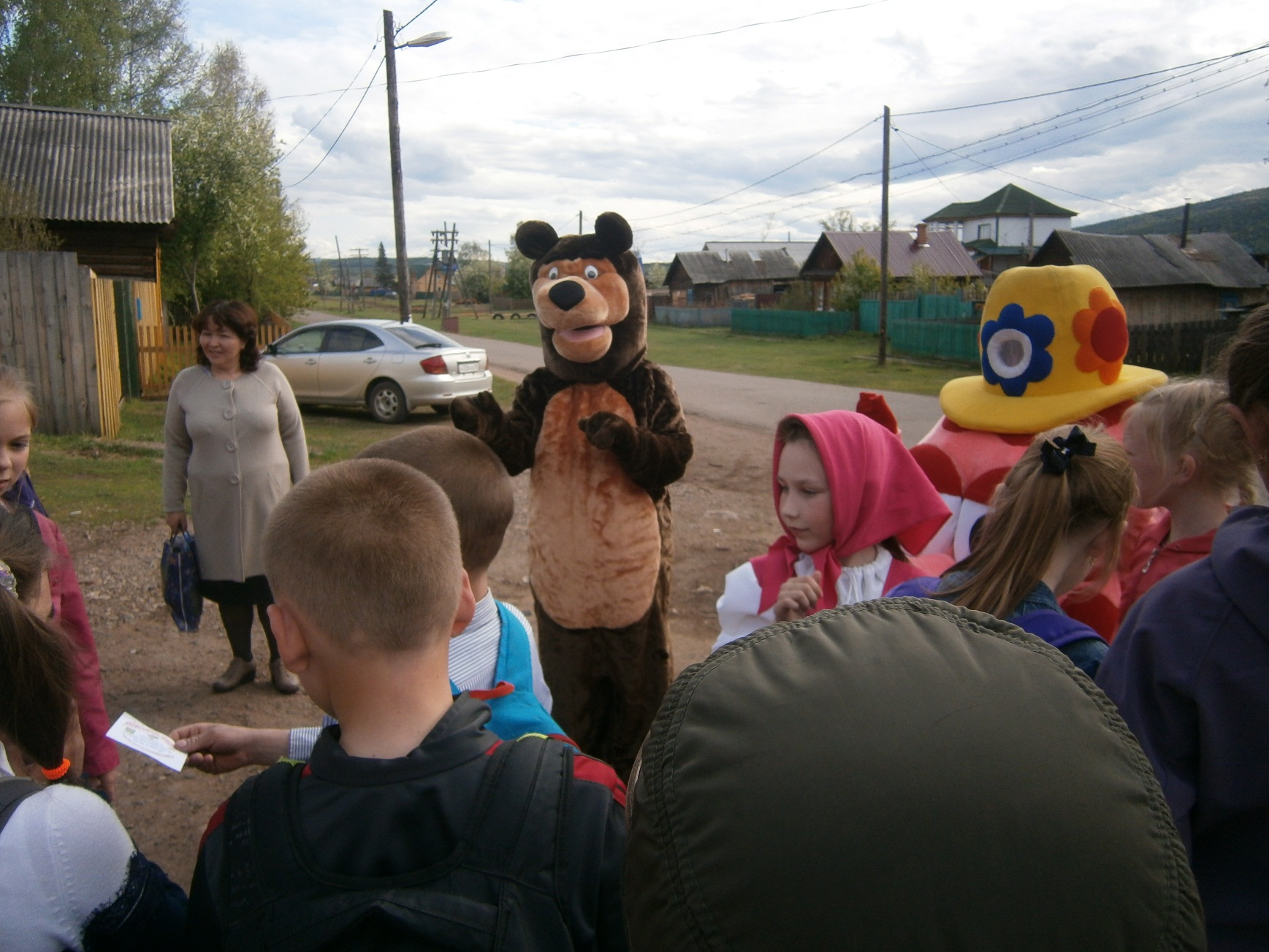 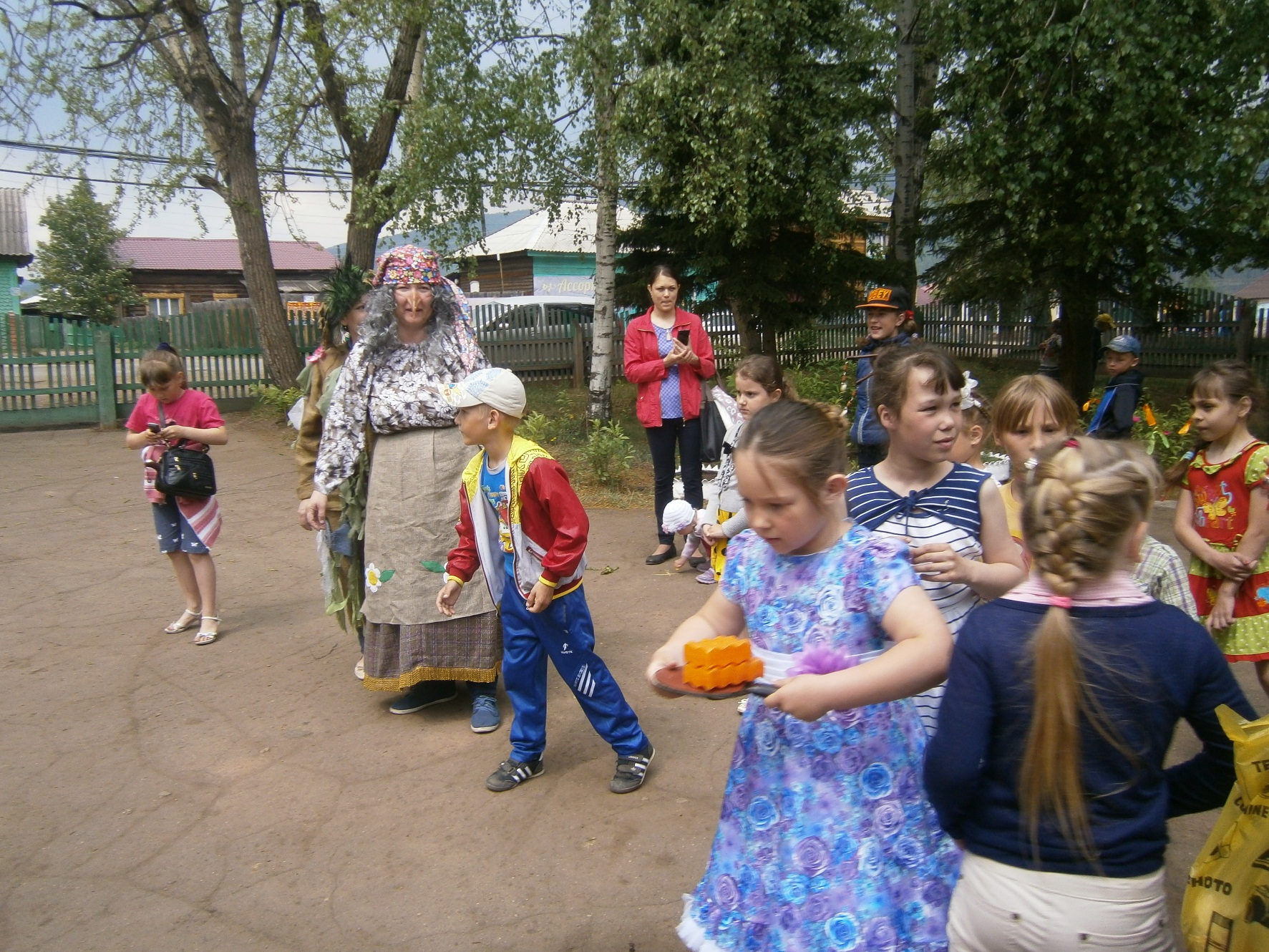 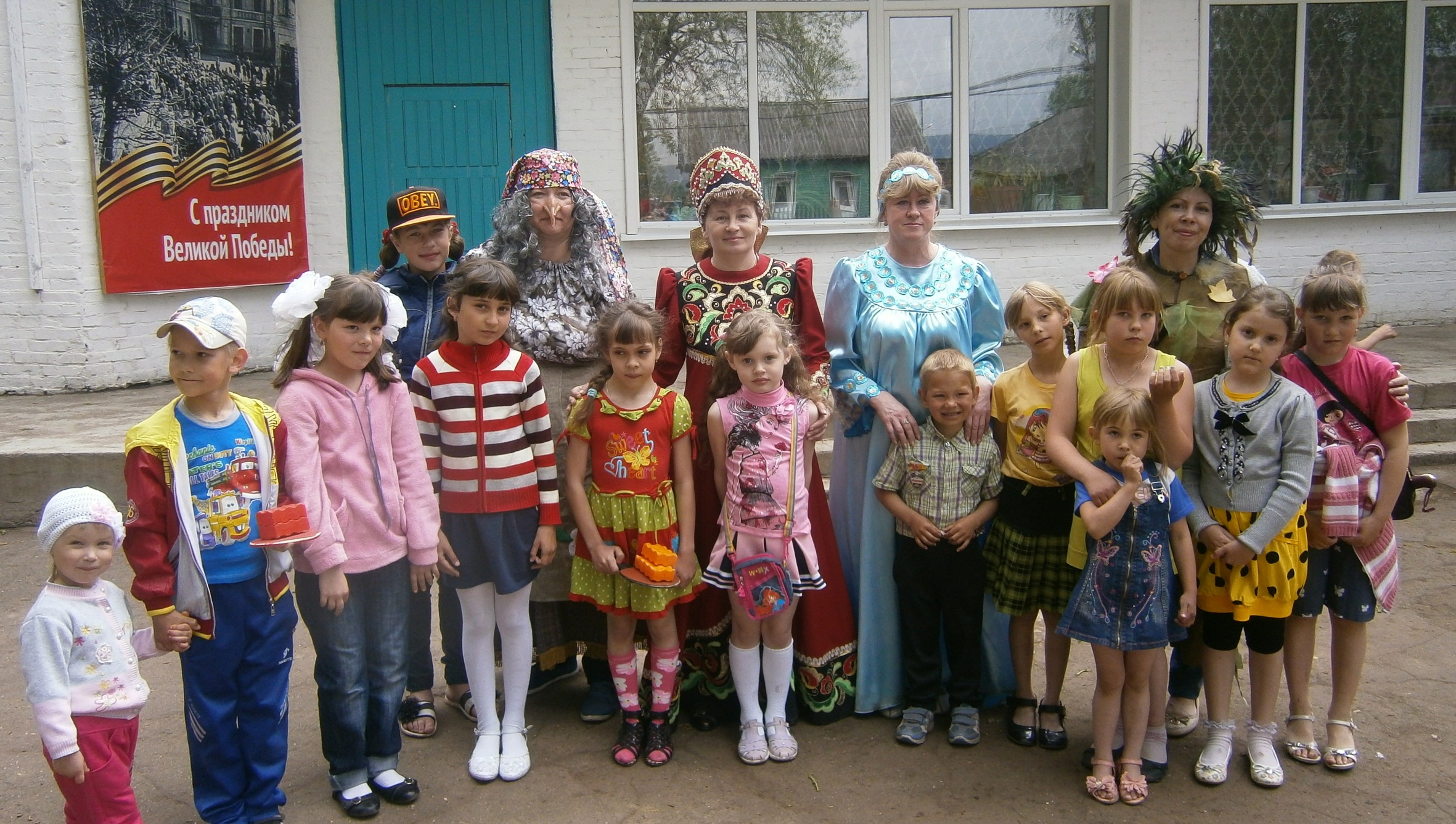 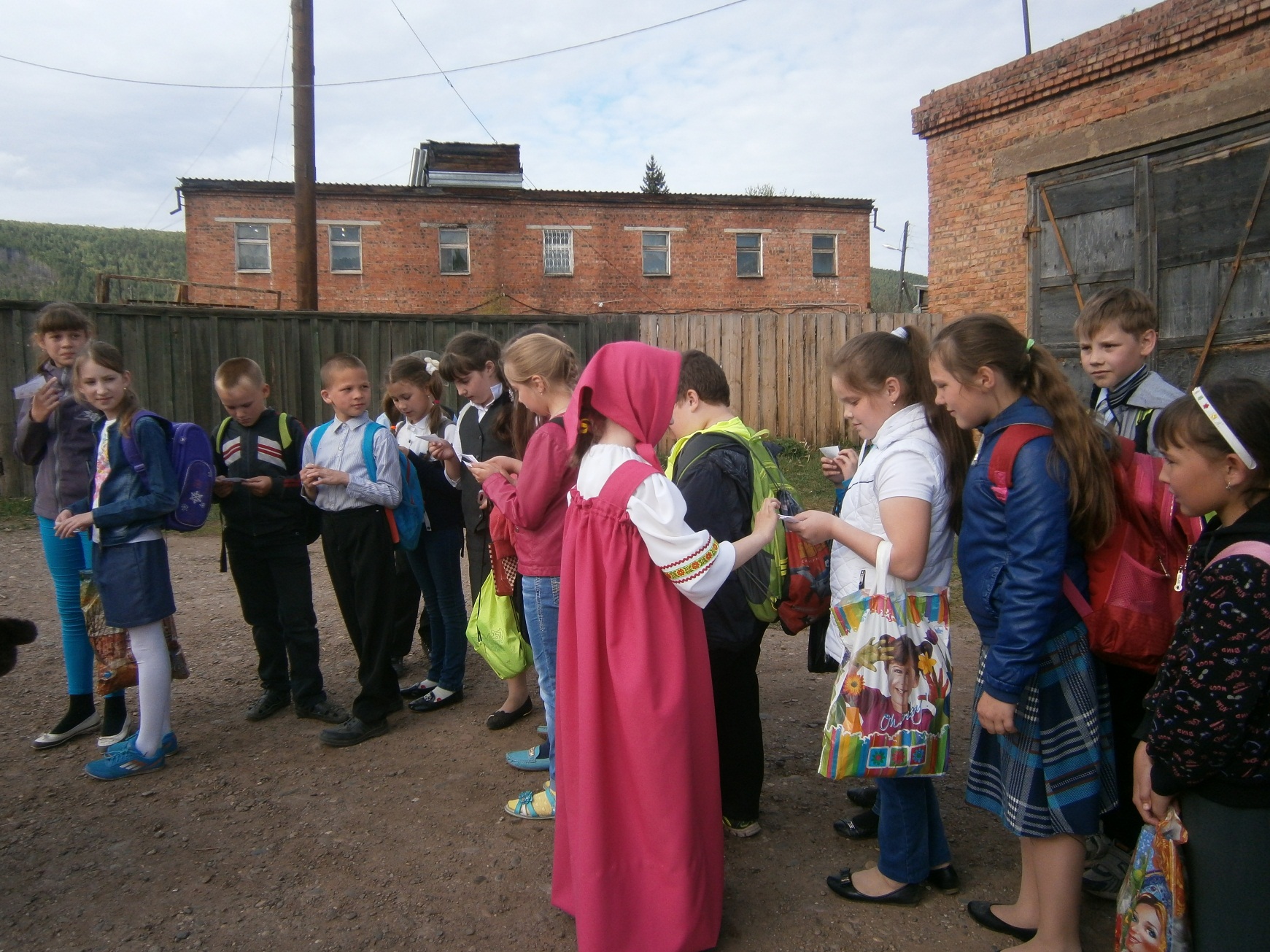 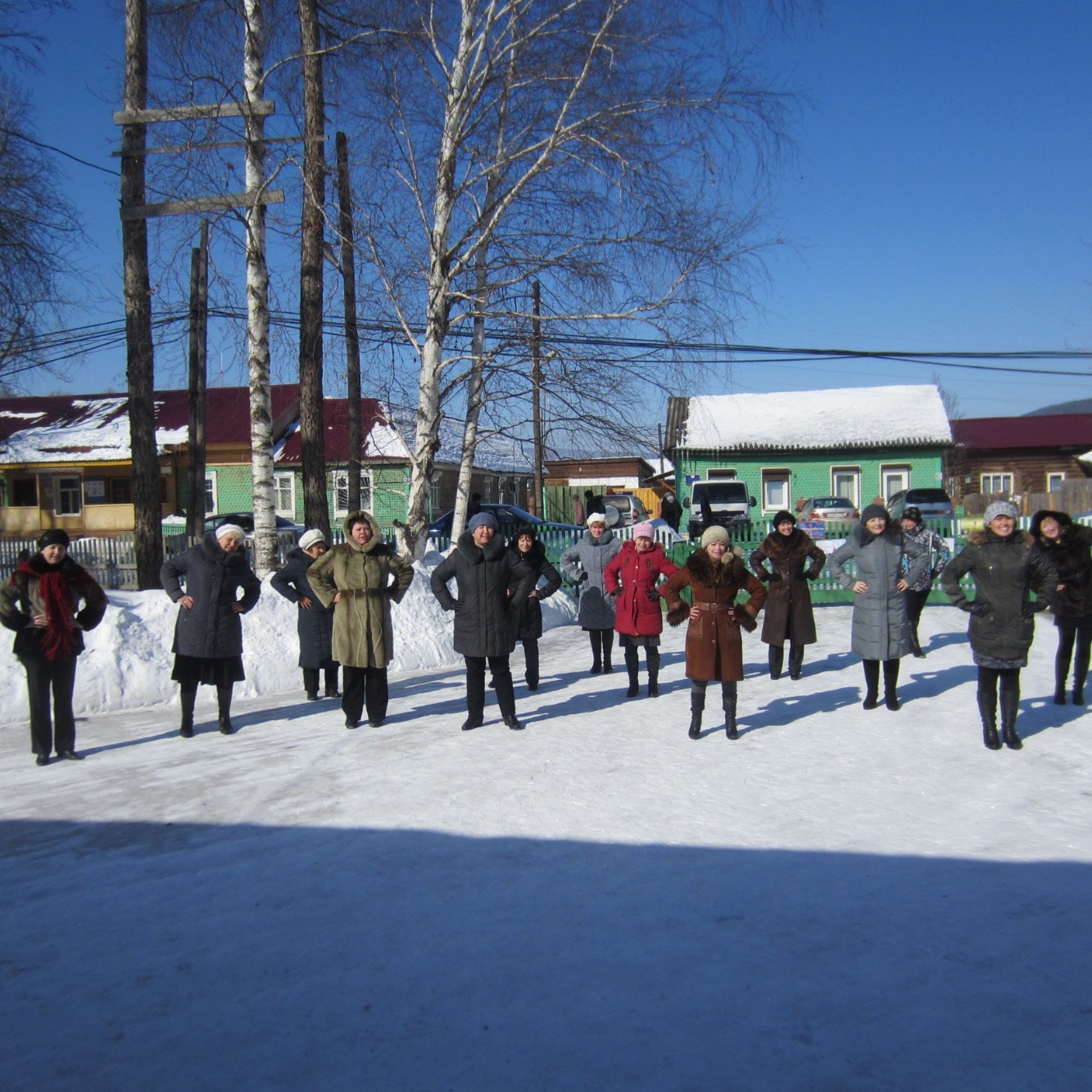 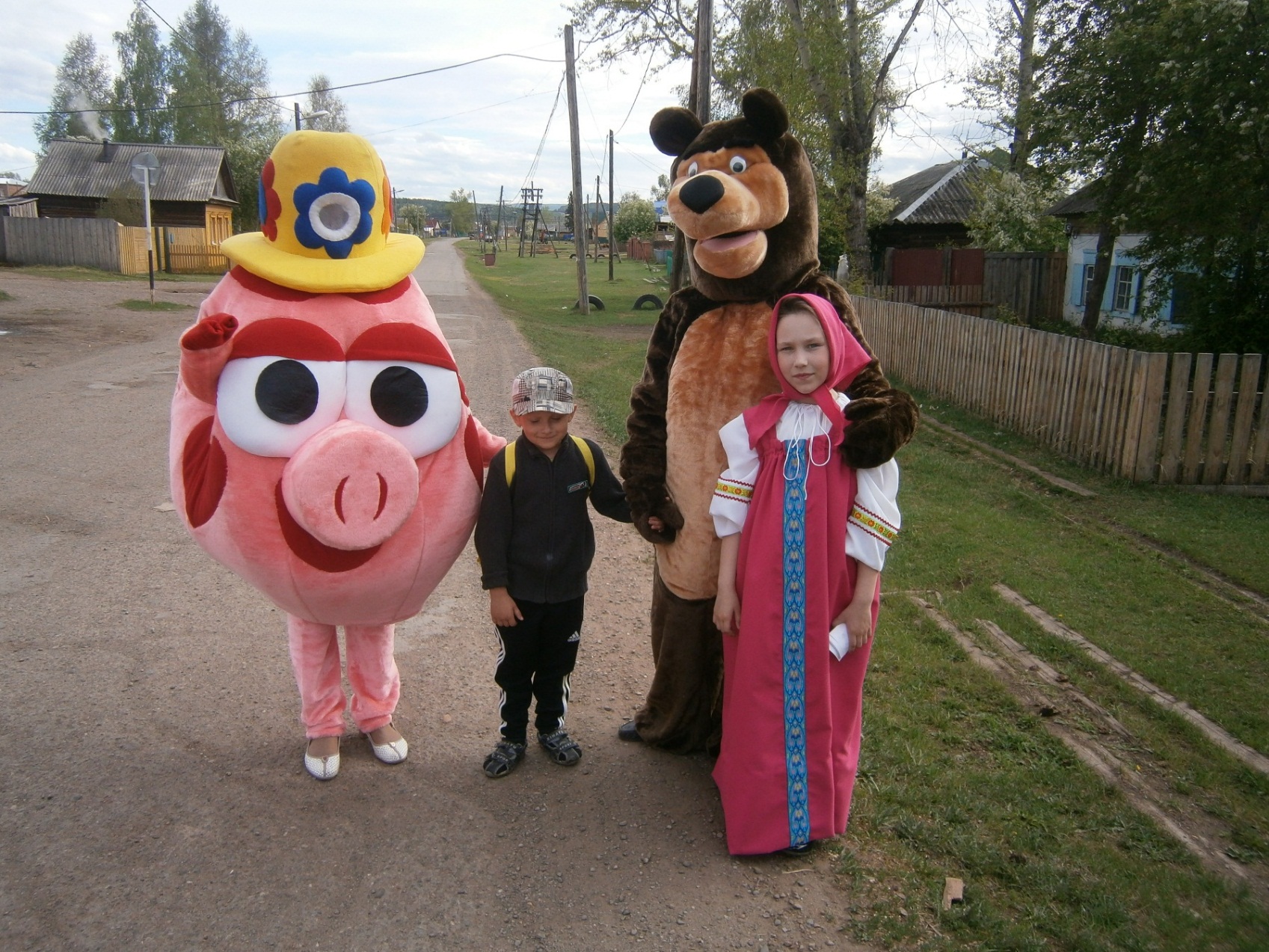 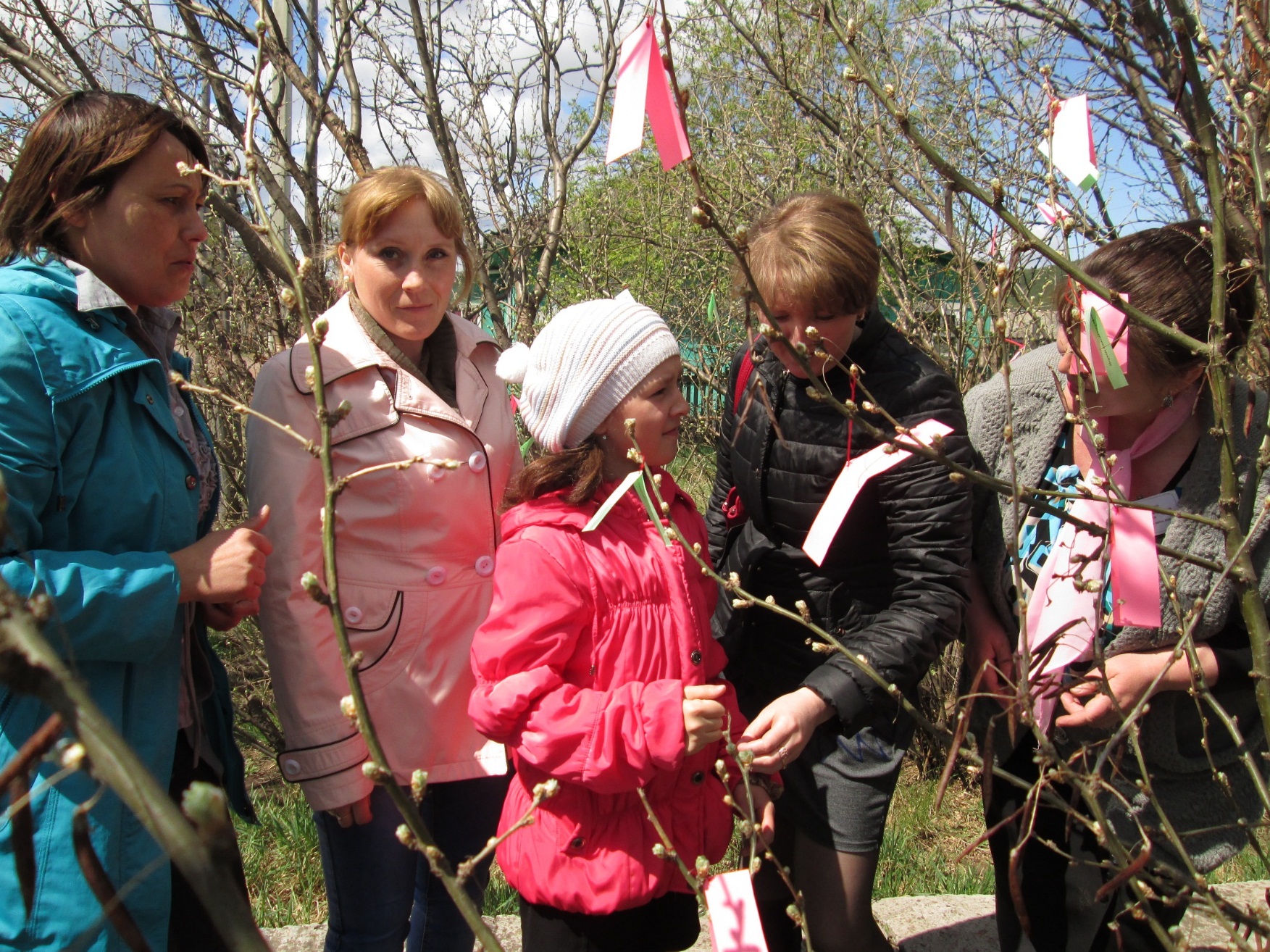 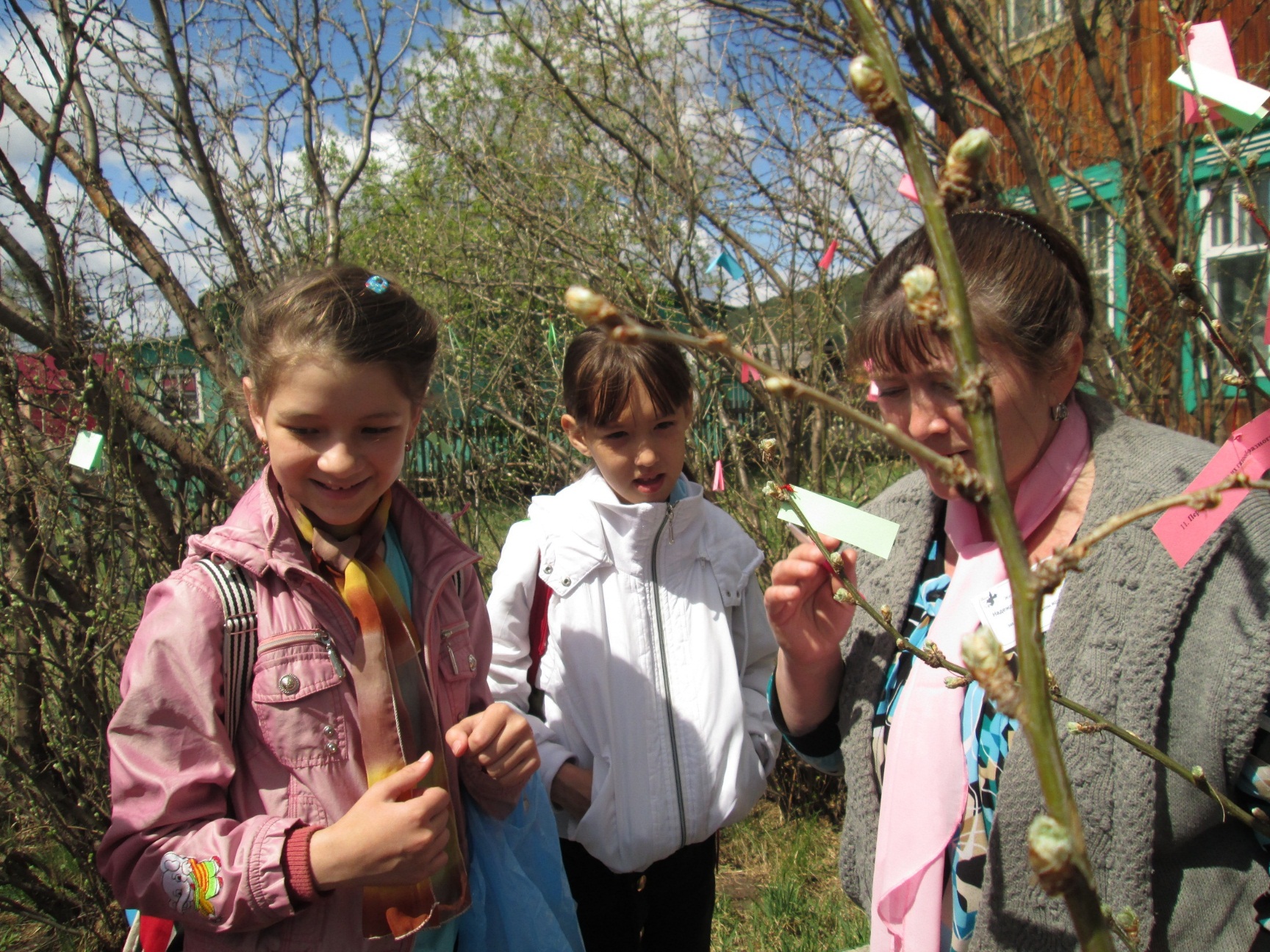 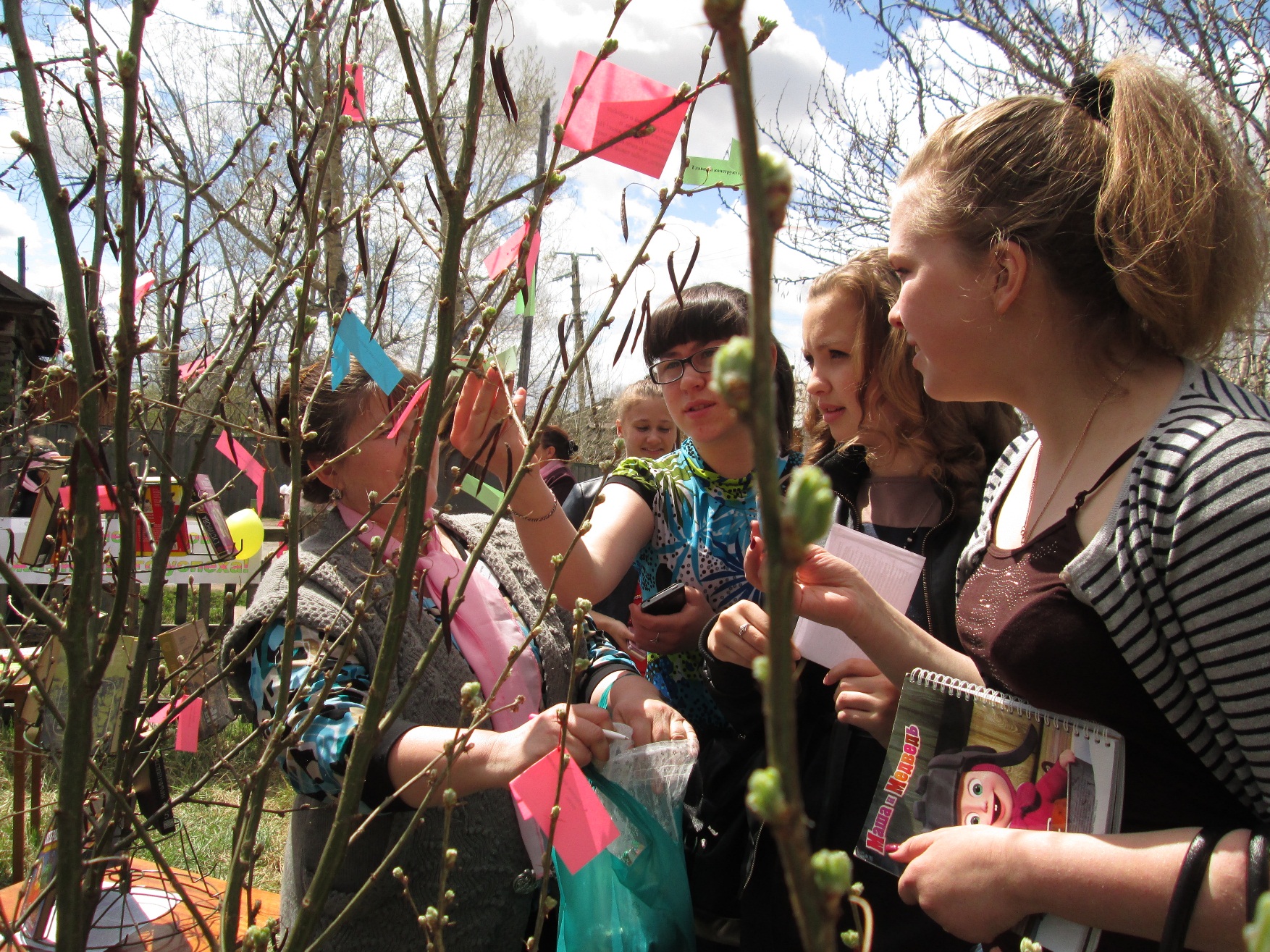 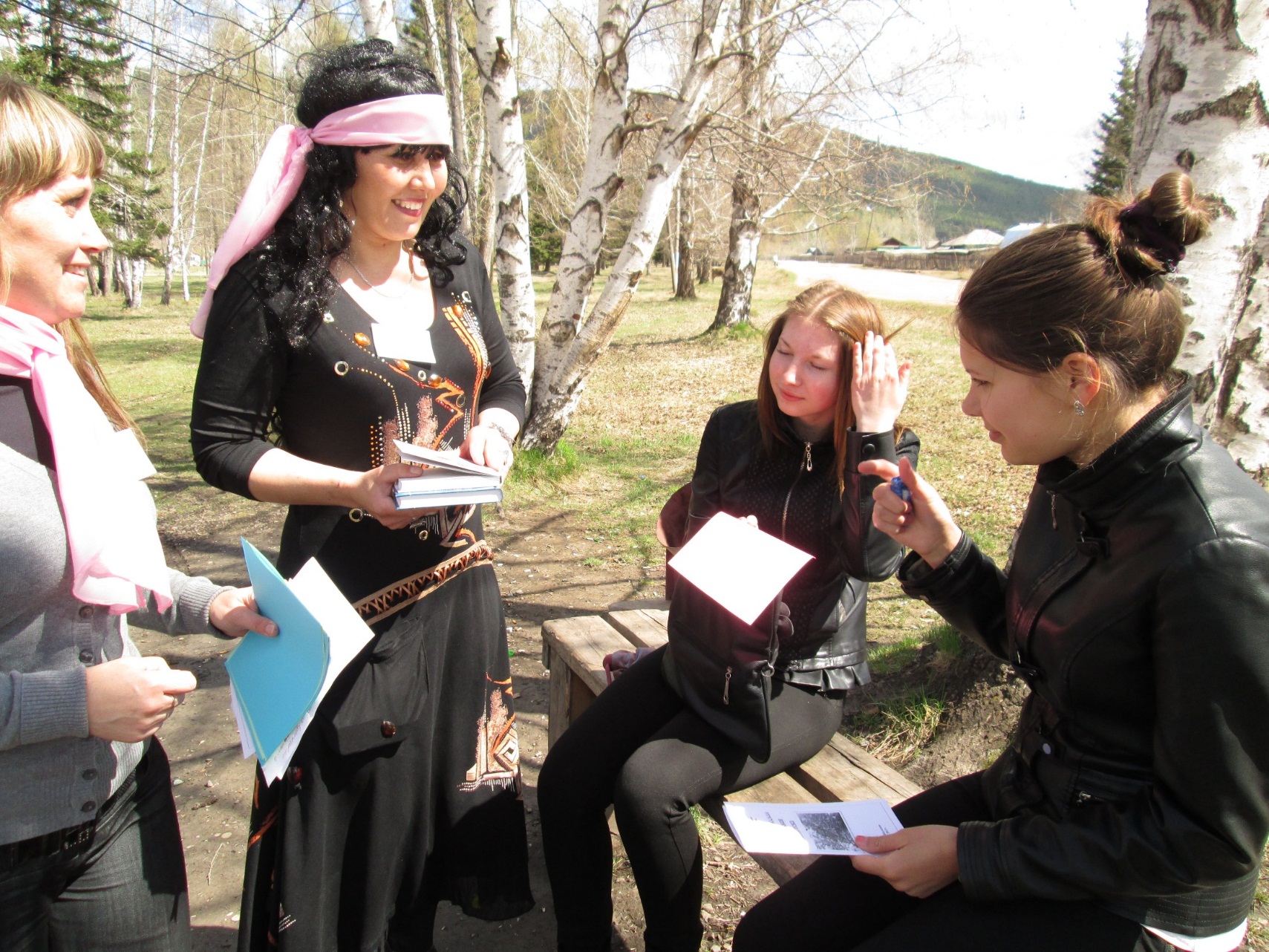 Мы в своей практике стараемся применять новые формы массовой работы: это различные уличные акции «Жизнь без опасности», «Мы против курения», «Остановись у пропасти», «Время читать», слайд-беседы, слайд-репортажи, презентации-обсуждения, тренинги, флешмобы, проведение библионочи и др.
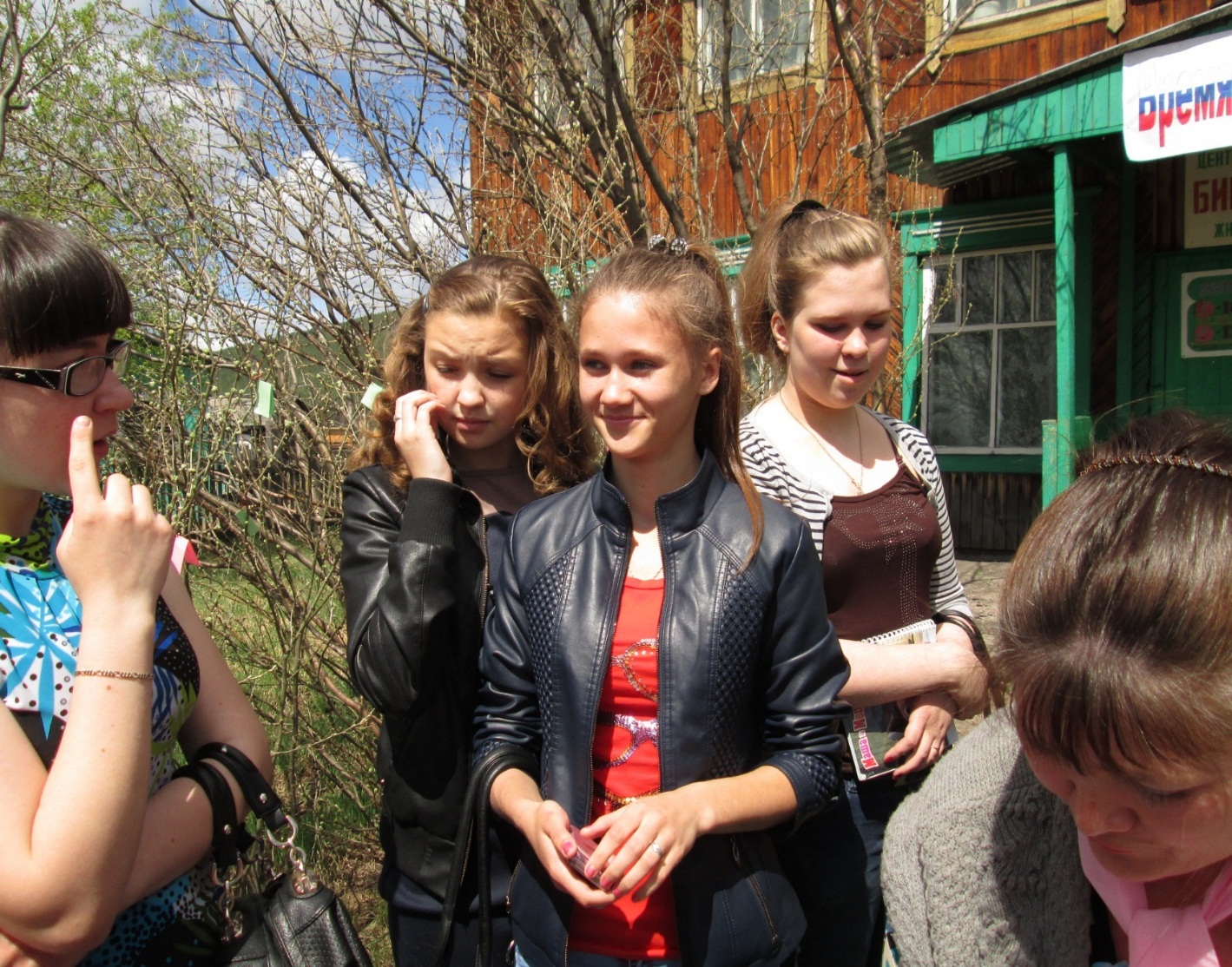 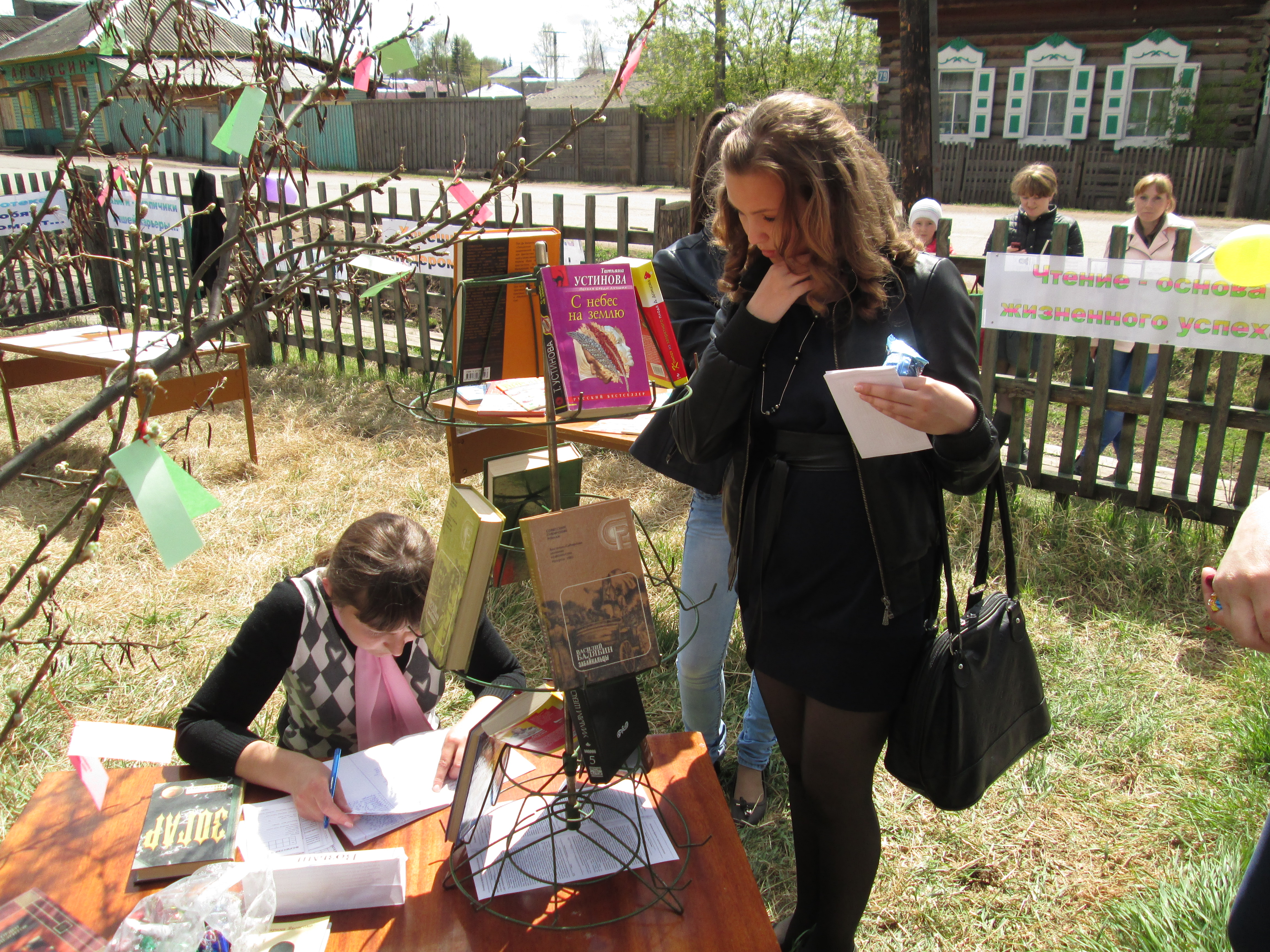 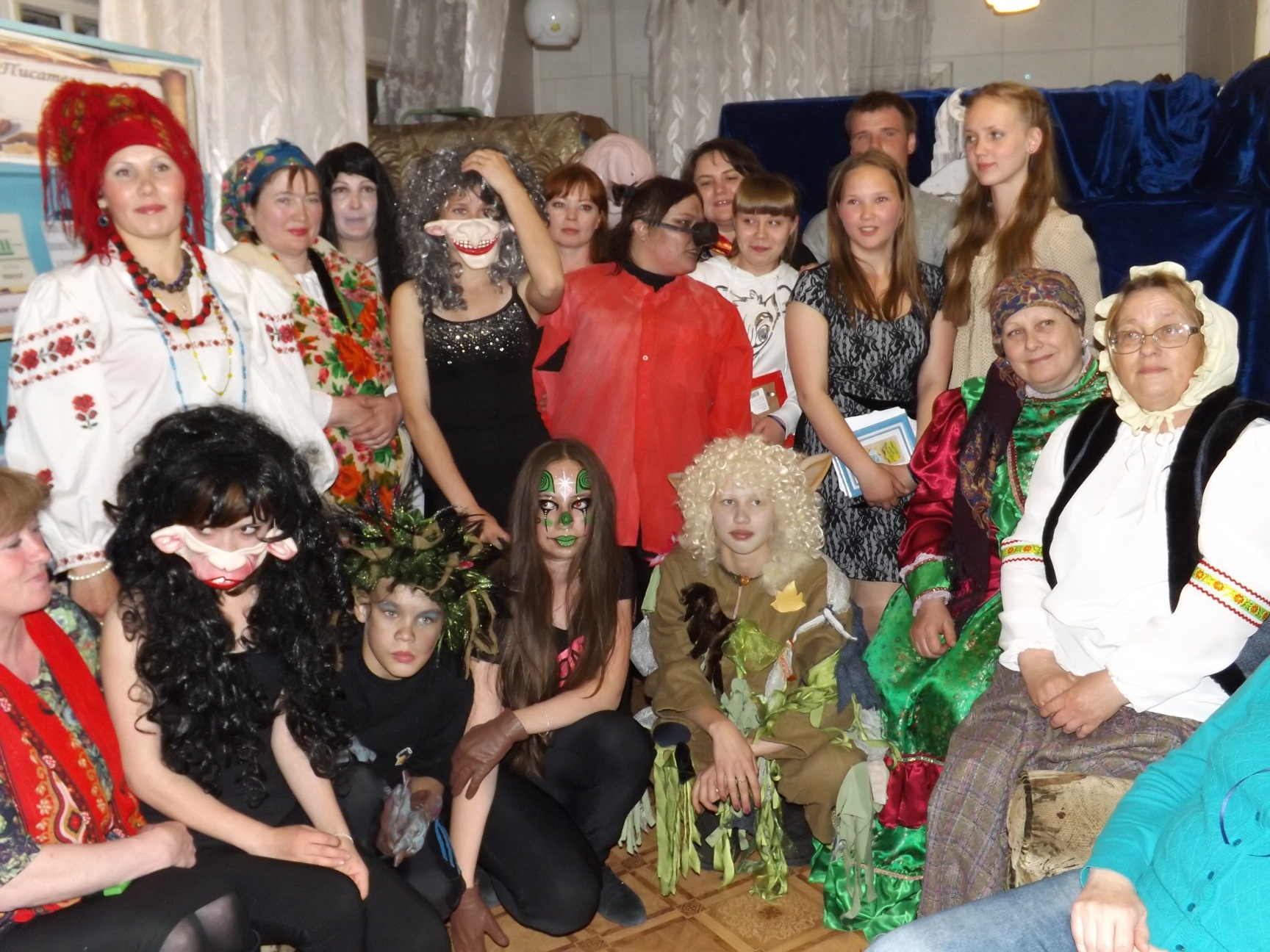 Для детей младшего возраста используем комплексные формы работы: бенефис, вечер-путешествие, фестиваль, утренник с элементами театрализации, подвижных игр
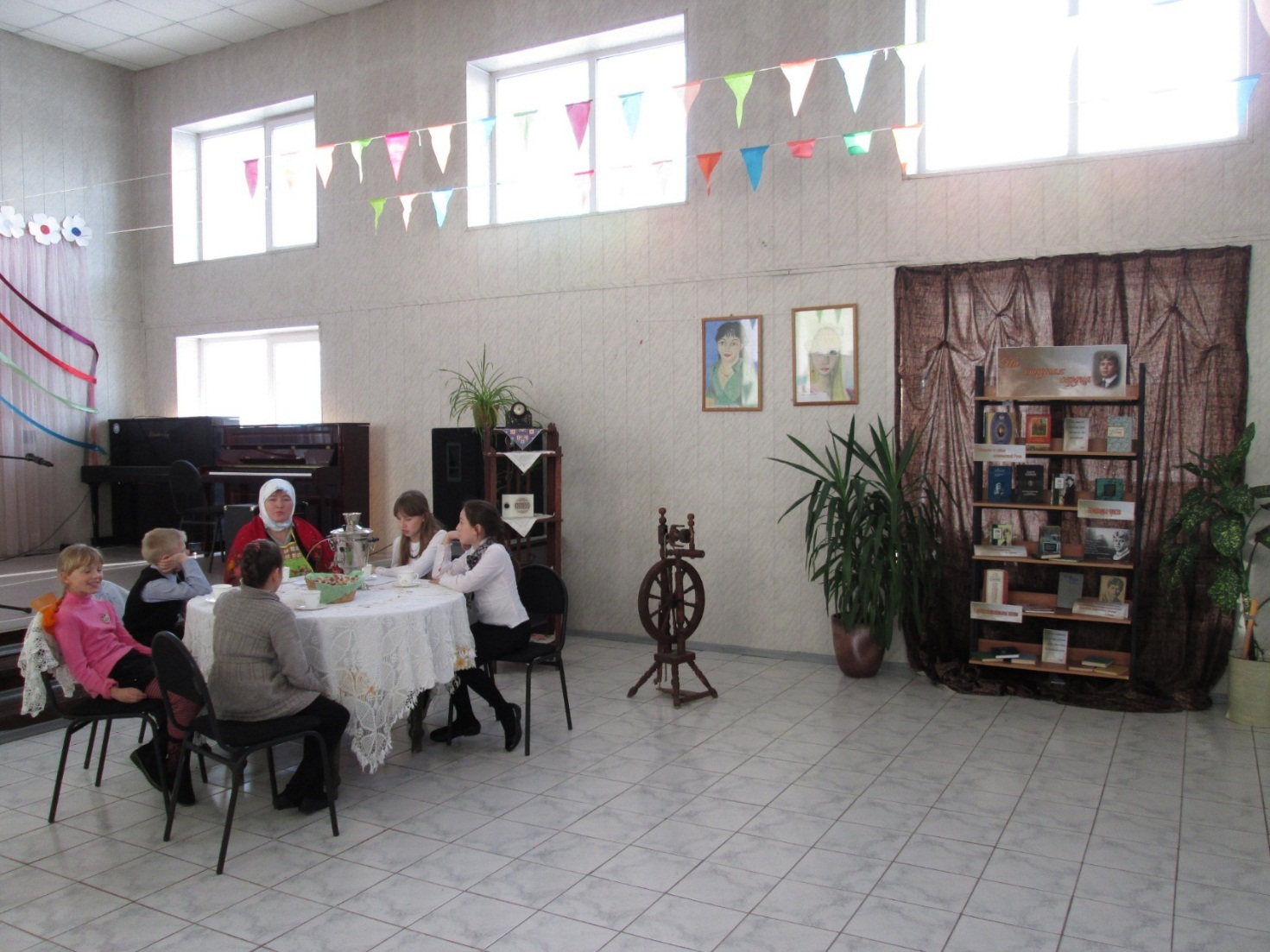 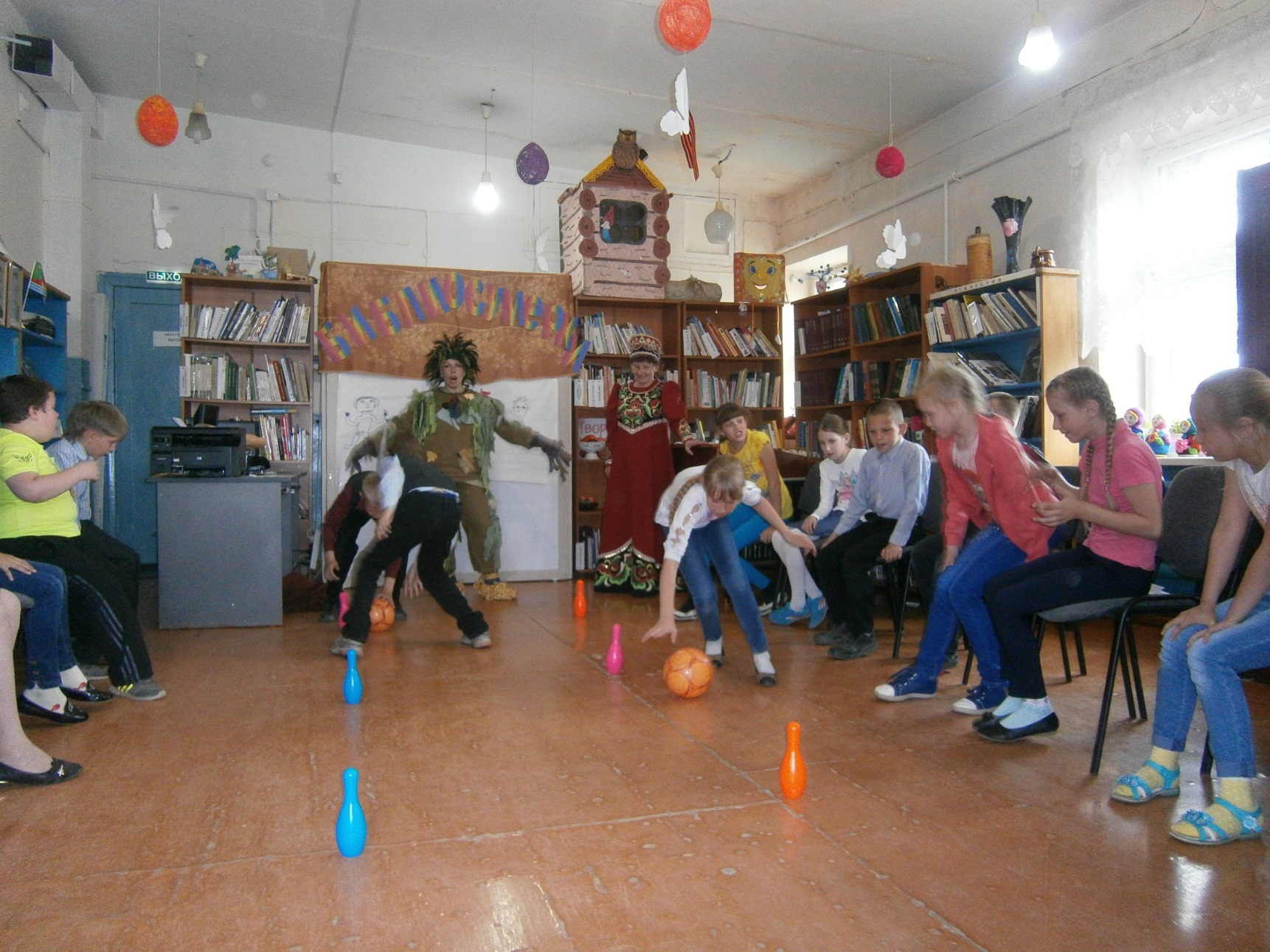 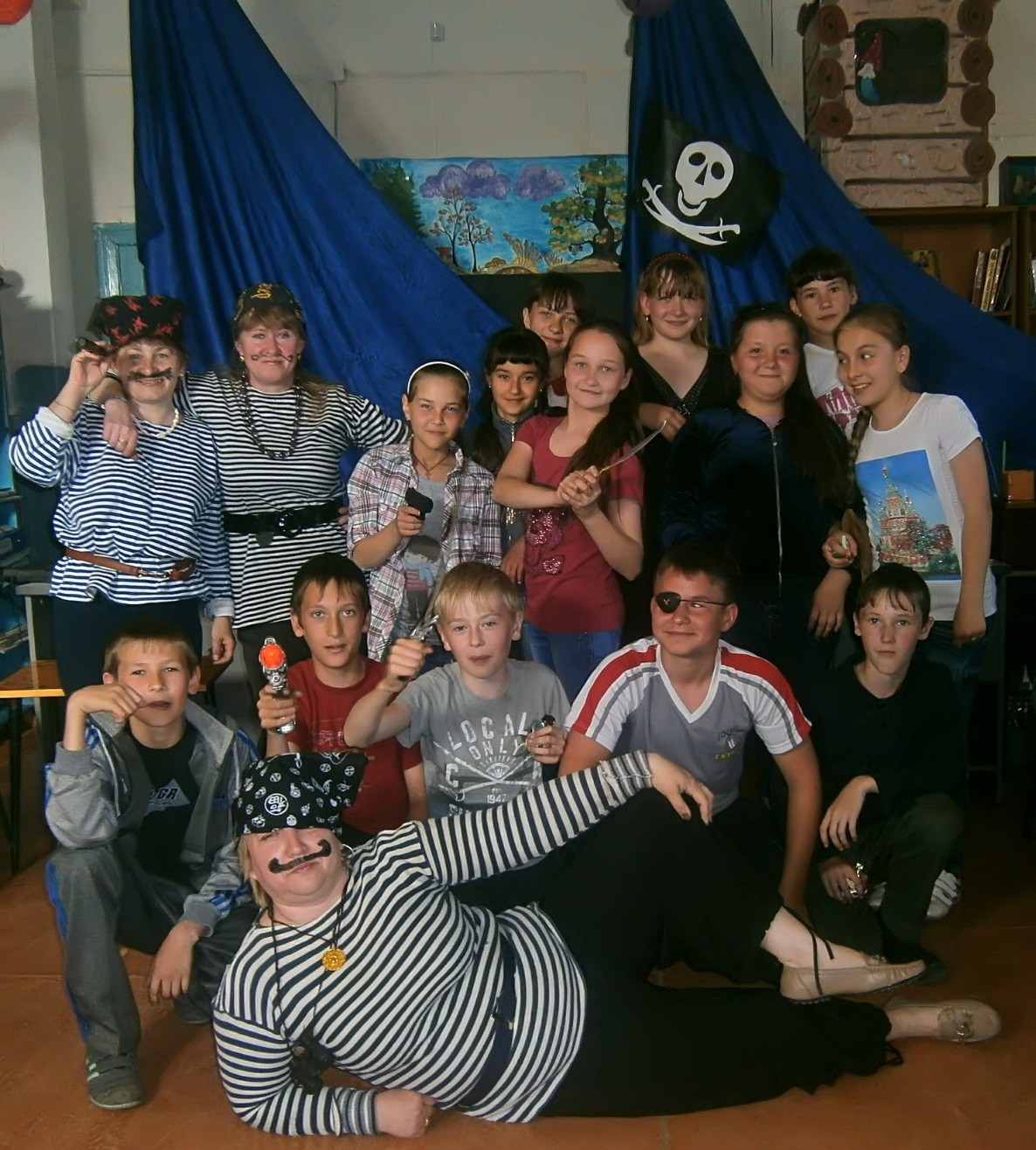 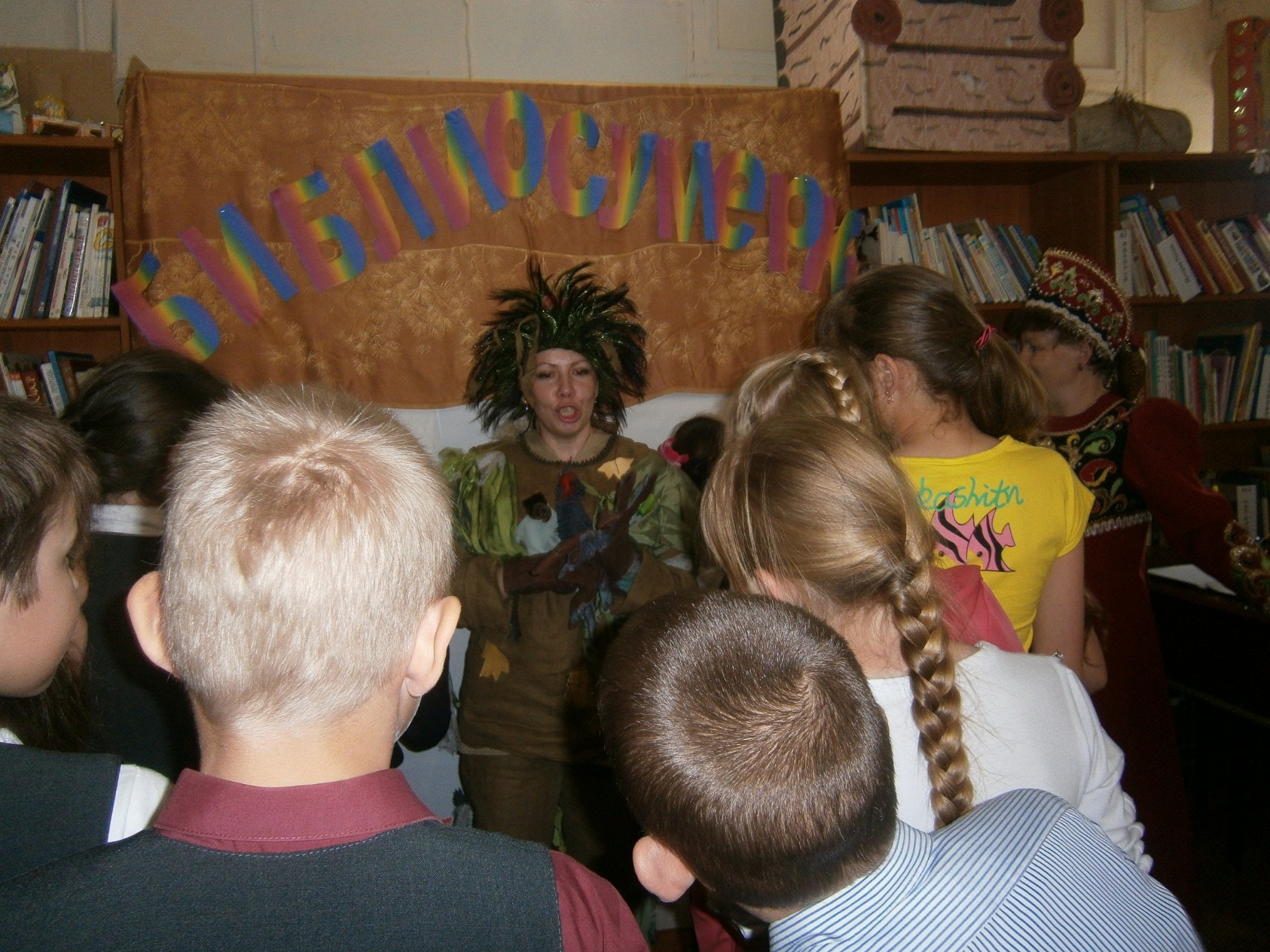 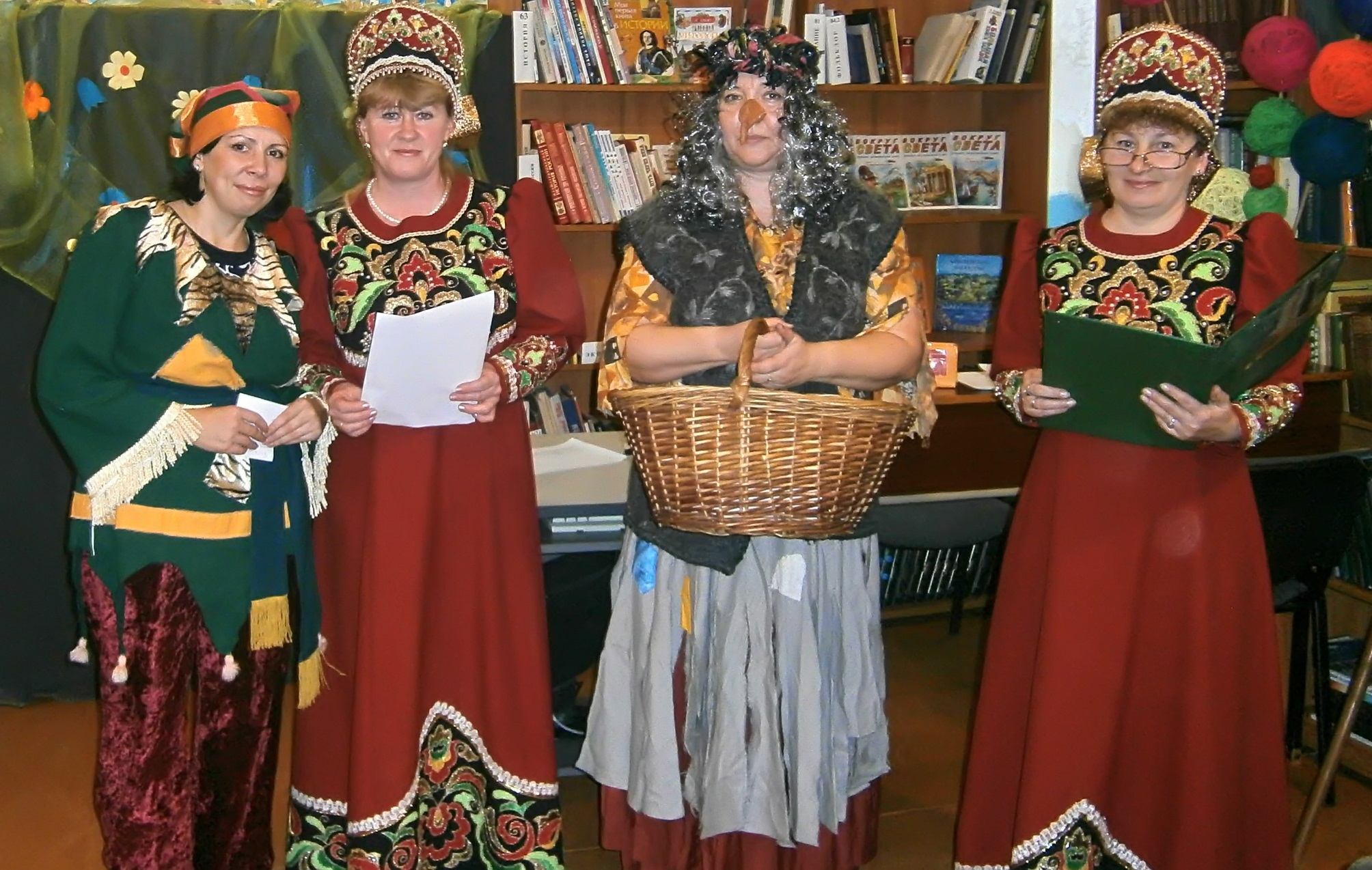 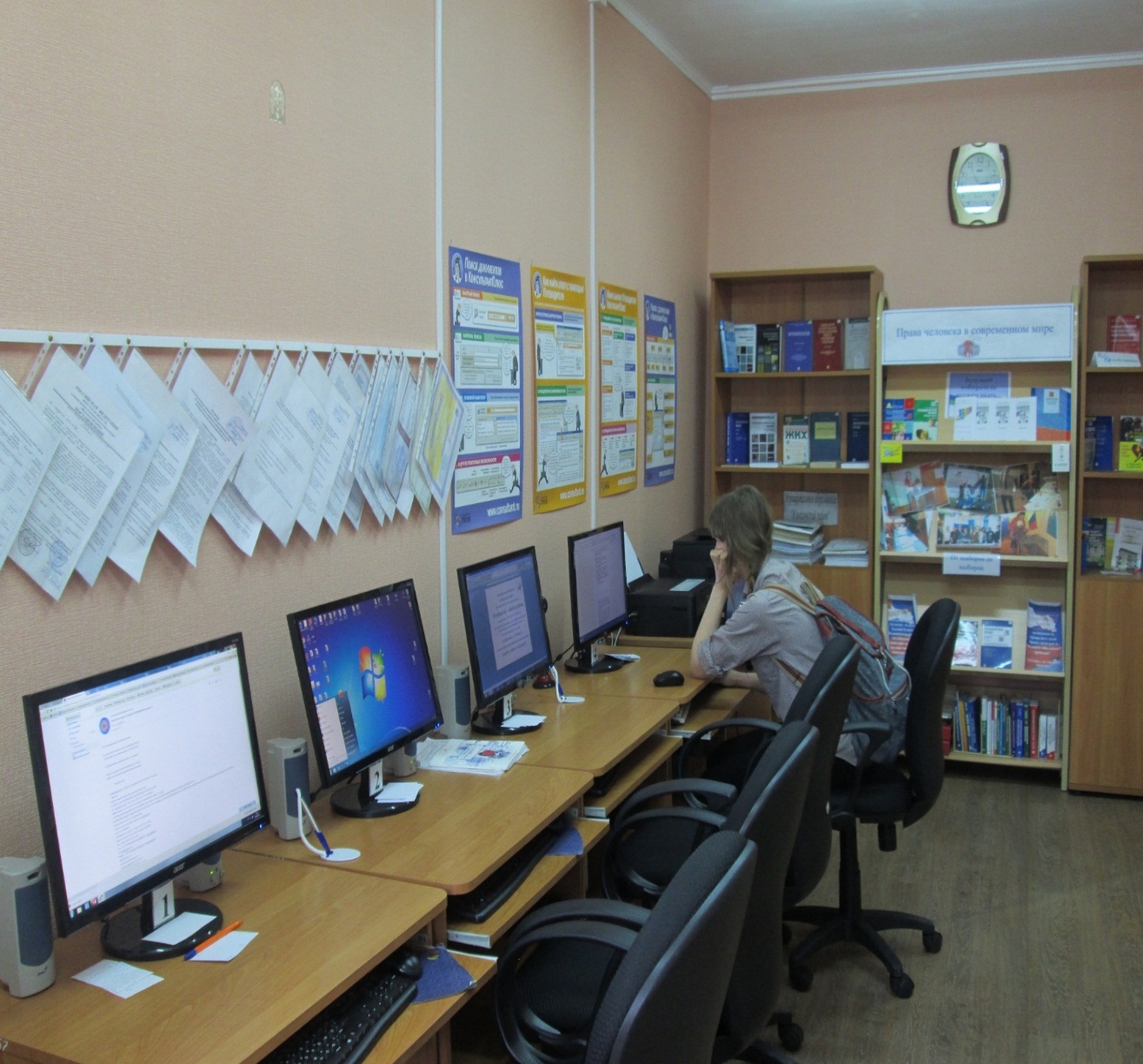 Публичный центр правовой и социально-значимой информации (ПЦПИ). Центр оборудован компьютерной и оргтехникой, имеется выход в Интернет
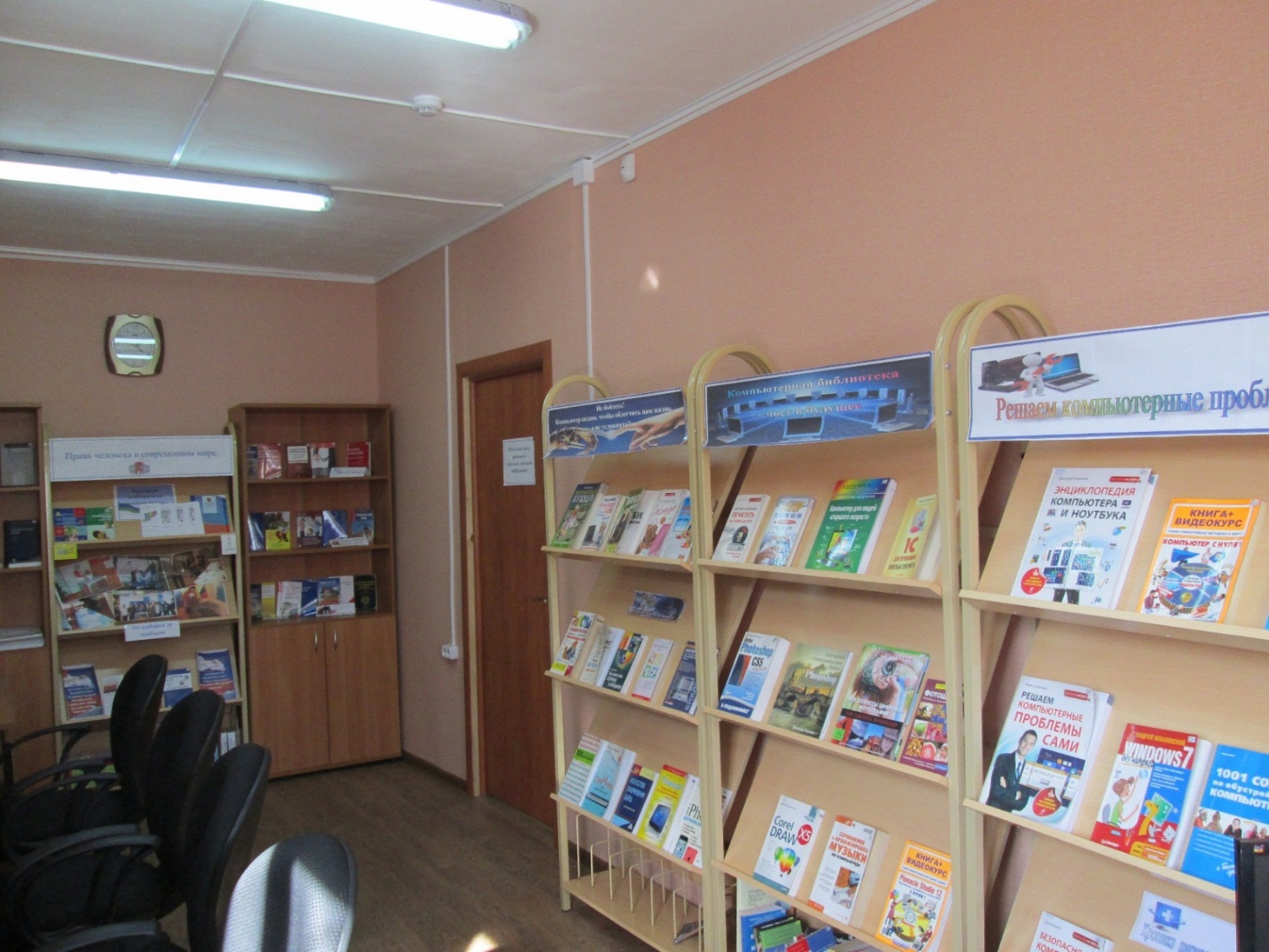 Пользователям ПЦПИ предлагаются печатные и электронные учебные пособия по экономике, юридическим наукам, социологии, обществознанию, политологии, а также доступ к справочно-правовой базе «КонсультантПлюс»
проводятся массовые мероприятия по формированию правовой культуры молодежи - «Права и обязанности несовершеннолетних», «Административная и уголовная ответственность за совершенные правонарушения и преступления», в том числе с участием ответственного секретаря комиссии по делам несовершеннолетних и защите их прав,
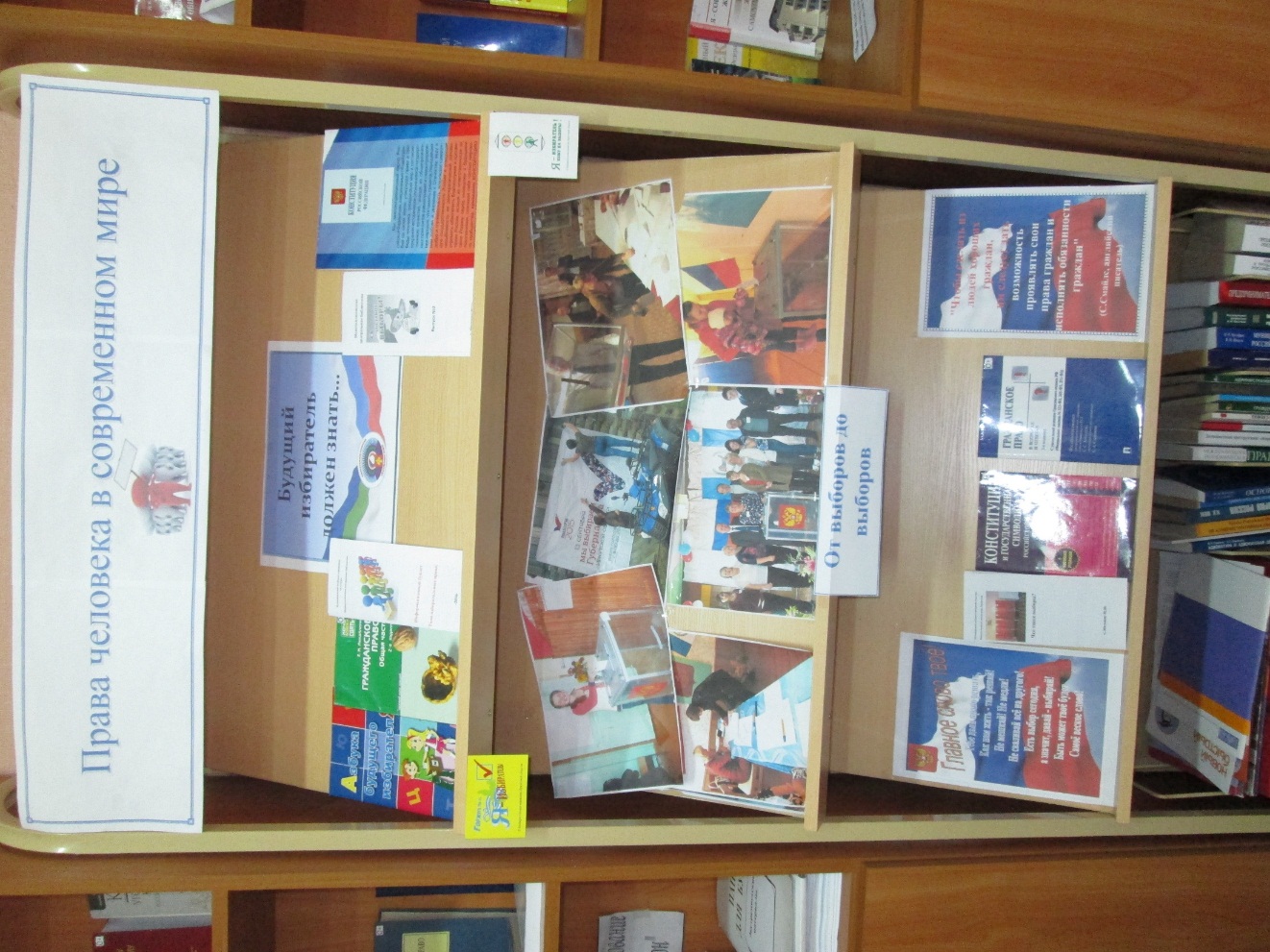 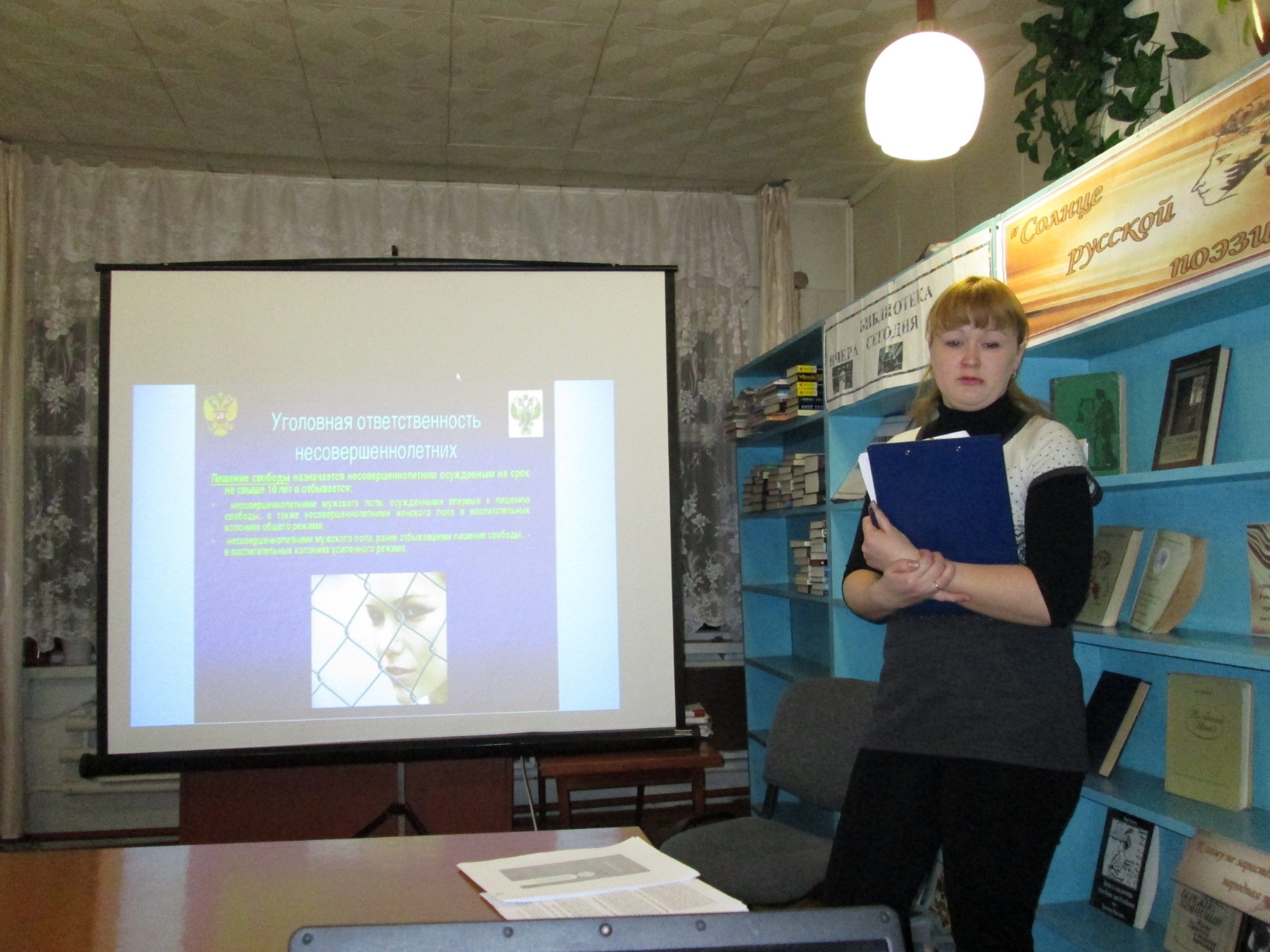 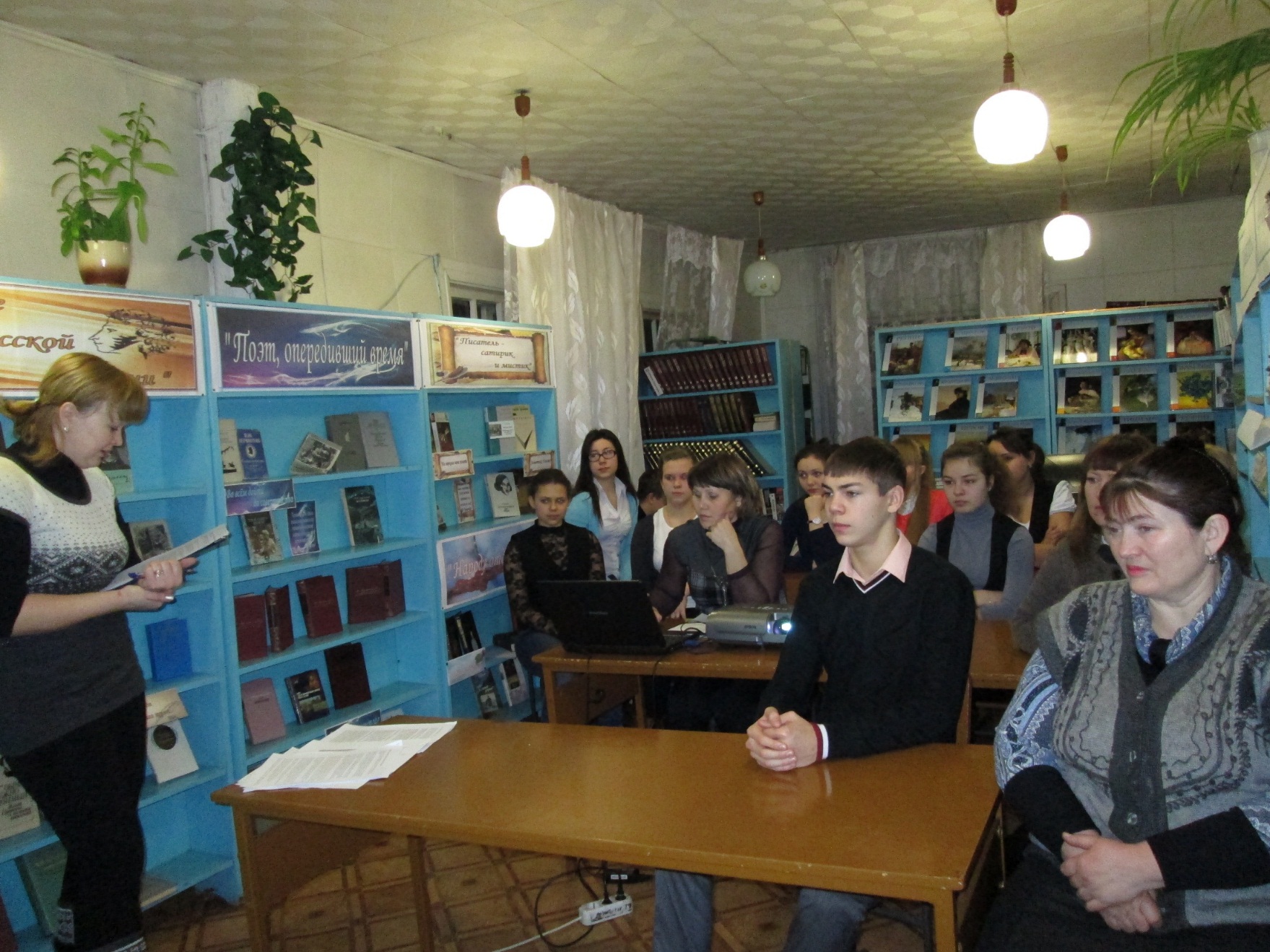 прокуратуры Жигаловского района
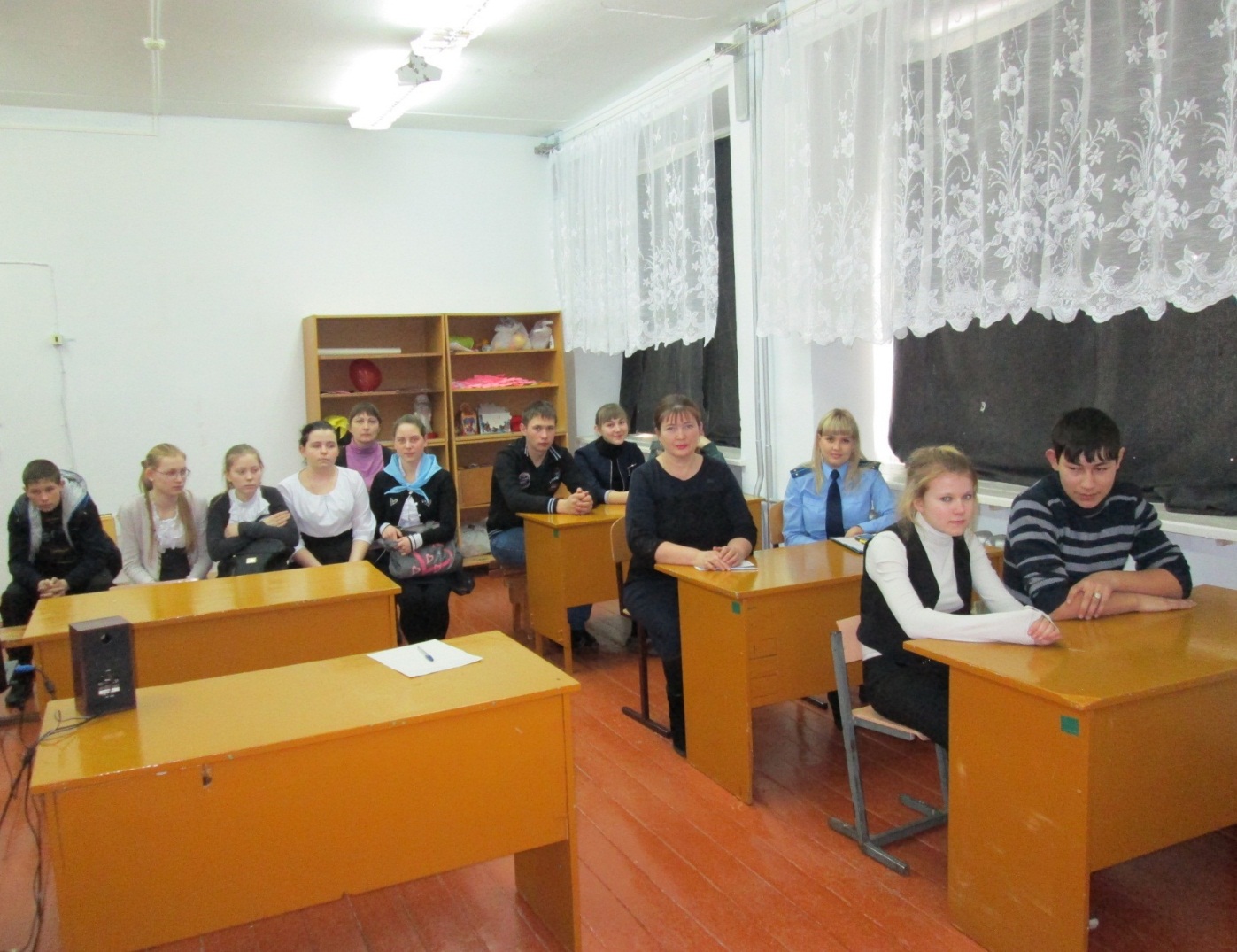 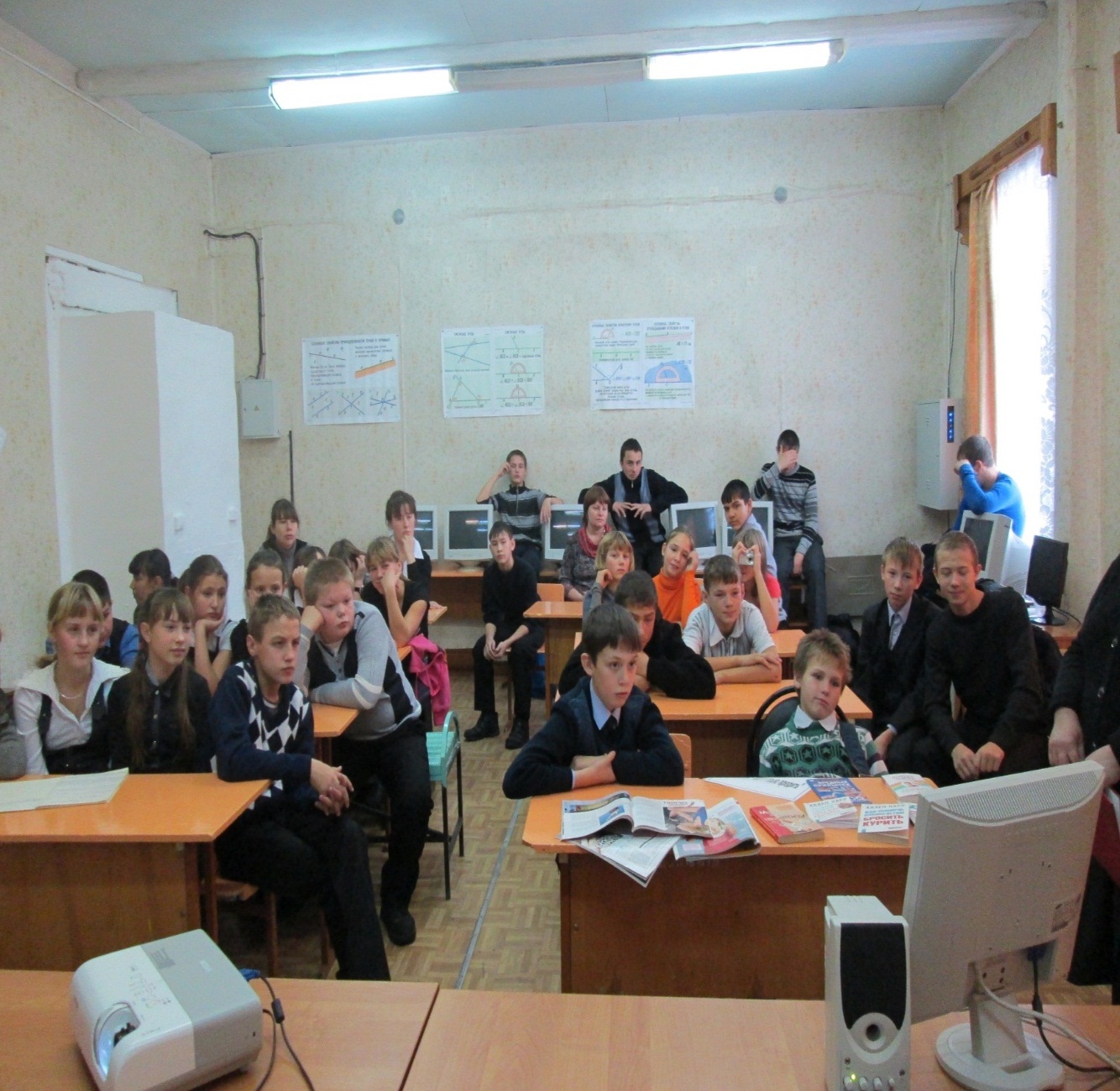 В целях пропаганды здорового образа жизни, профилактики наркомании, алкоголизма и курения в библиотеках п. Жигалово, а также в рамках выездных мероприятий в школах района сотрудниками библиотеки проводятся информационные часы, беседы, дискуссии - «Влияние алкоголя на организм человека», «Не начинай, не пробуй, не рискуй!», «Что мы знаем о СПИДе» и  др.
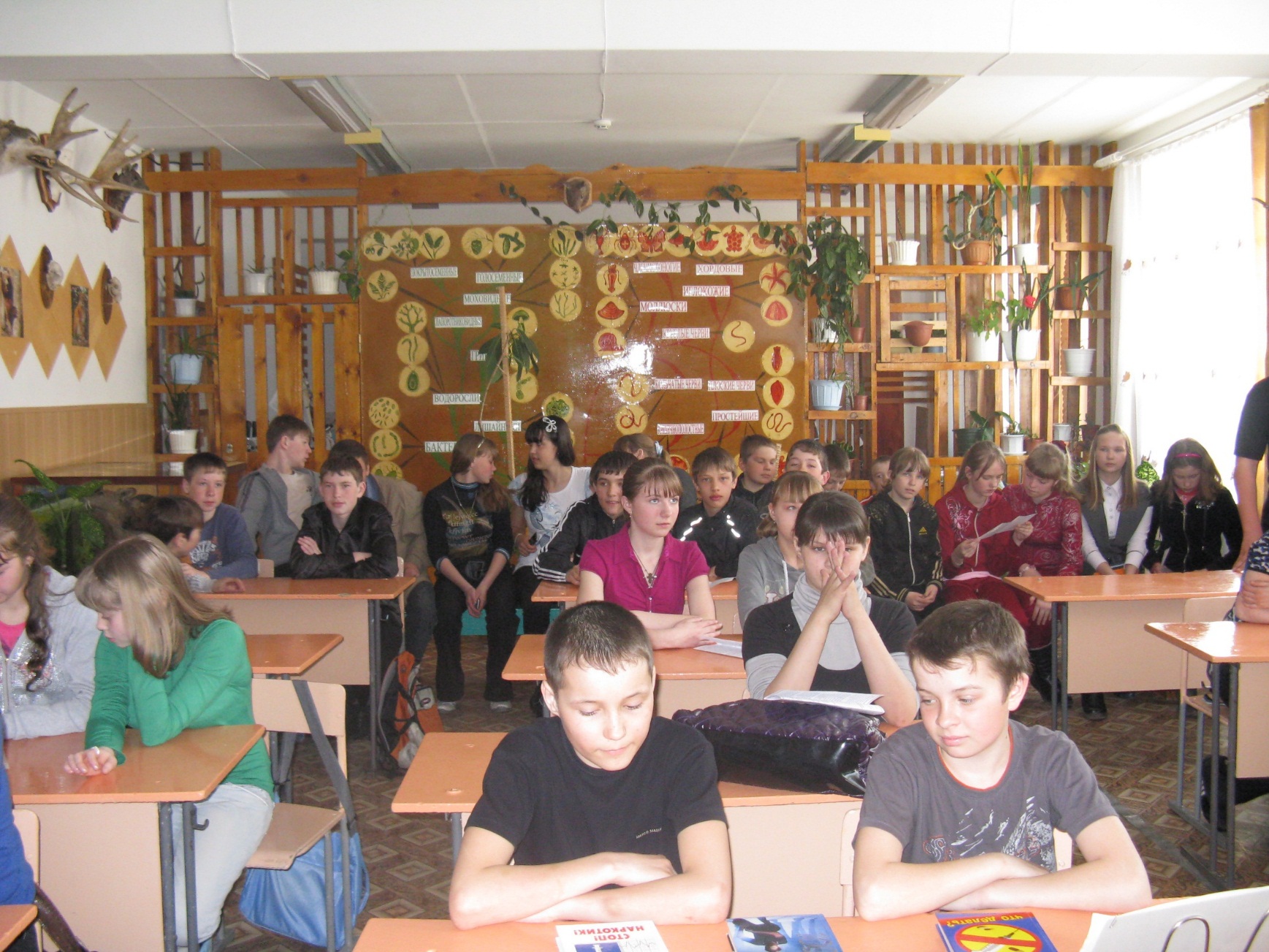 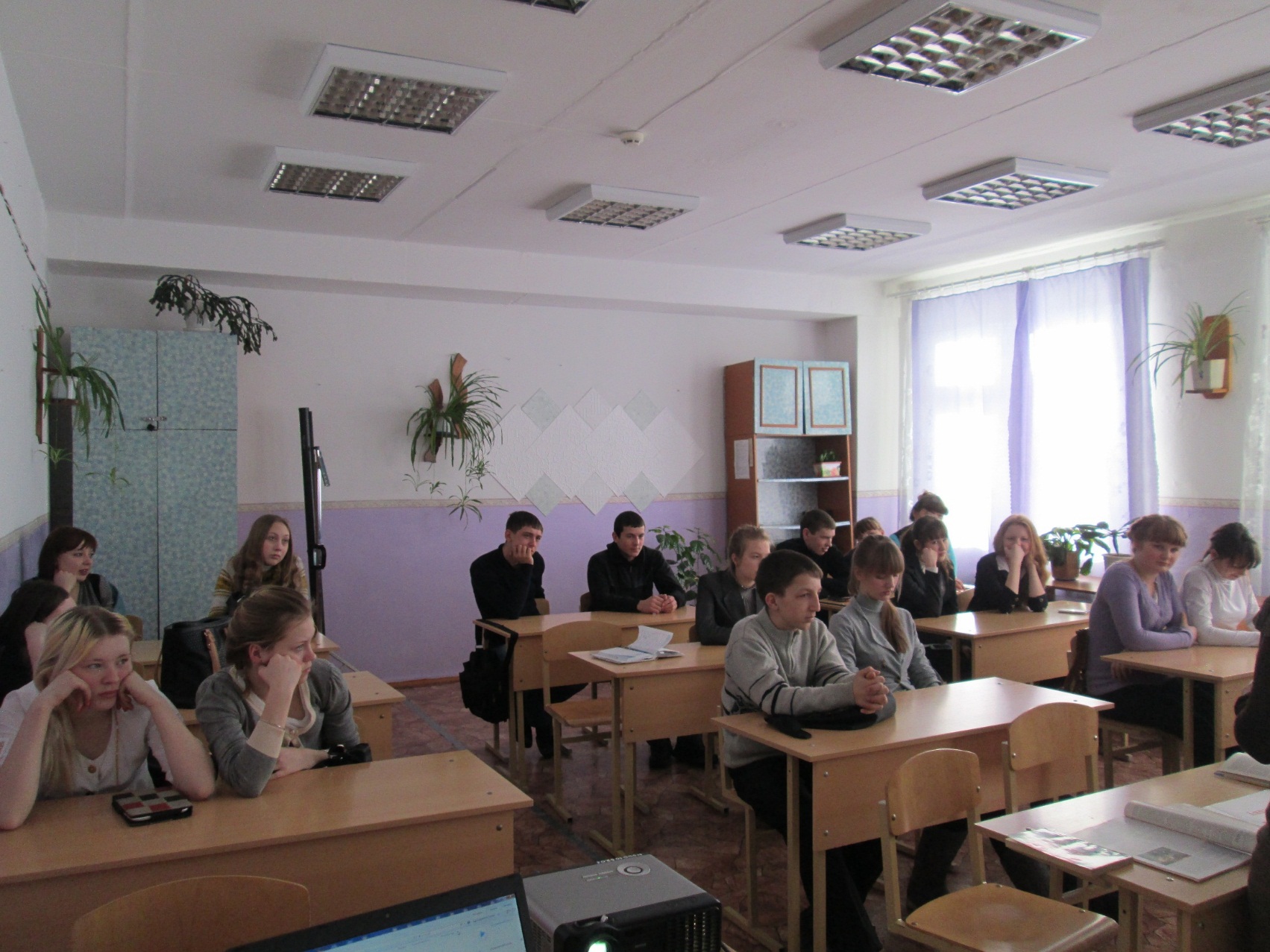 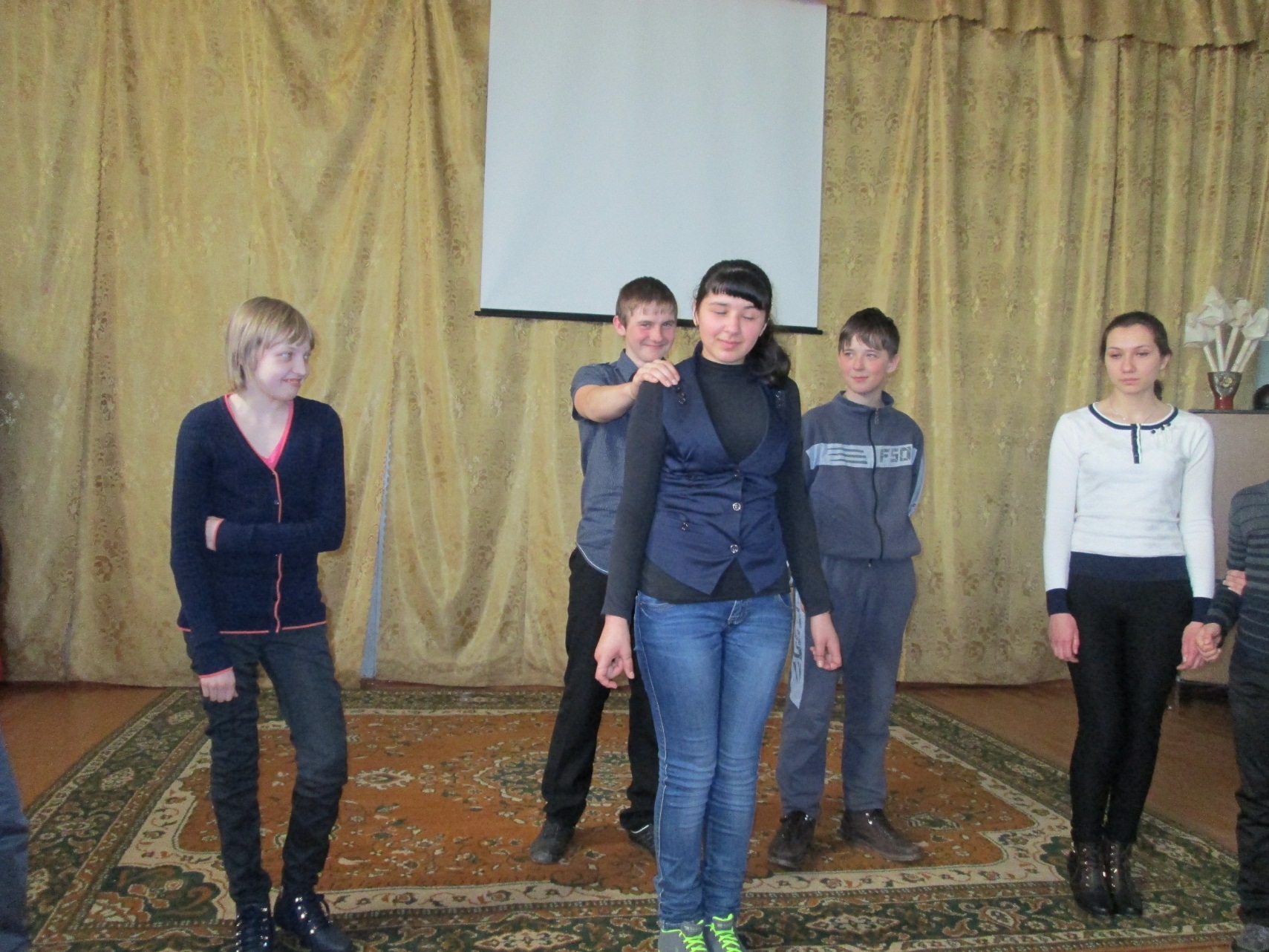 Проводятся тренинги, анкетирование учащихся по проблемам формирования навыков ЗОЖ
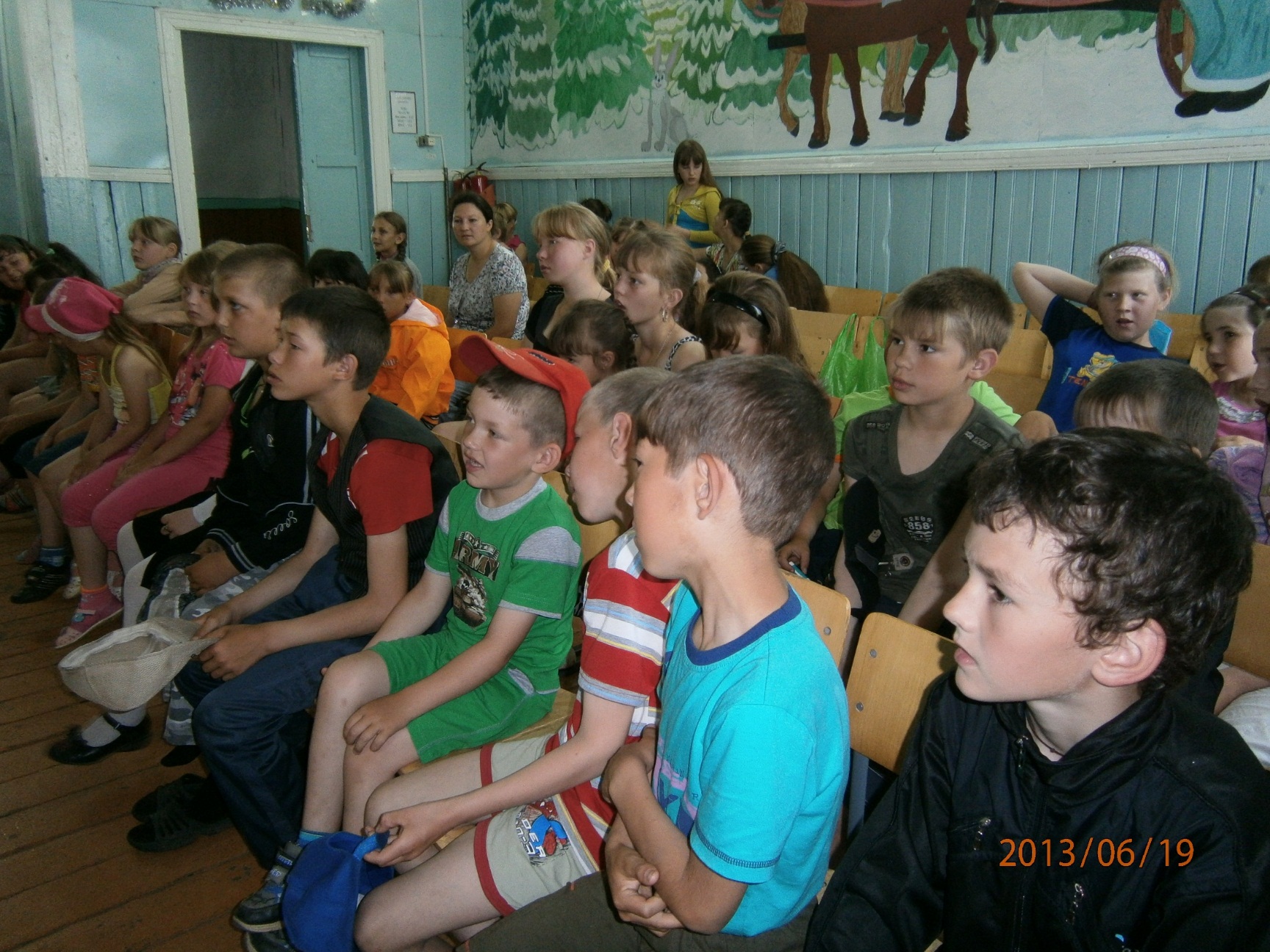 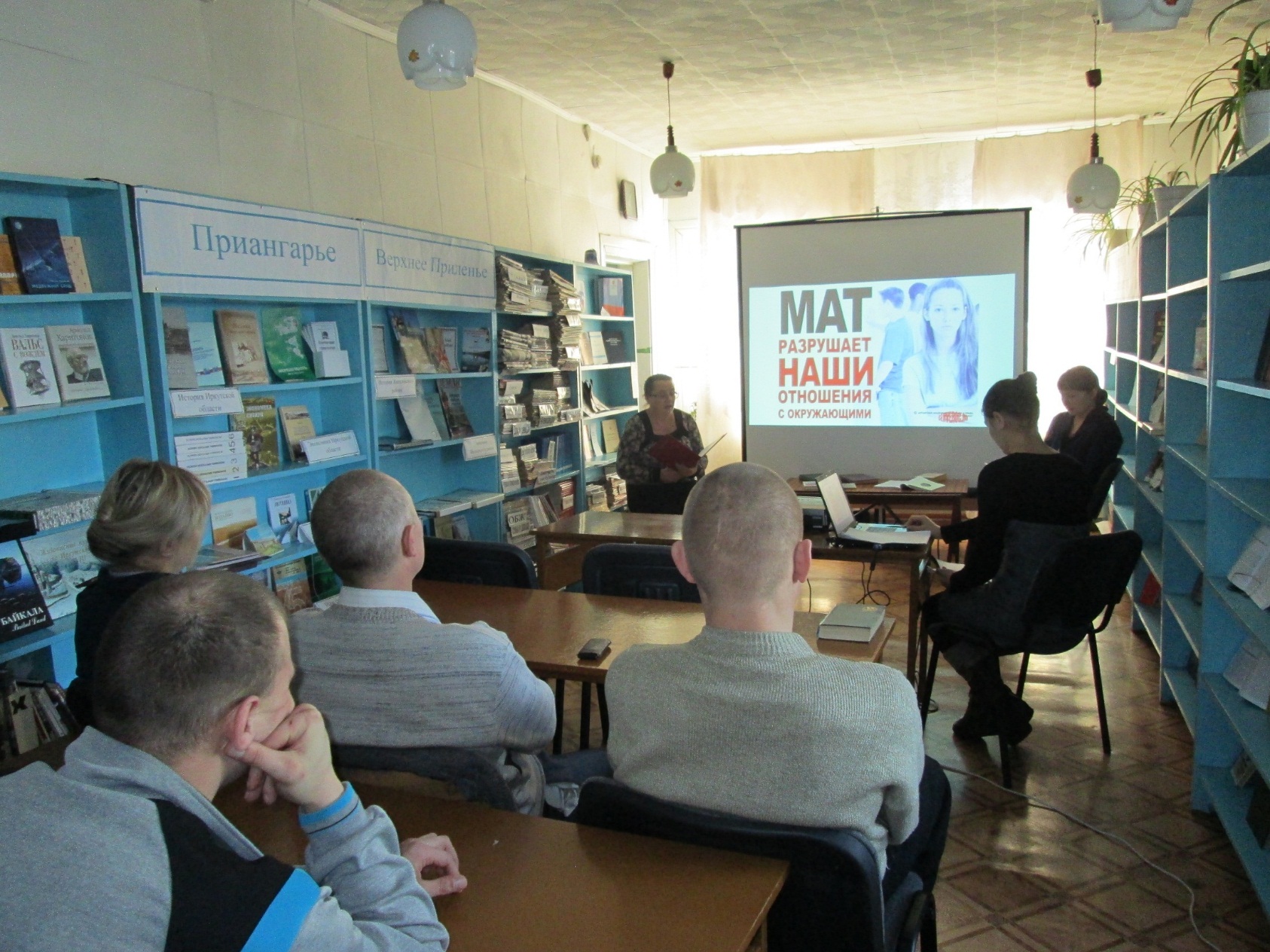 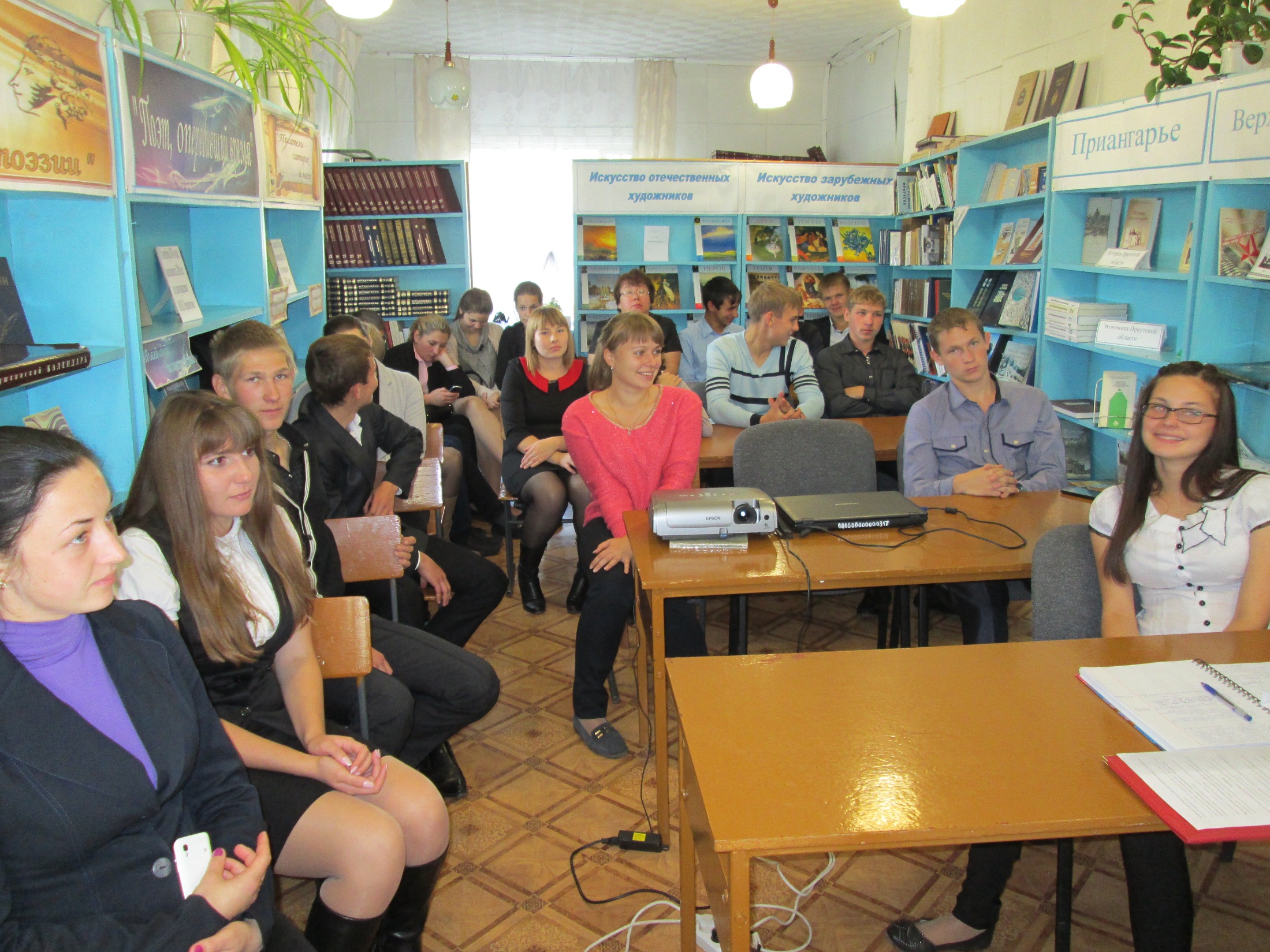 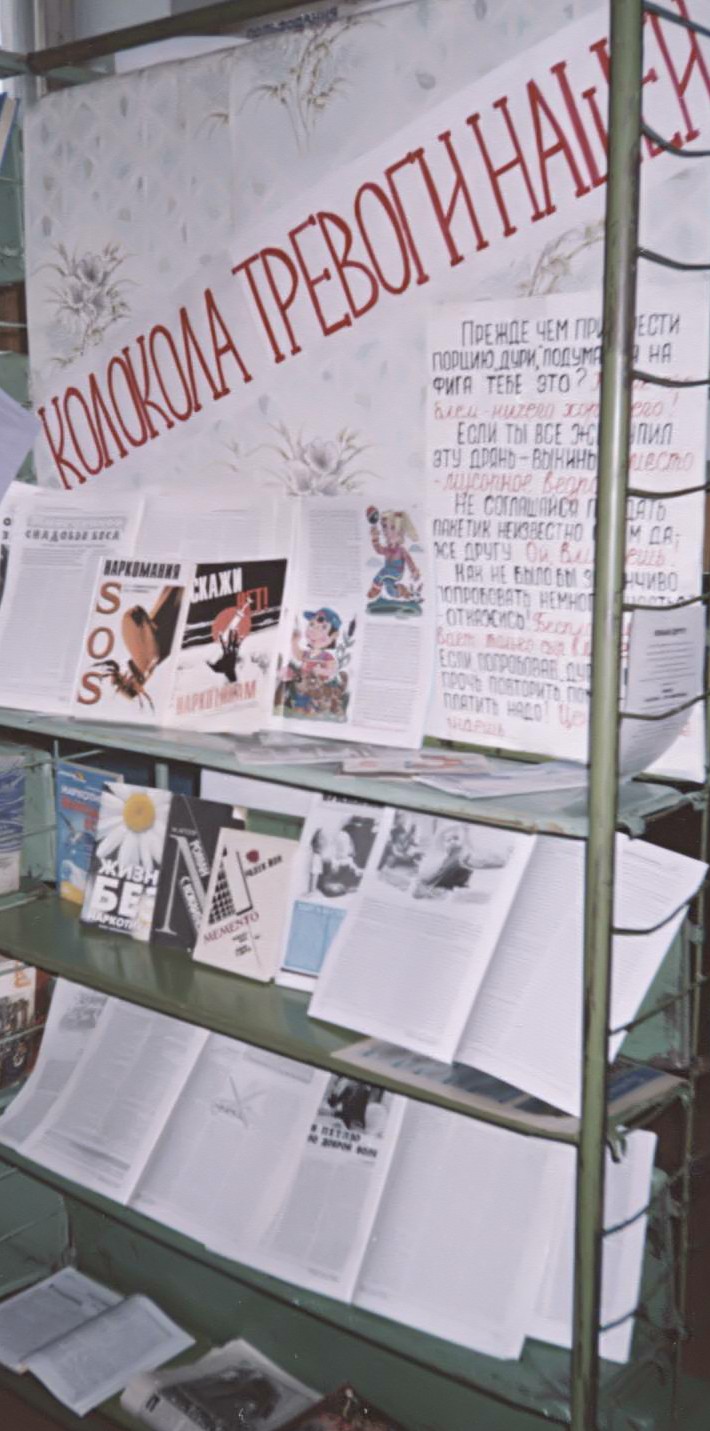 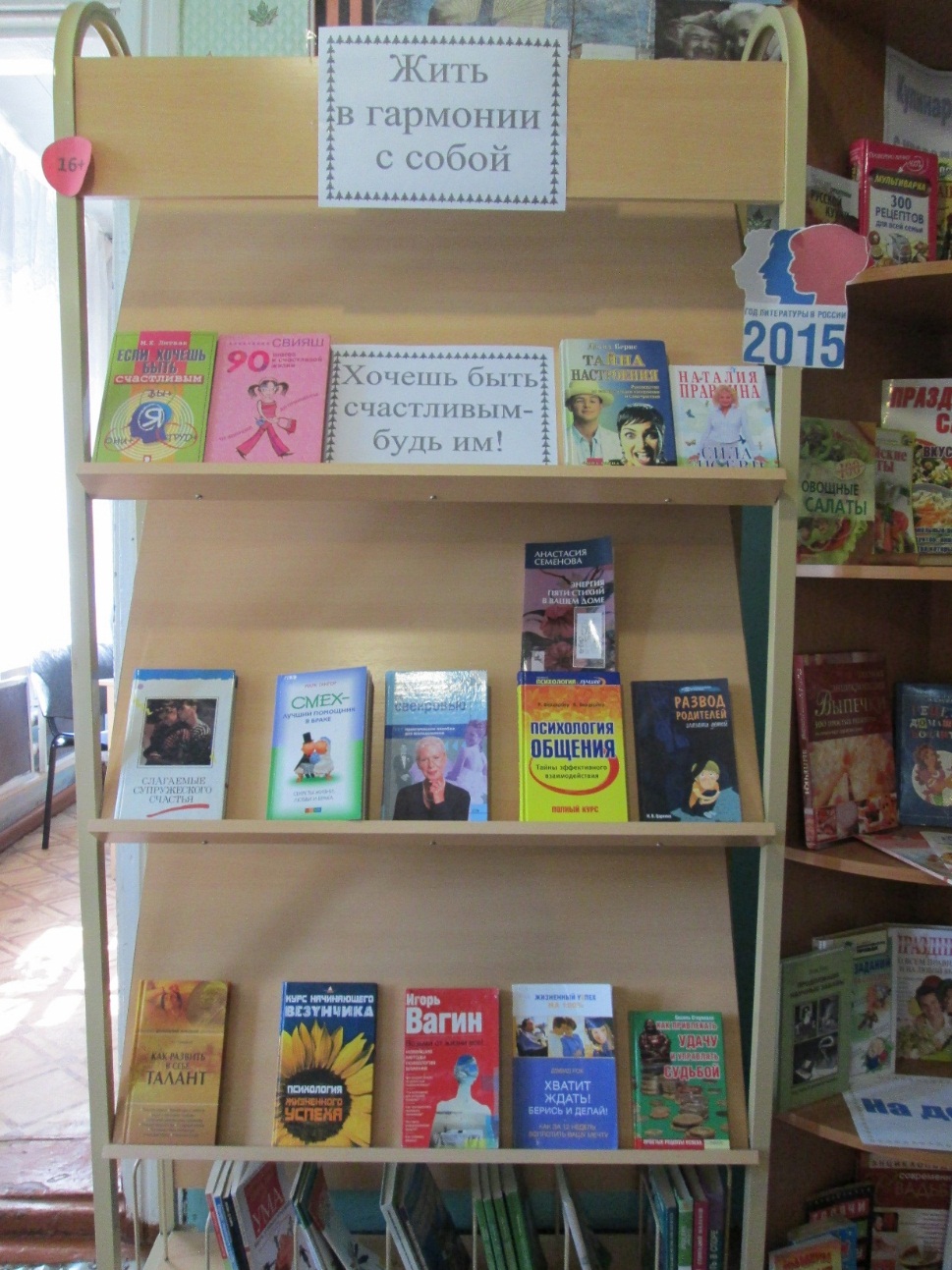 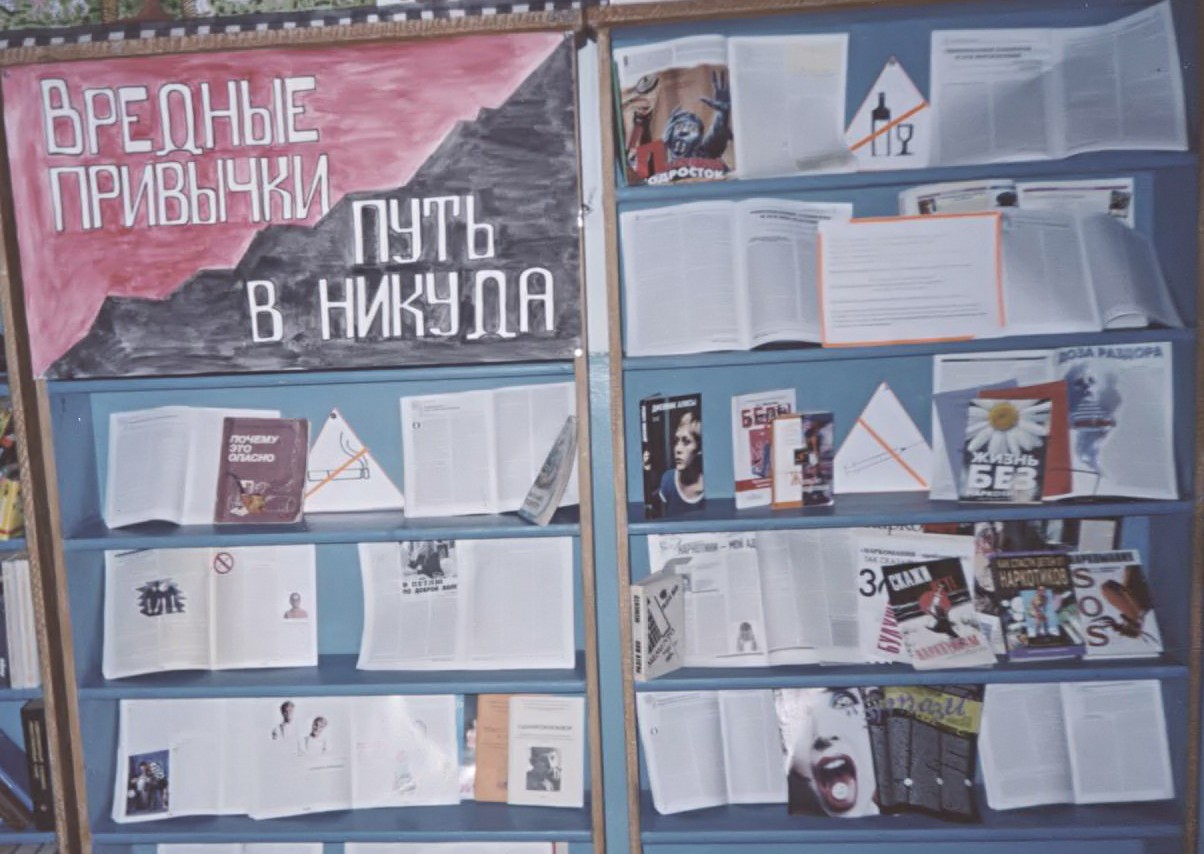 В библиотеках оформляются книжно-публицистические выставки: выставка-совет «В гармонии с собой и миром», выставка-предупреждение «Мы за здоровый образ жизни», «Курить – здоровью вредить!» и т.д. Также проводятся обзоры книг с выставок
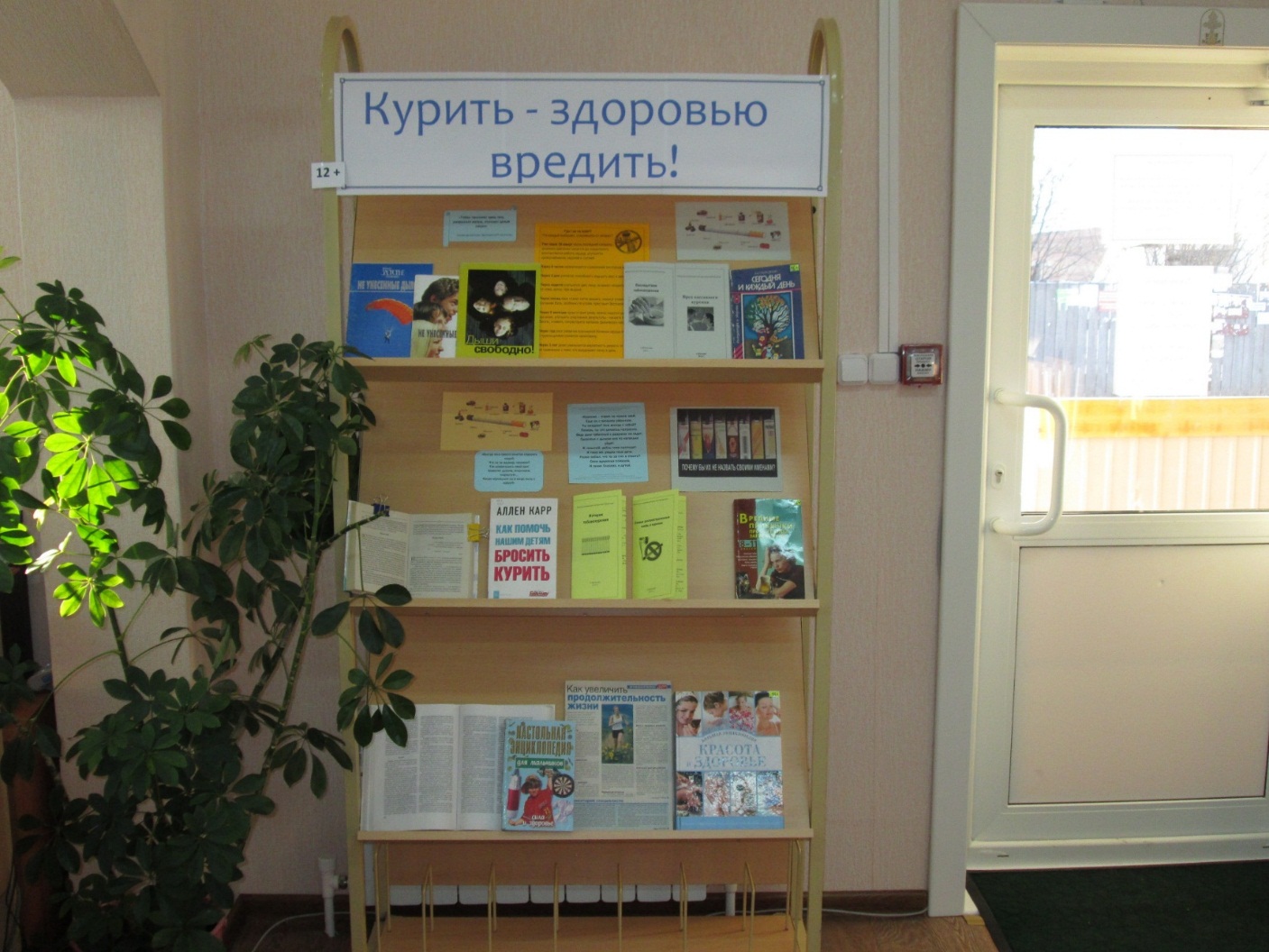 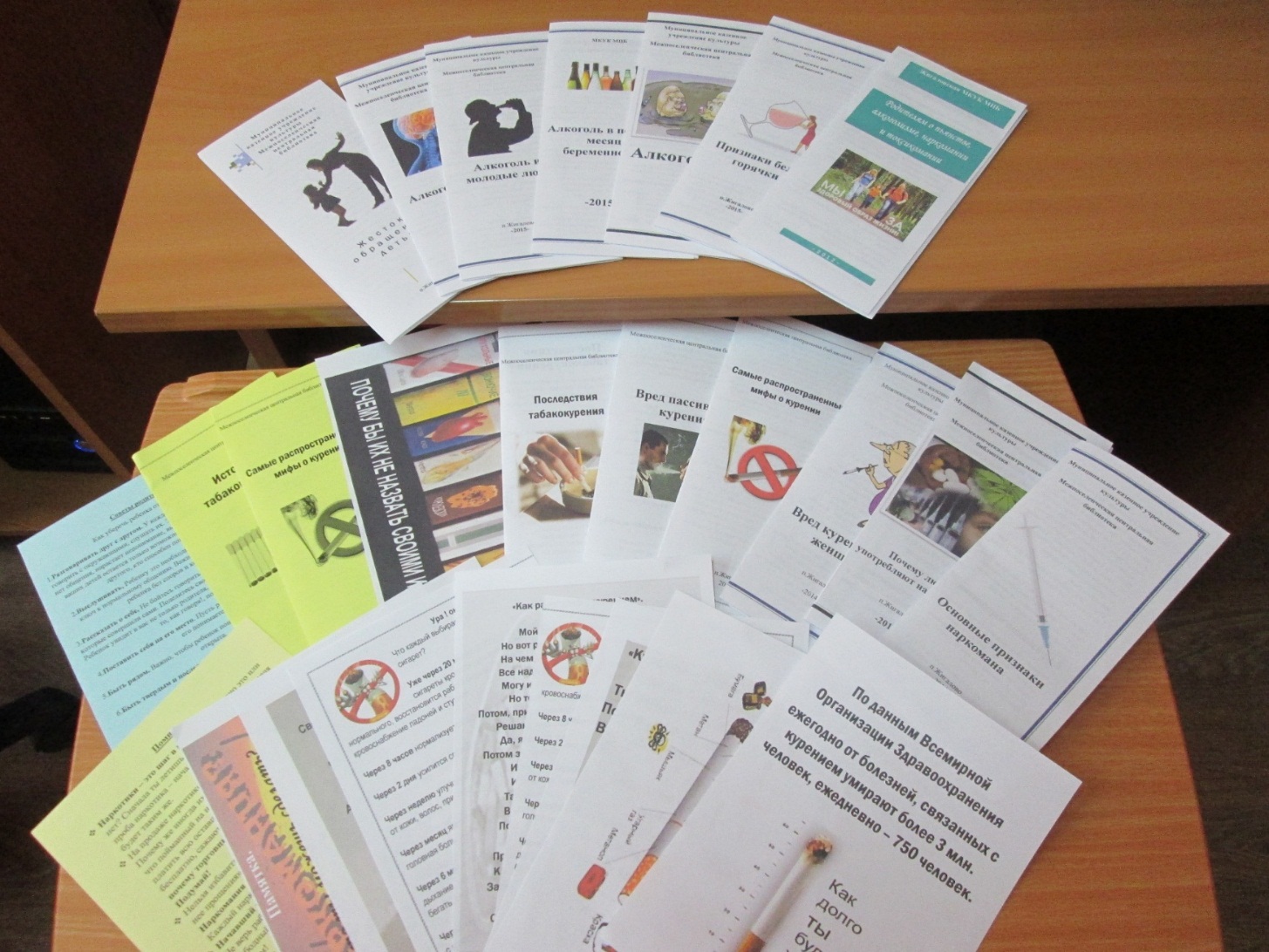 Наша библиотека выпускает печатную продукцию, распространяет различные информационные материалы (информационные списки, буклеты, памятки, закладки): «Алкоголь и молодые люди», «Алкоголь в первый месяц беременности», «Родителям о пьянстве, наркомании и токсикомании», серия буклетов «Скажи нет наркотикам!», «Основные признаки наркомана», «Вред табакокурения.
Подростковый клуб «Жизнь в литературе», куда входят дети группы риска и опекаемые
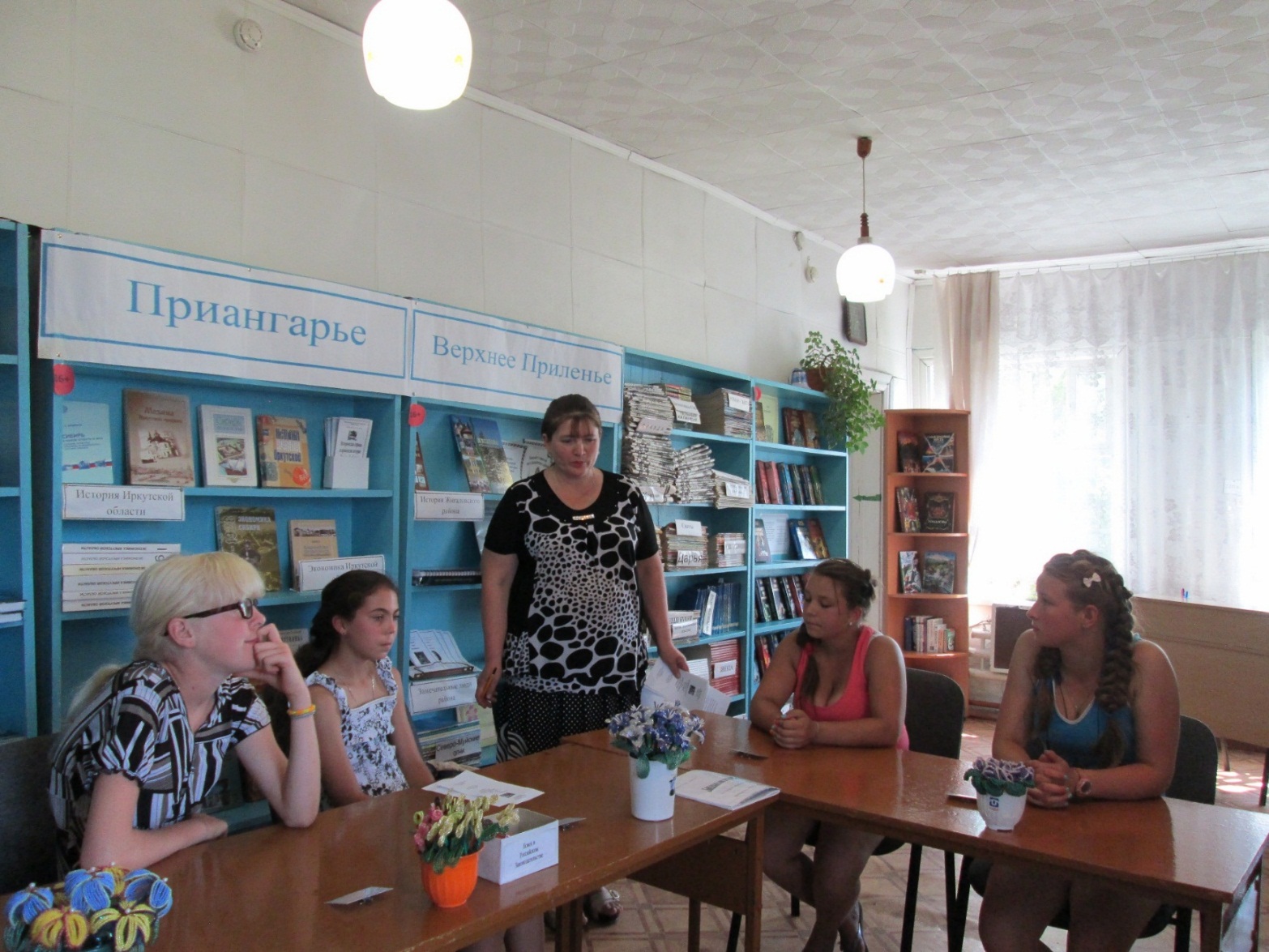 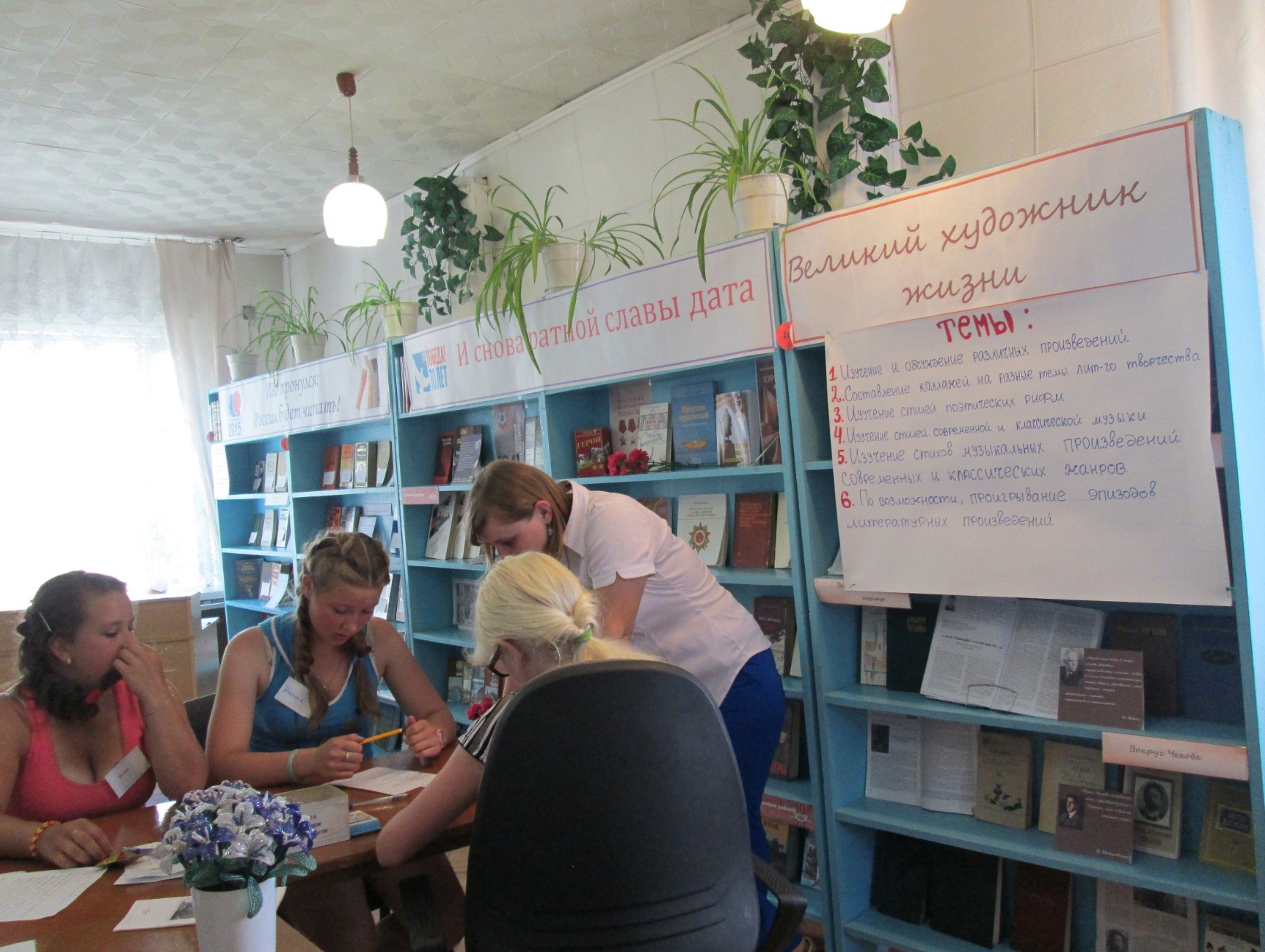 Создана среда для общения «особых детей» со сверстниками на базе различных читательских объединений, кружков
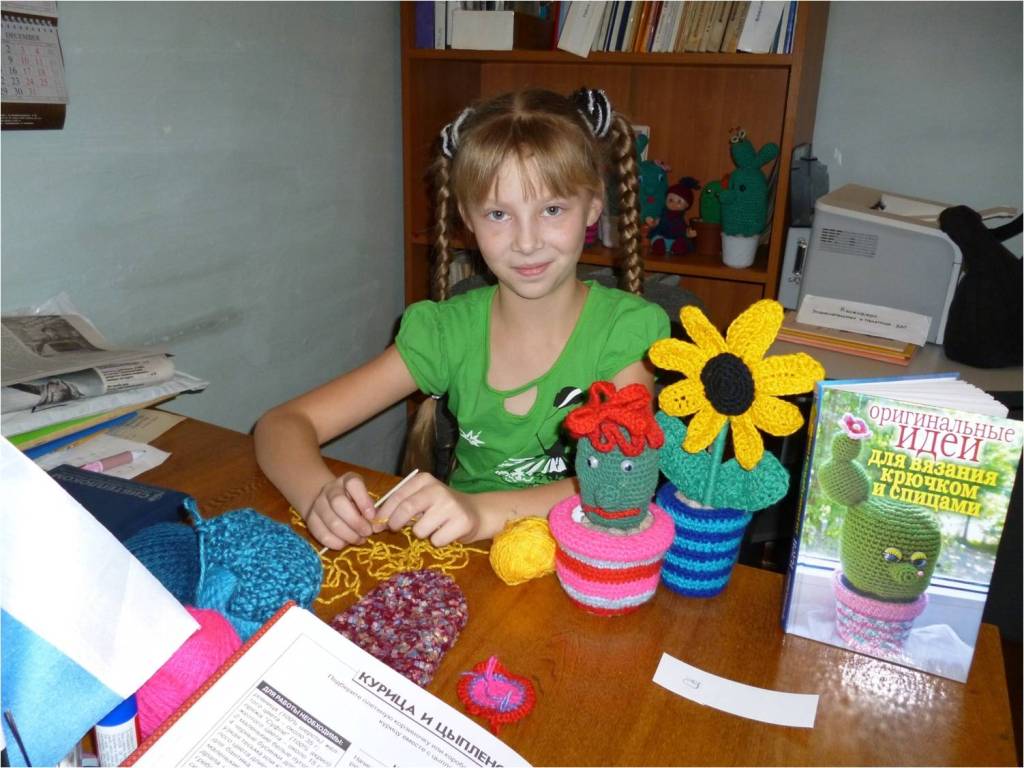 Дети, находящиеся в трудной жизненной ситуации, являются постоянными членами таких кружков, работающих при Центральной детской библиотеке, как: «Цветная ниточка», «Зеркалята», кружок оригами «Журавлик», кружок бумагопластики «Фантазеры»
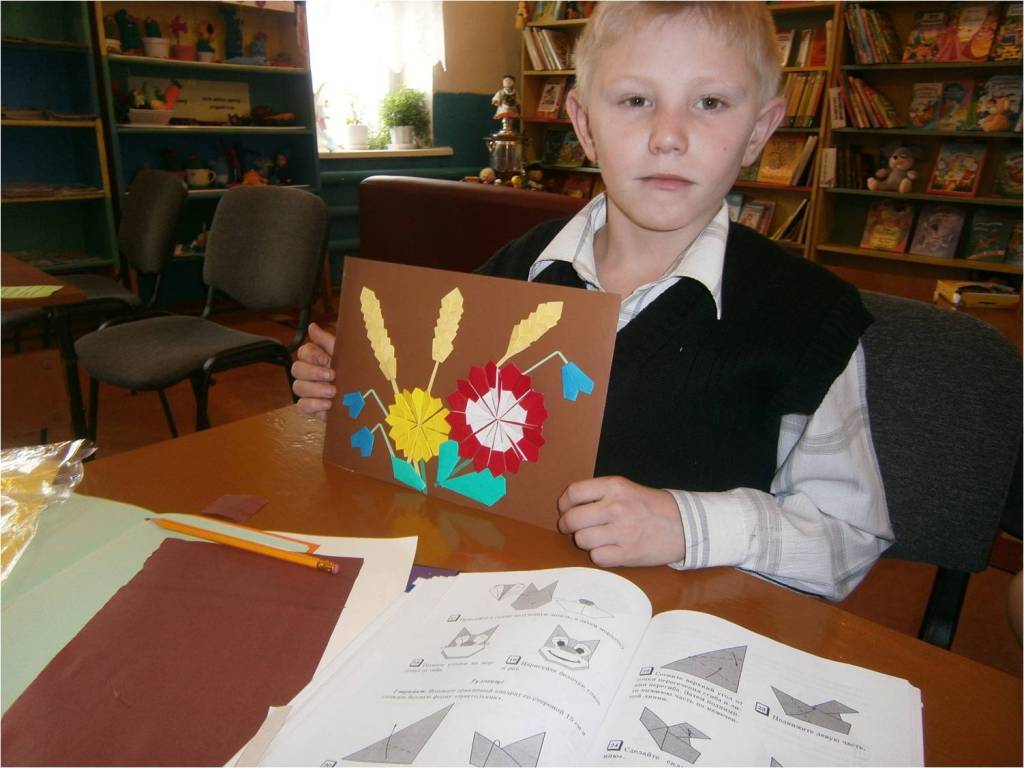 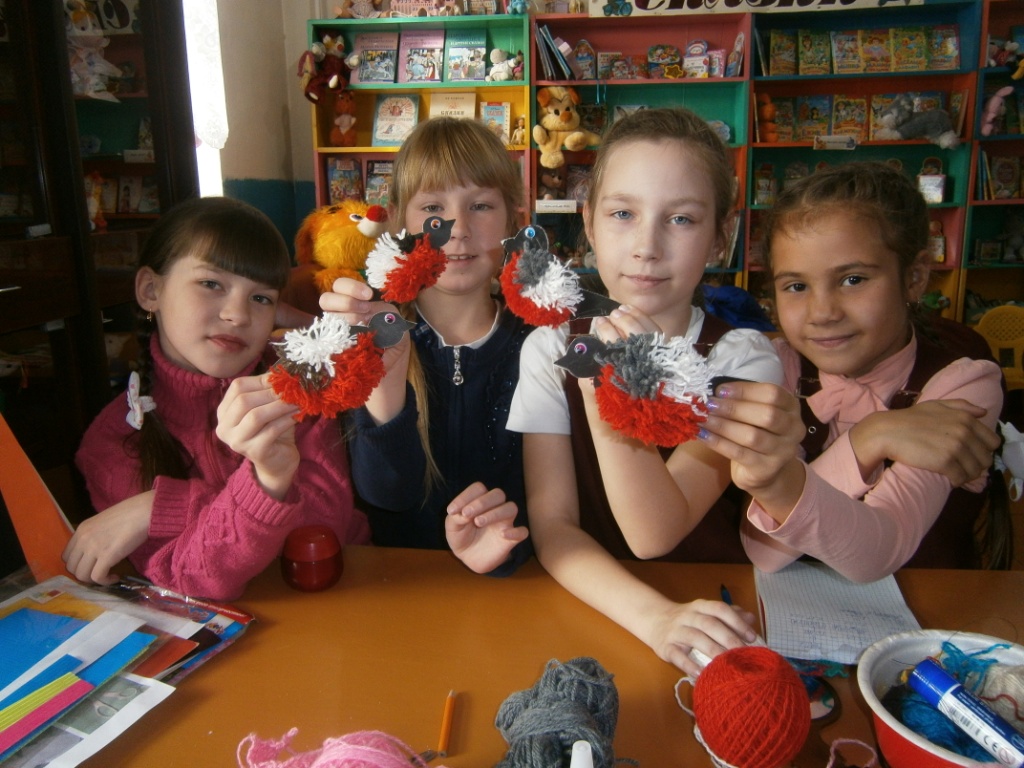 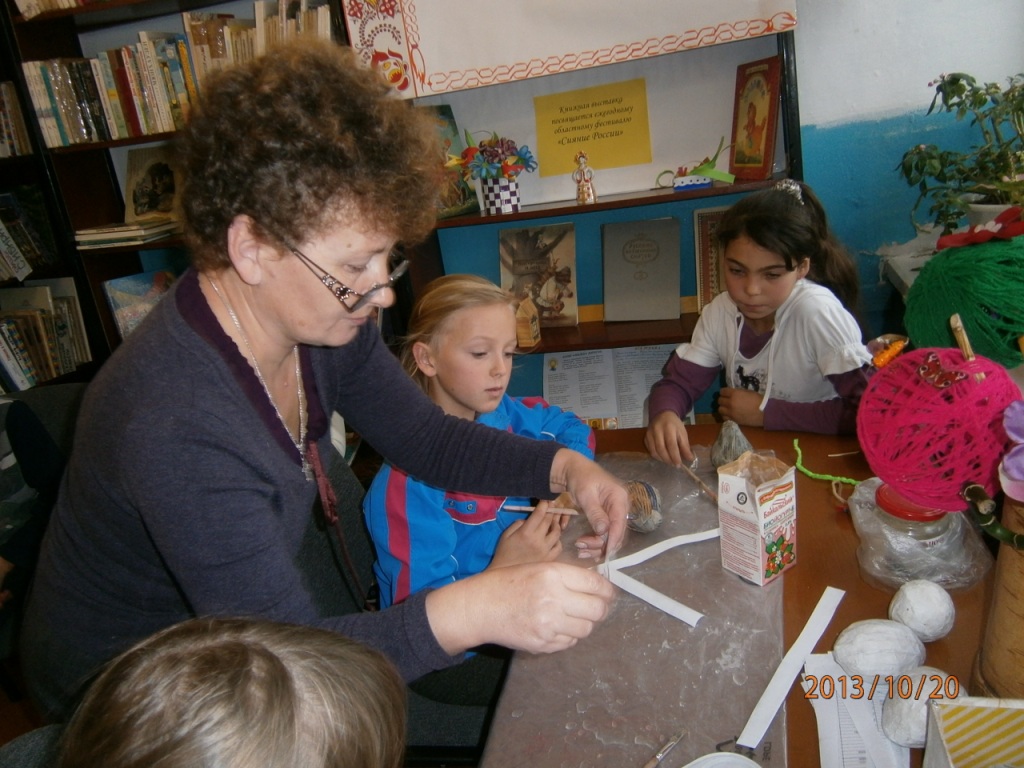 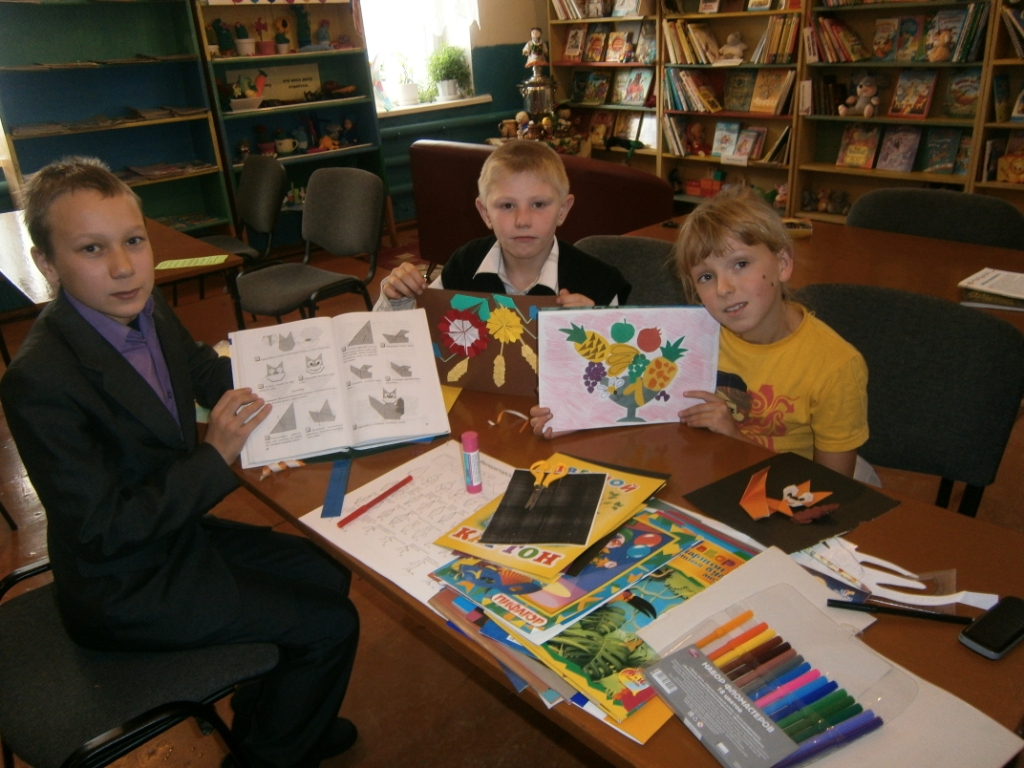 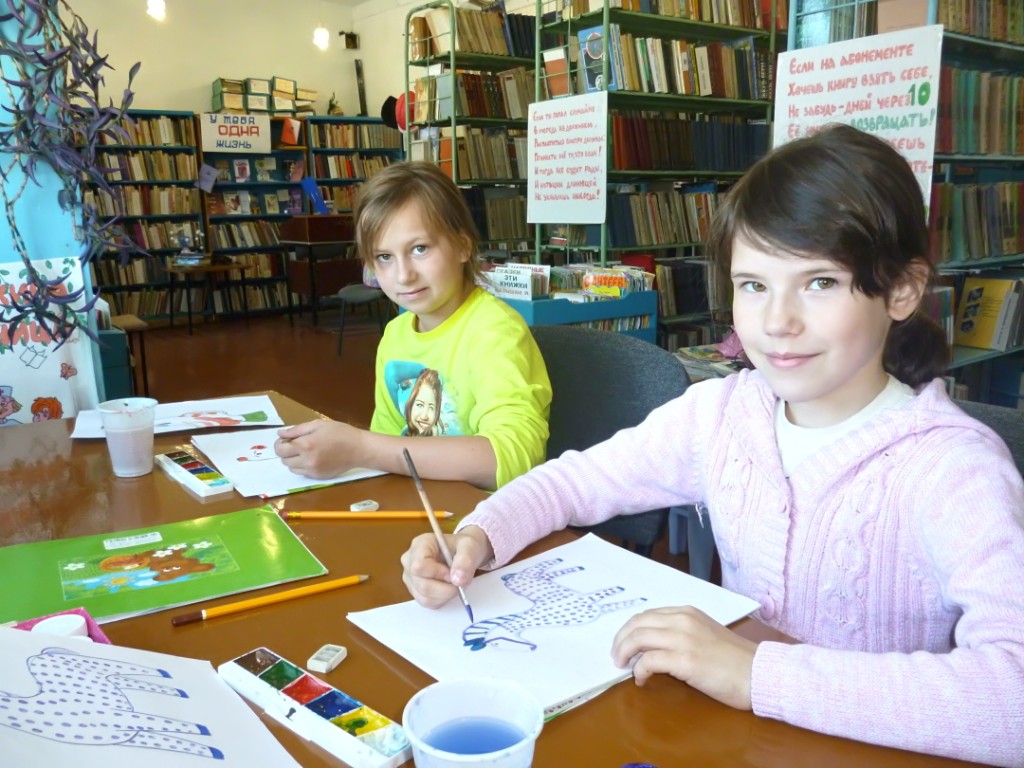 С удовольствием посещают игровую комнату «В гостях у сказки», где для них проводятся игры и часы чтения
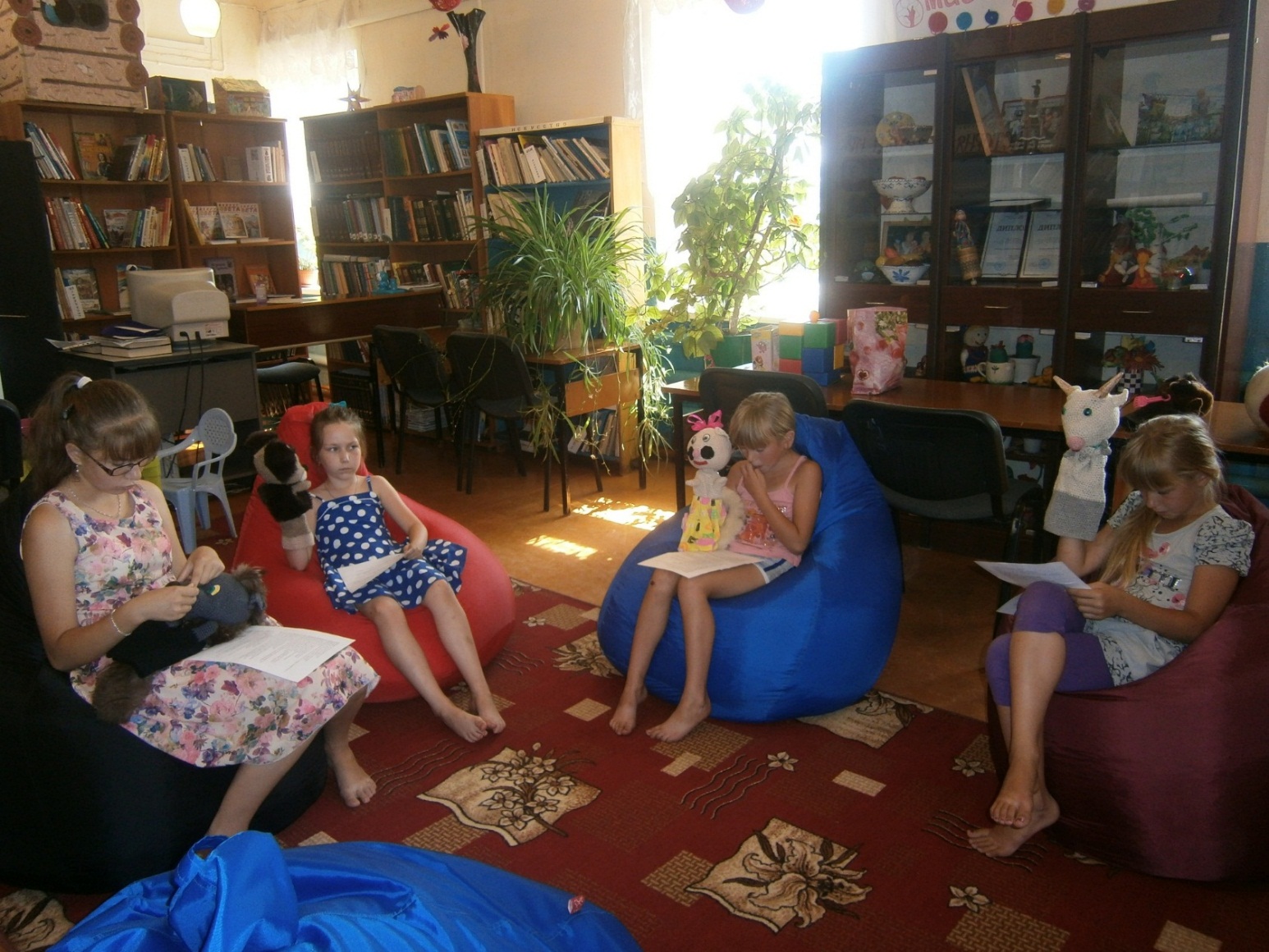 Игровая комната, созданная на базе читального зала Центральной детской библиотеки, – один из эффективных вариантов решения проблемы организации досуга детей. Ведь зачастую именно неорганизованный досуг ребенка служит благоприятной почвой для проявления негативных явлений
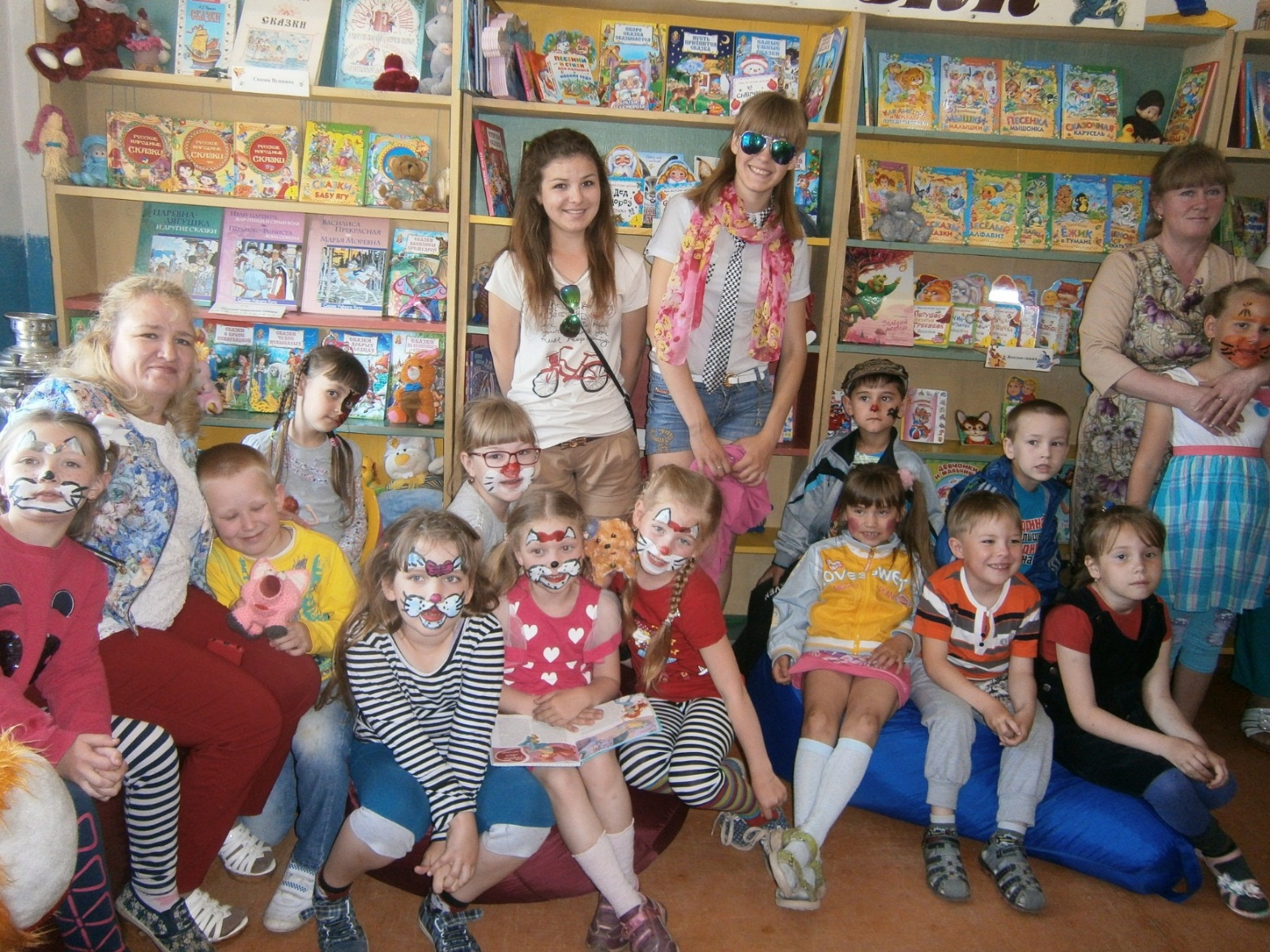 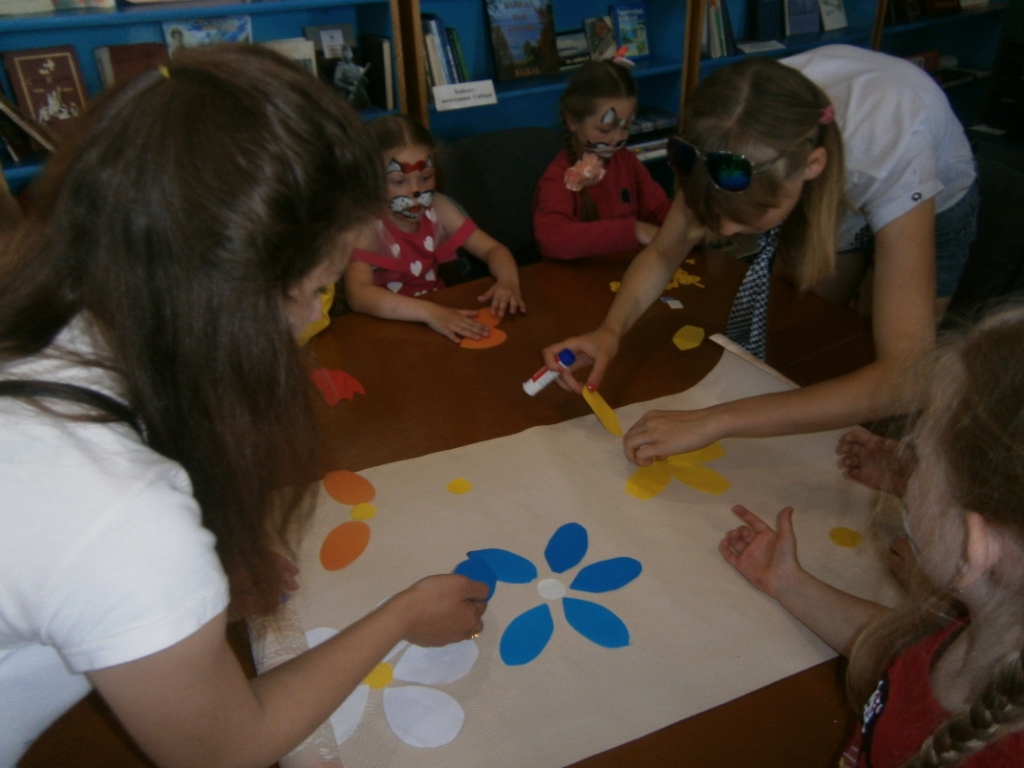 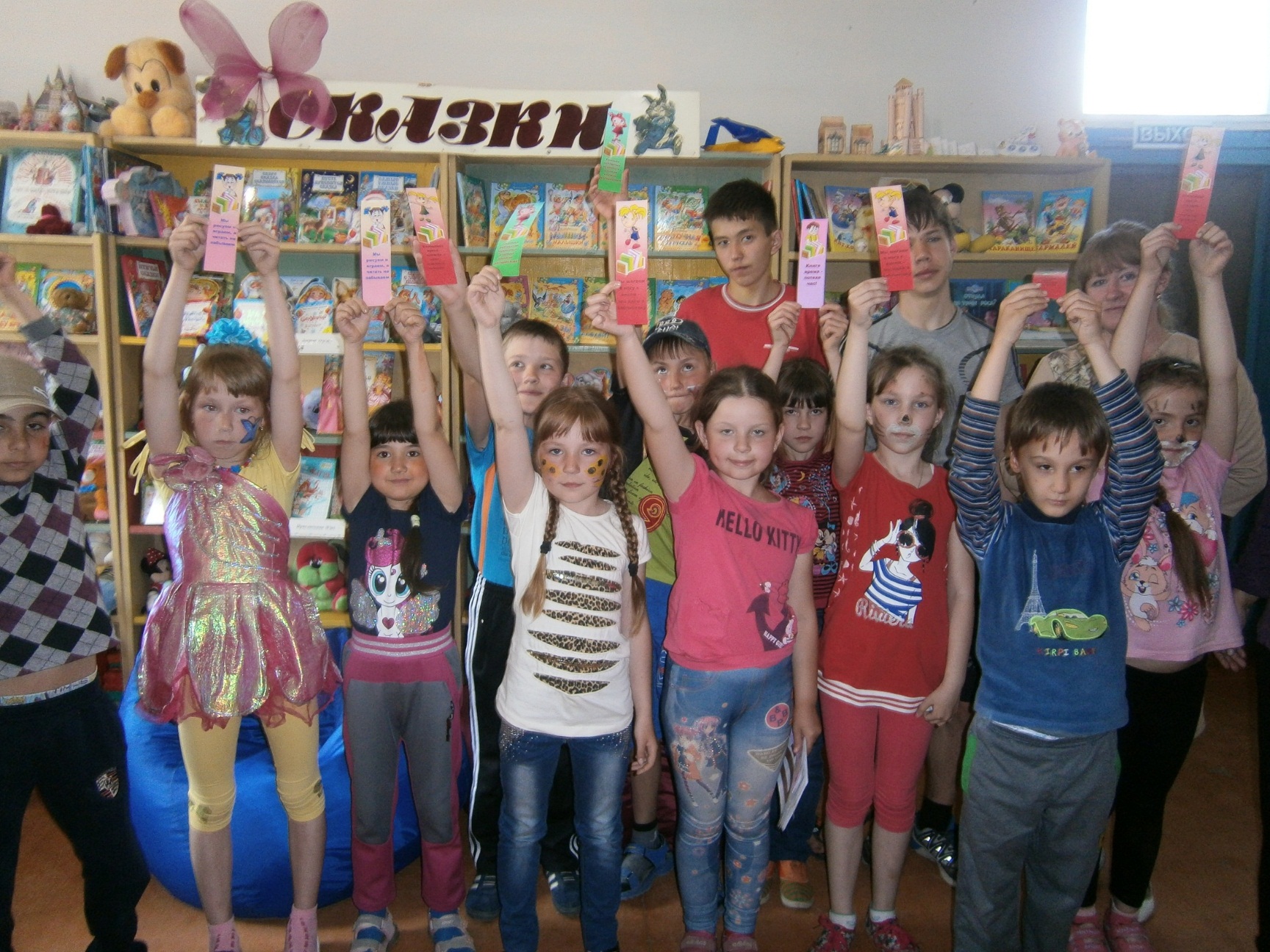 В целях профилактики безнадзорности несовершеннолетних большое внимание уделяется работе, направленной на укрепление и поднятие престижа семьи.  Клуб «Веселый балаганчик» Центральной детской библиотеки работает в рамках программы «Семейное чтение для сердца и разума»
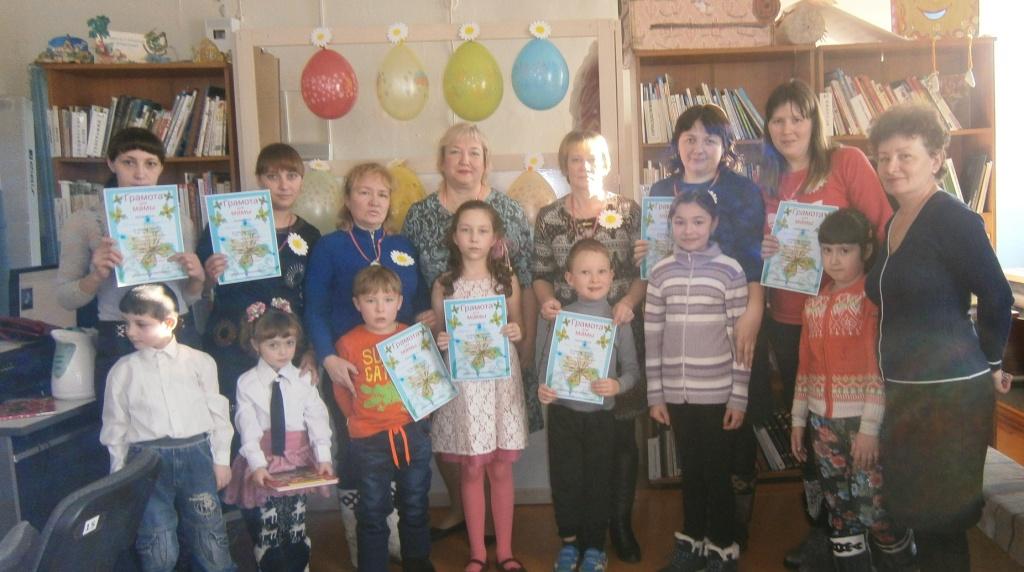 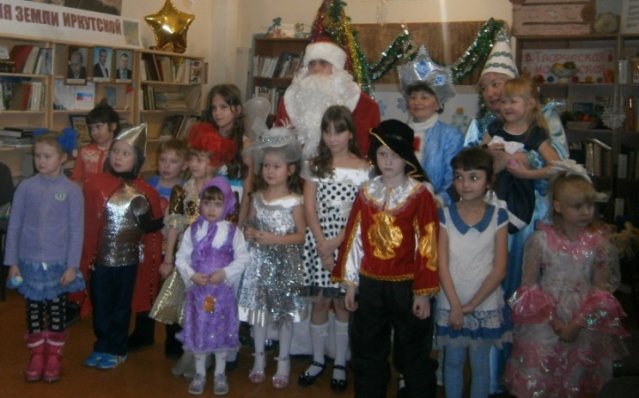 Появление в 2013 году Библиобуса (Межпоселенческая центральная библиотека стала одним из победителей областного конкурса «Библиобусы – Приангарью») позволило расширить библиотекам п. Жигалово сферу информационно-библиотечного обслуживания населения, в том числе детского и подросткового возраста, и охватить отдаленные населенные пункты района, где нет библиотек, культурно-информационных центров и досуг детей не организован
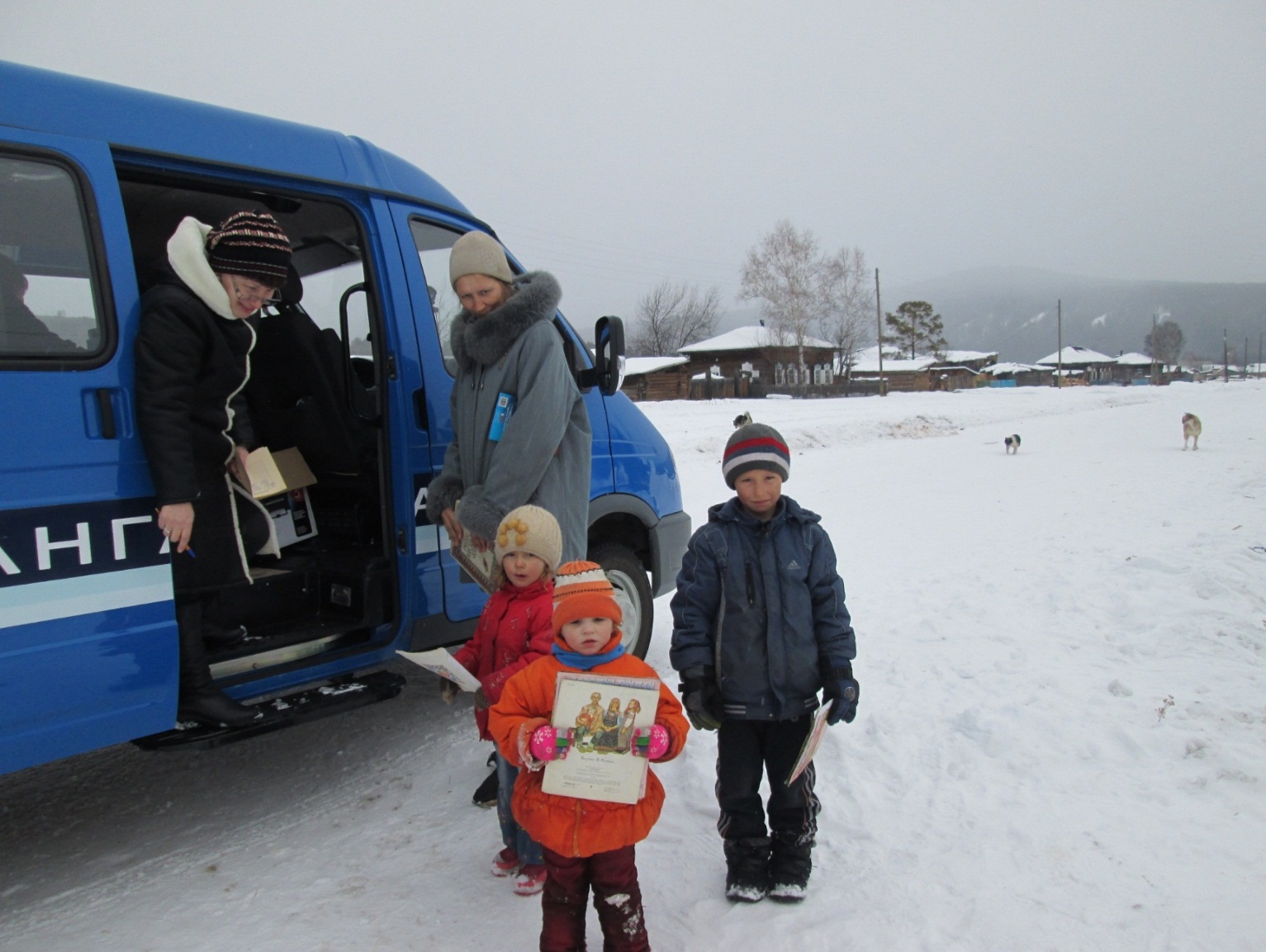 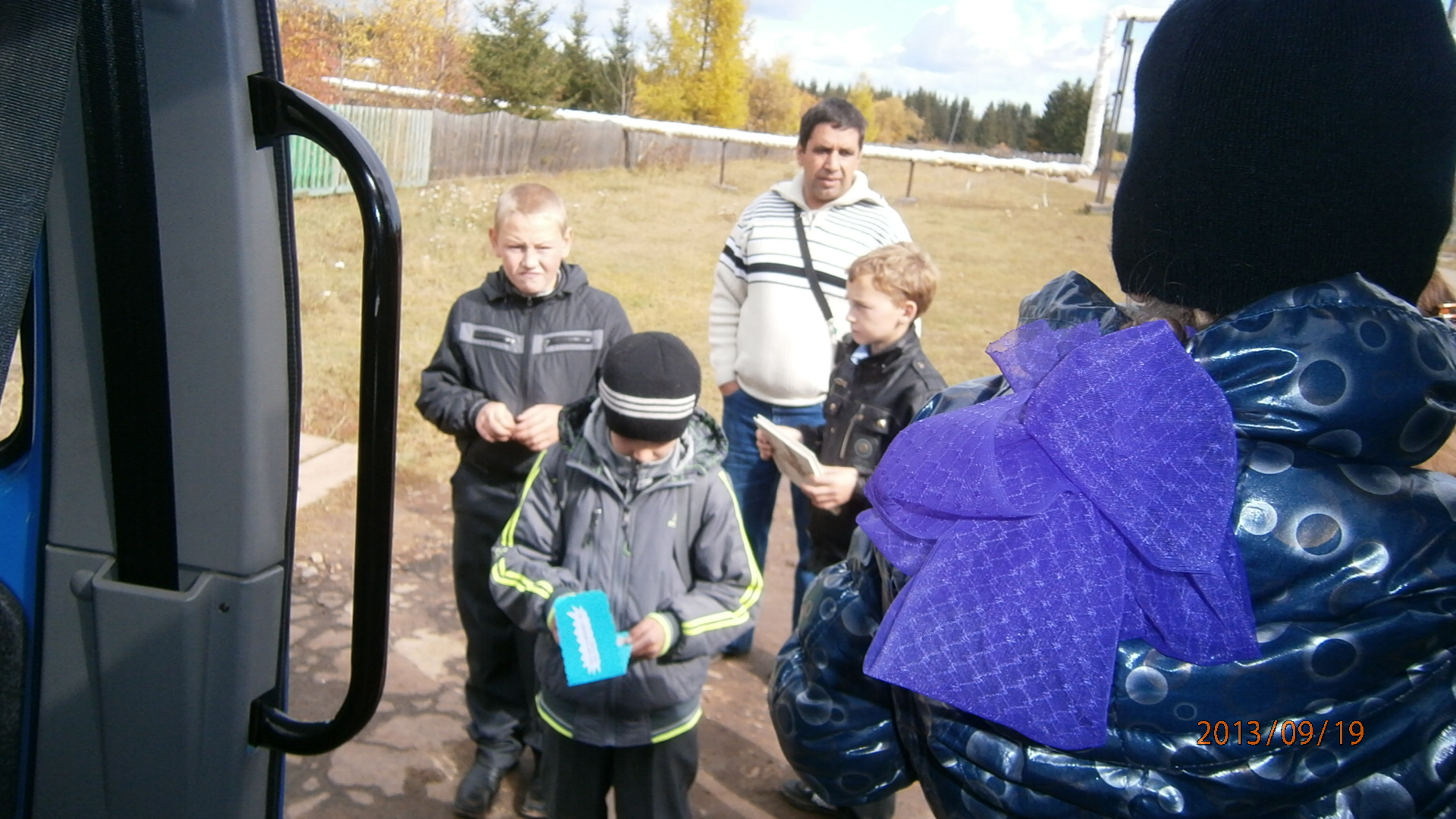 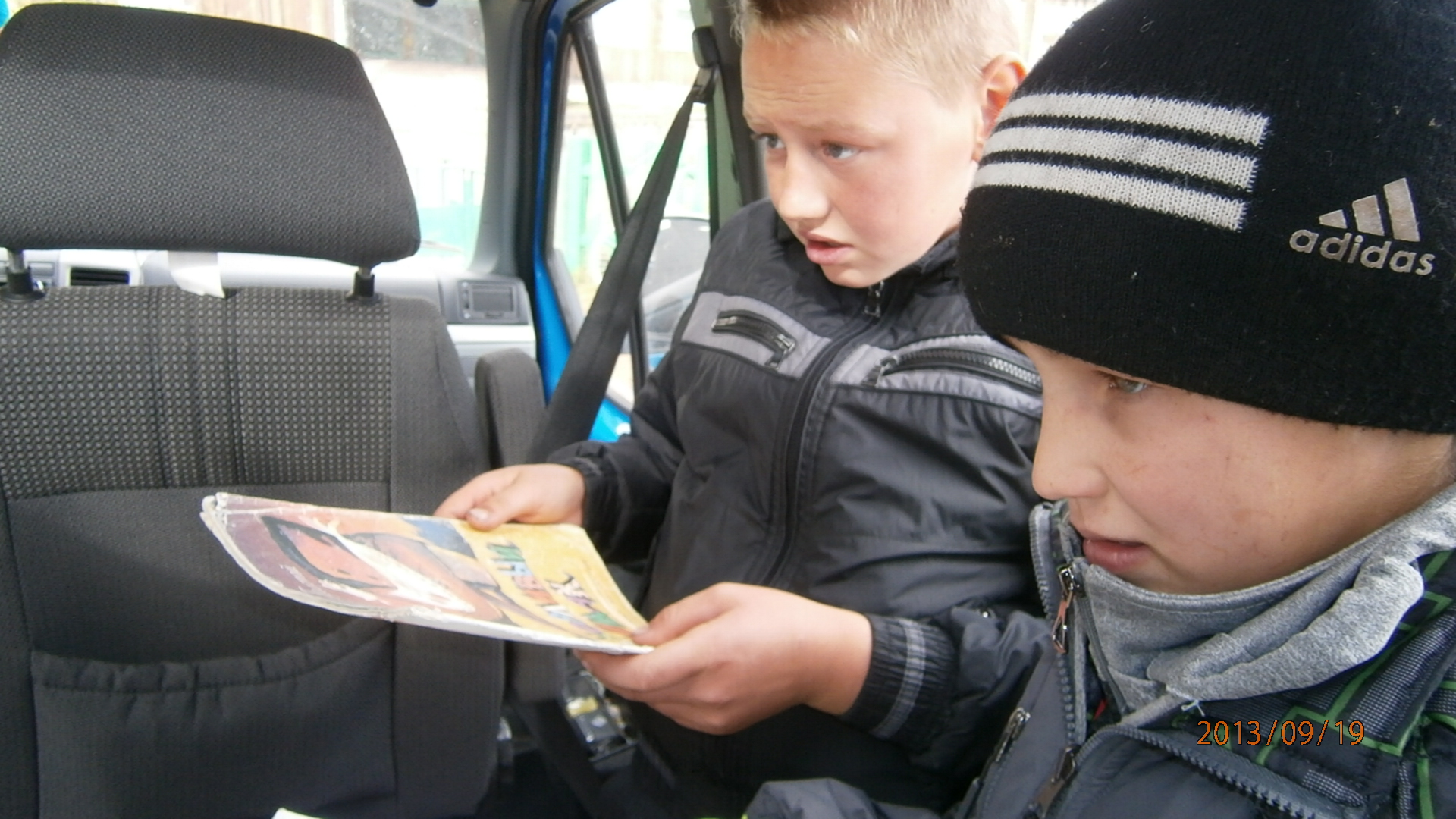 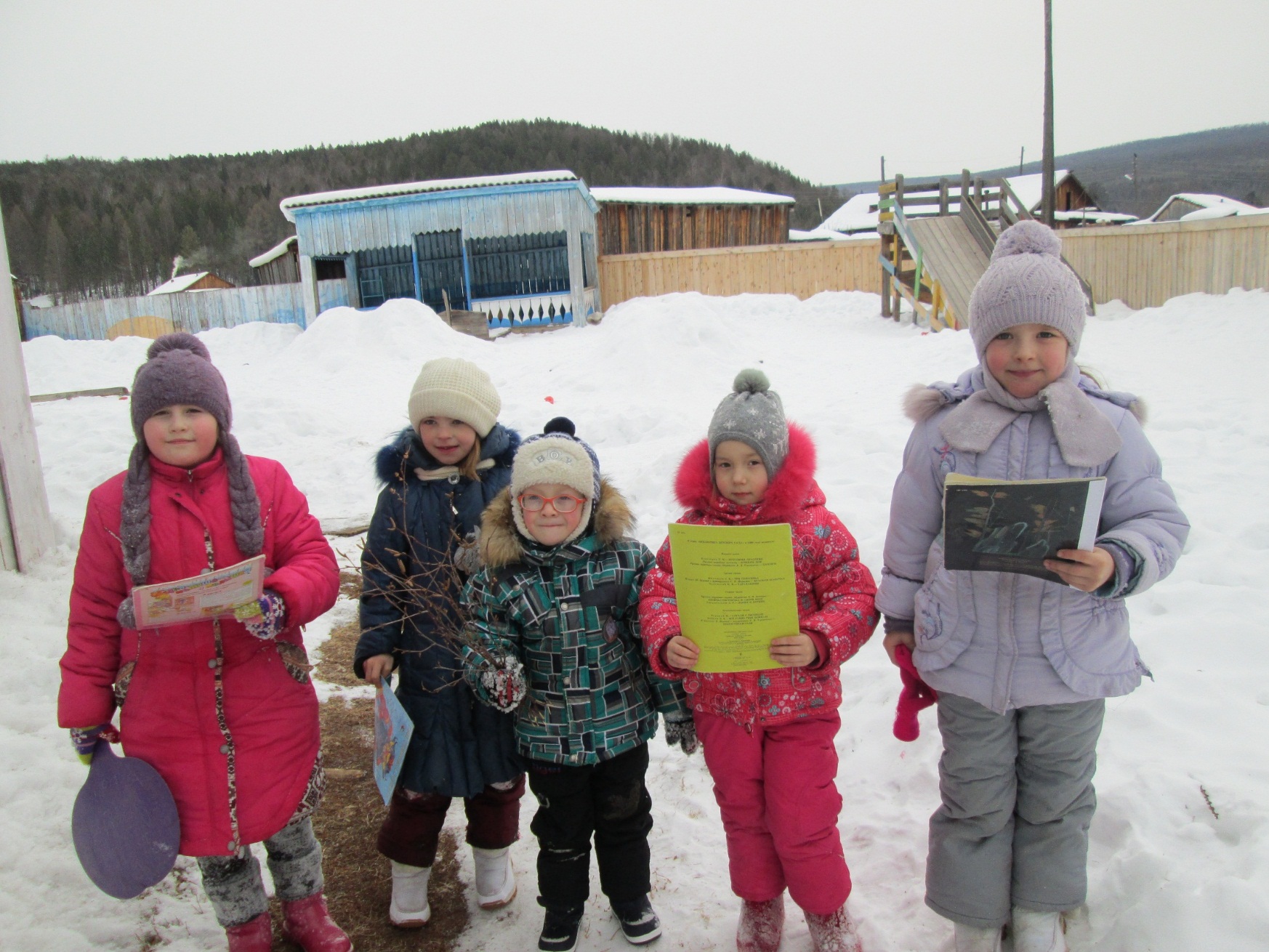 Теперь дети из этих деревень с большим нетерпением ждут Библиобус, который не только привозит книги, но и радует их постановками кукольных спектаклей
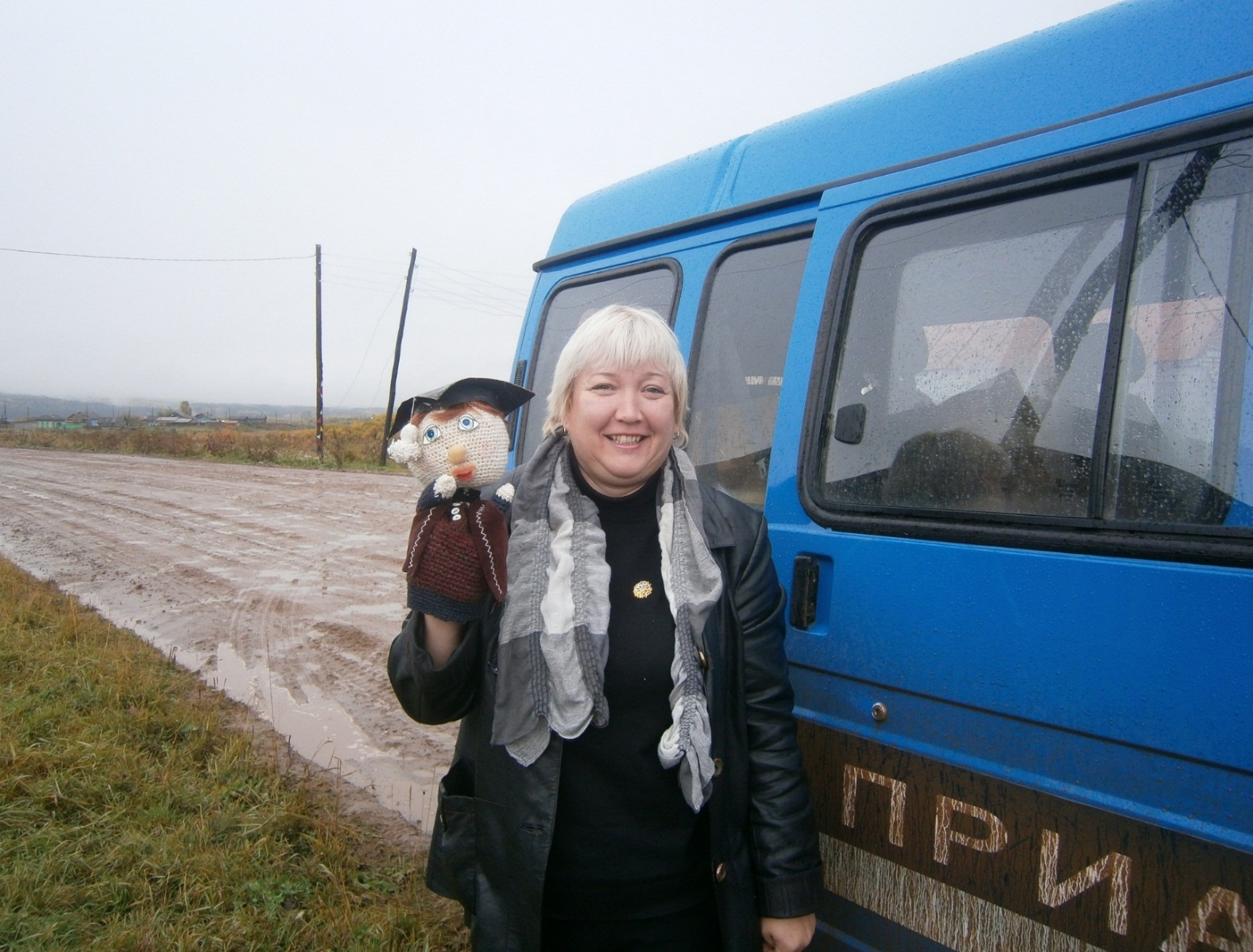 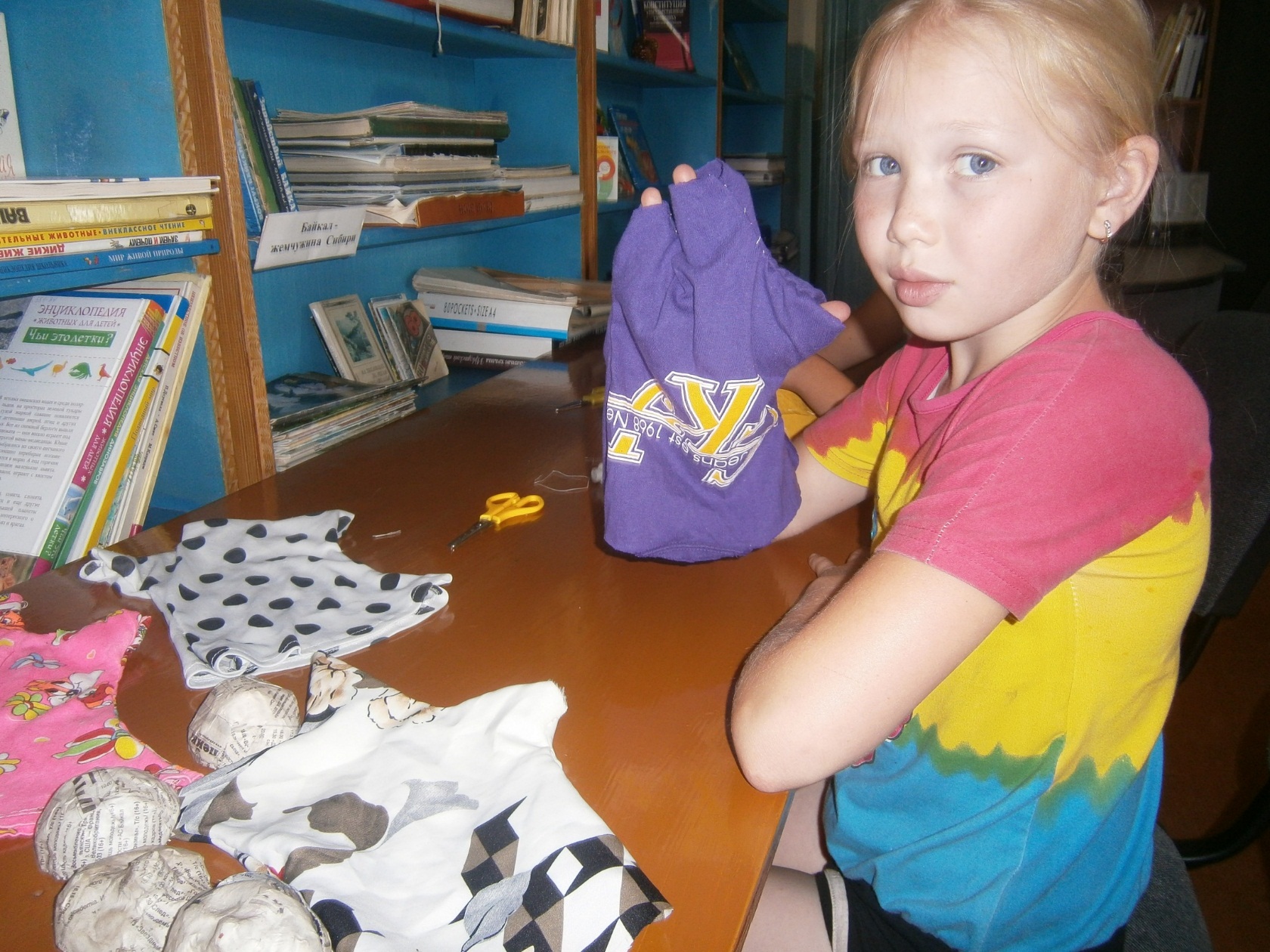 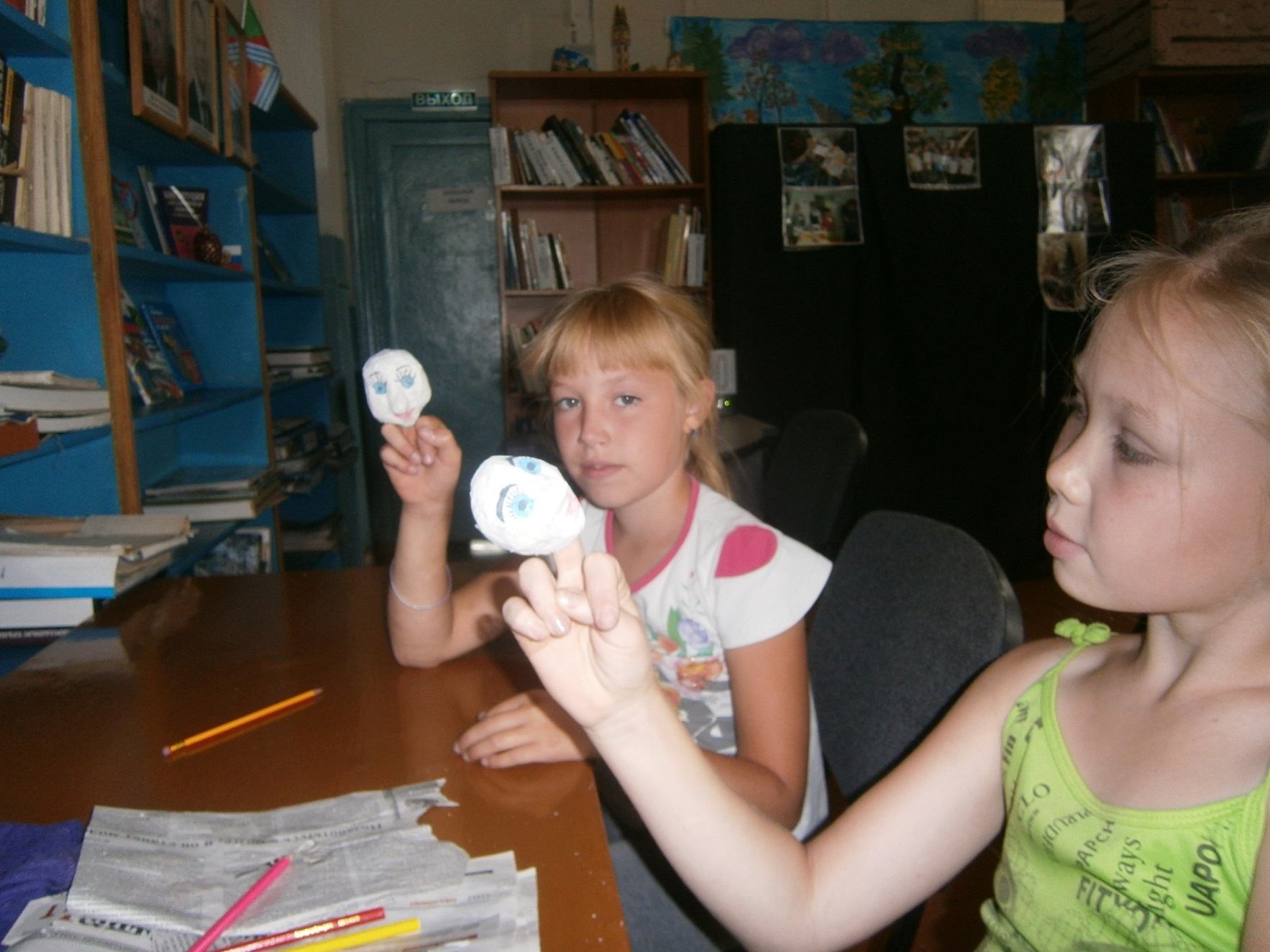 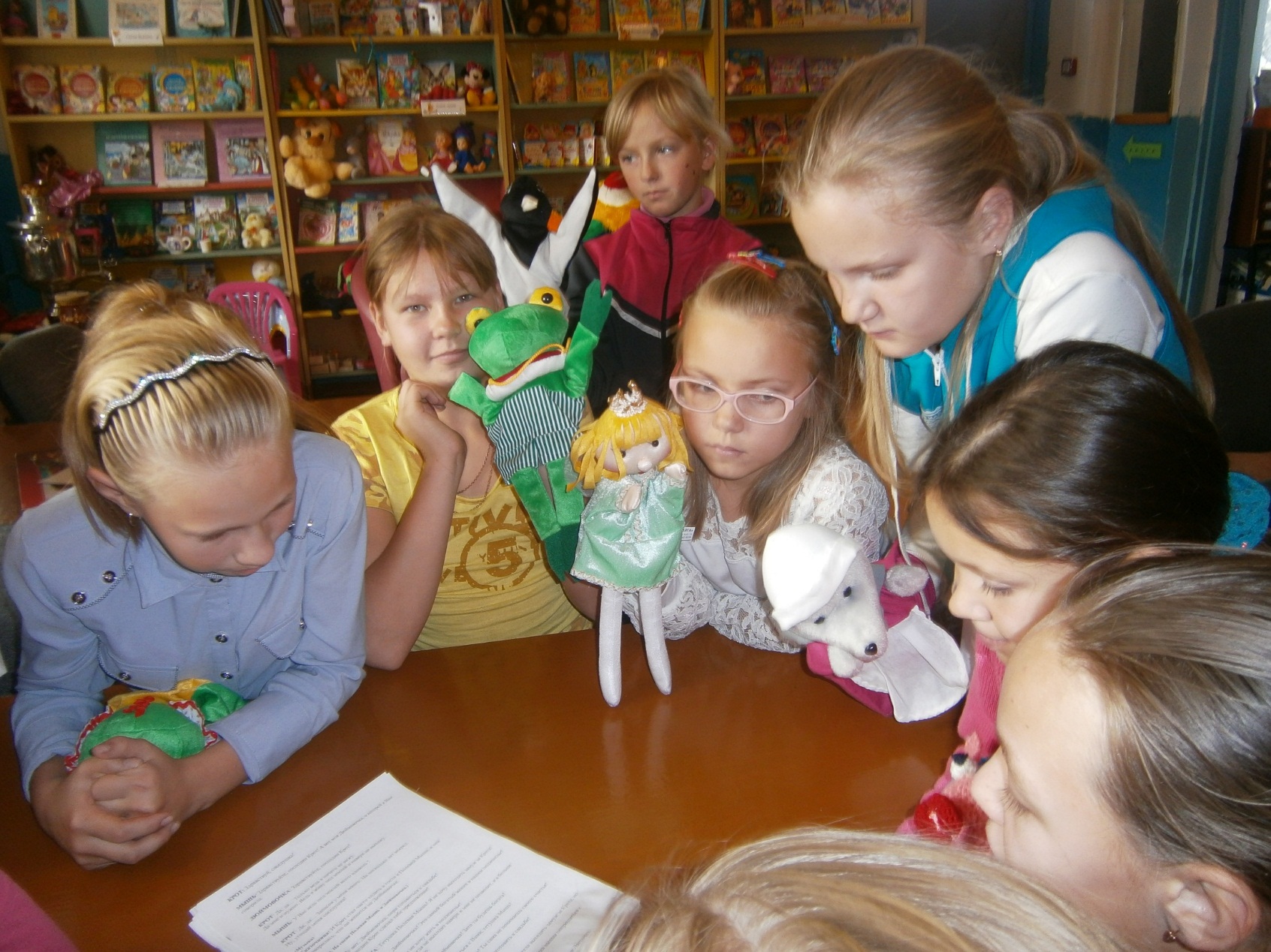 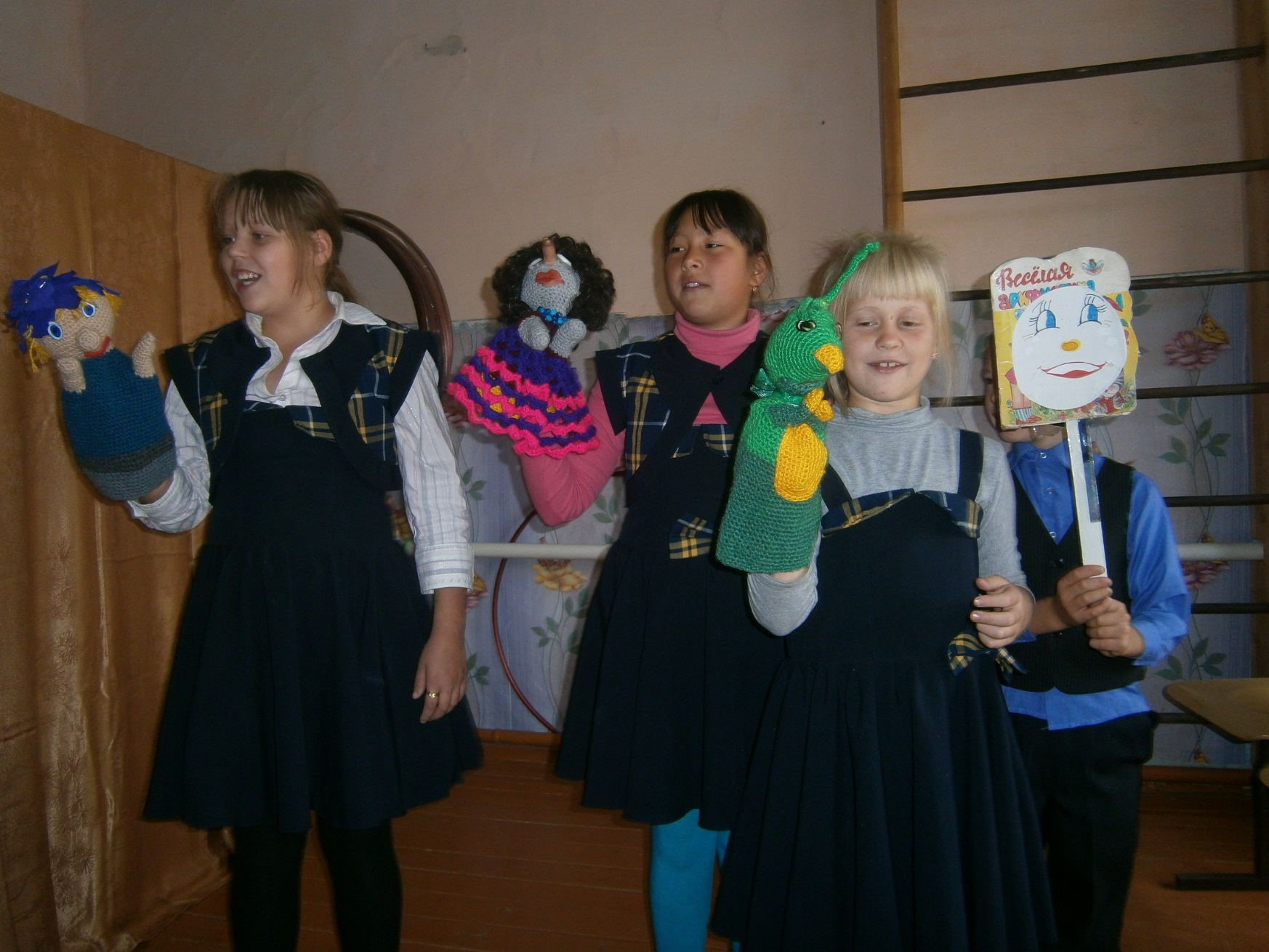 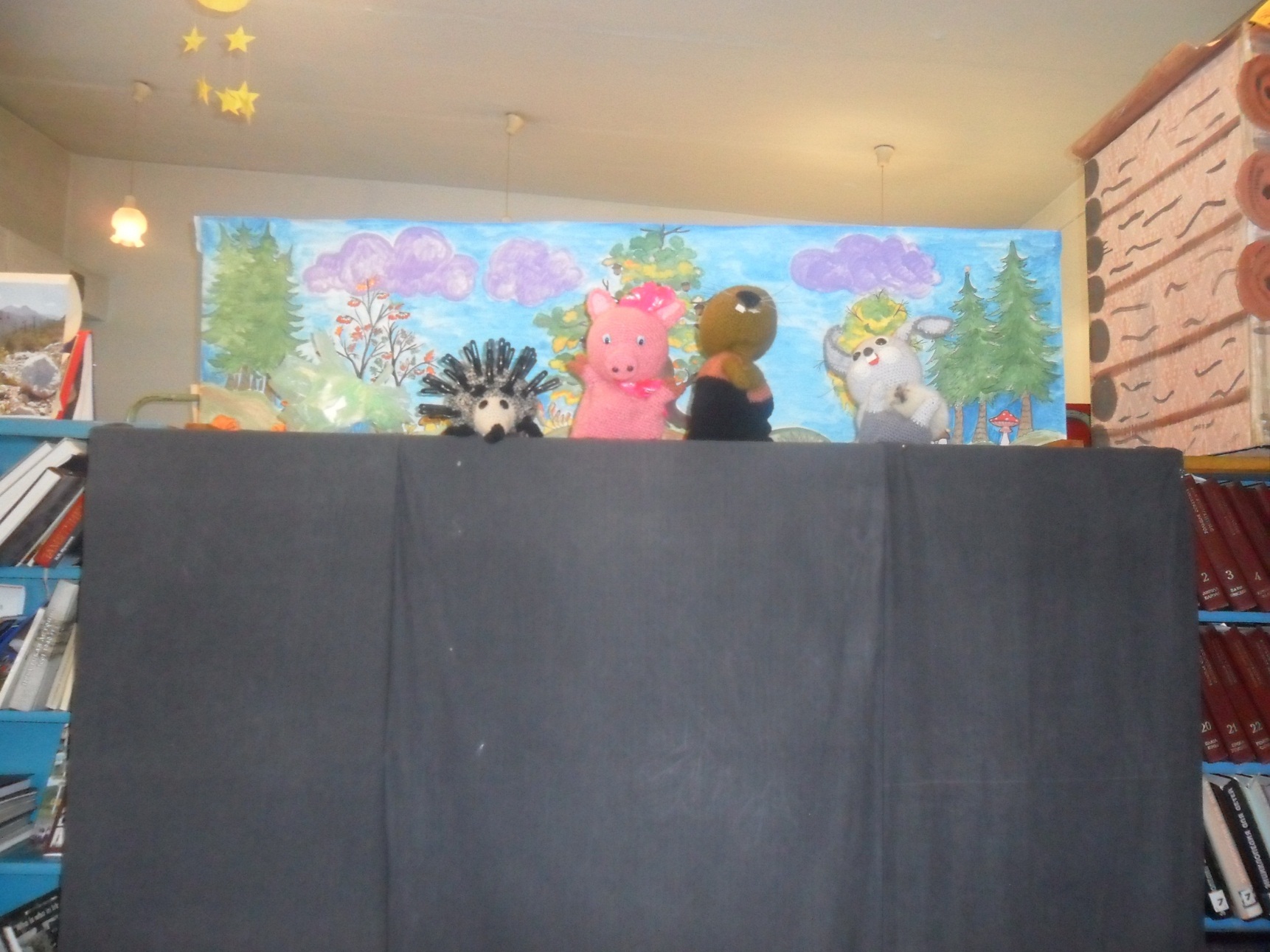 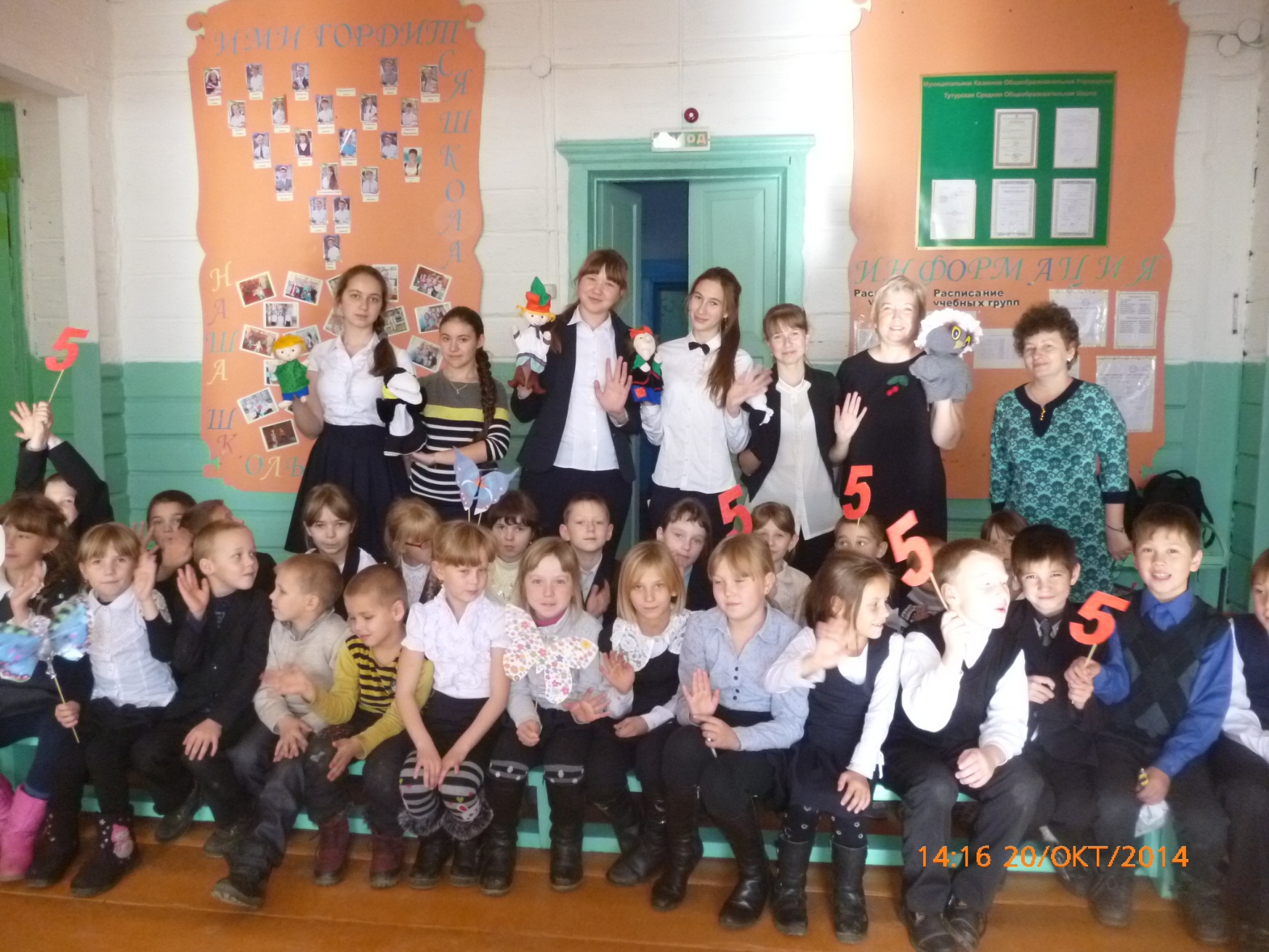 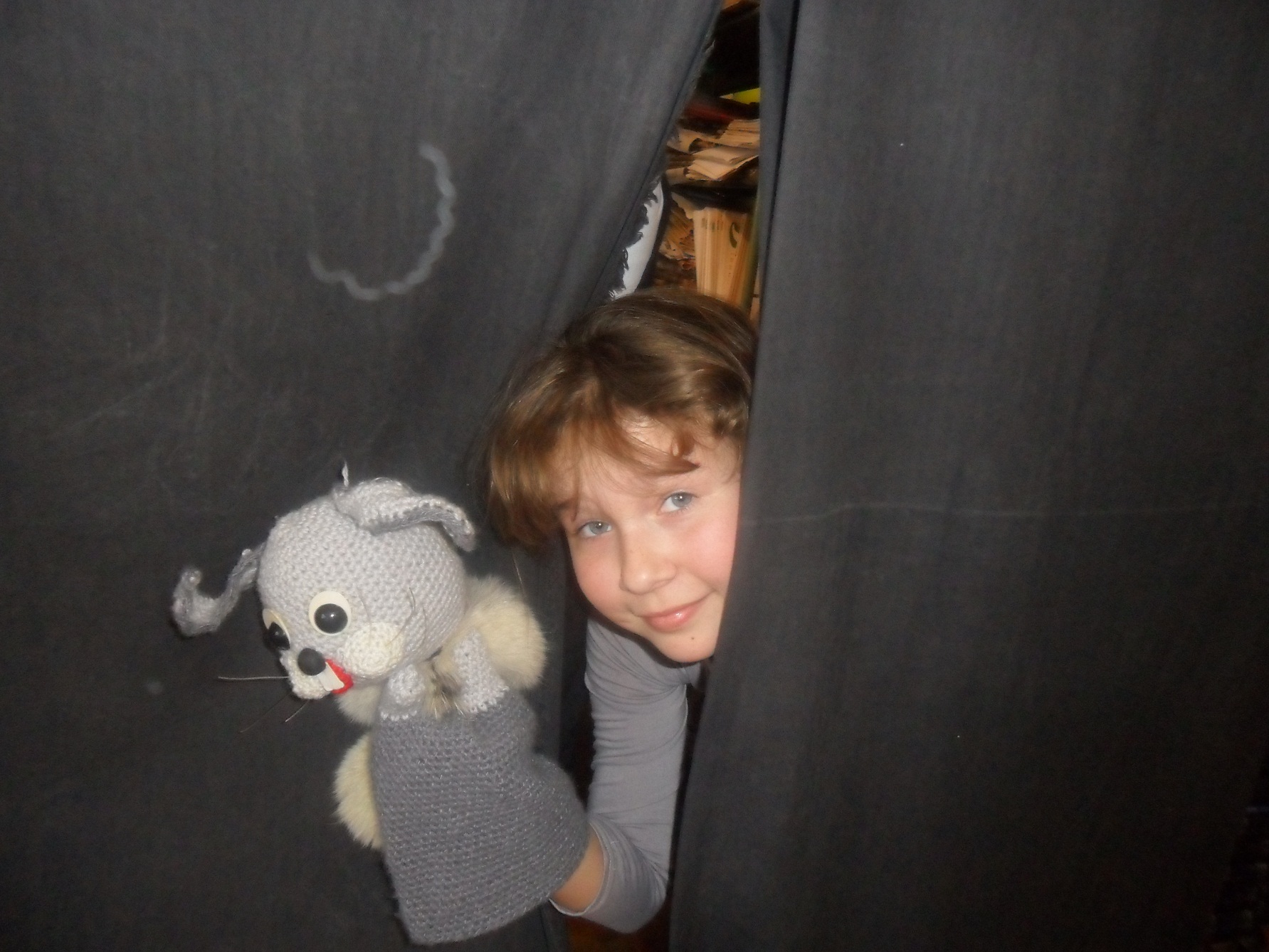 дети  - наше будущее, 
а  мы в ответе за них
Спасибо за внимание!